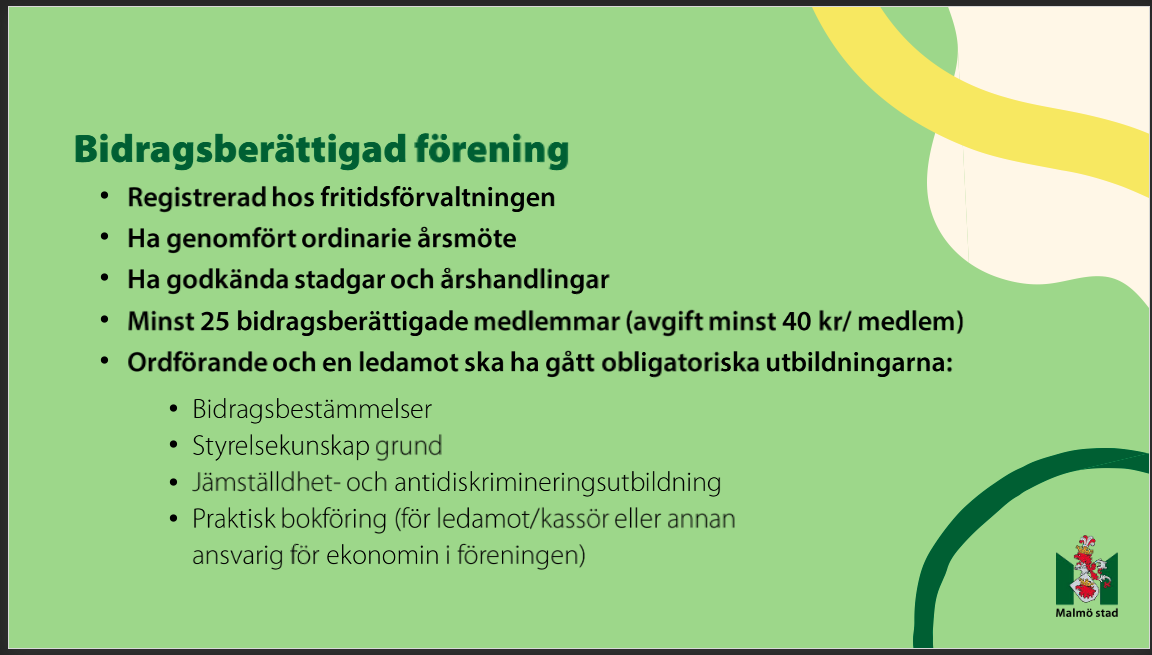 Tydliggöra barnkonventionen 
I styrdokumentet.
Kolla rutin registerutdrag lagledarbok
Klarar inte utbildningskrav:
Styrelsekunskap
Jämställdhet och antiddisk
Praktisk bokföring
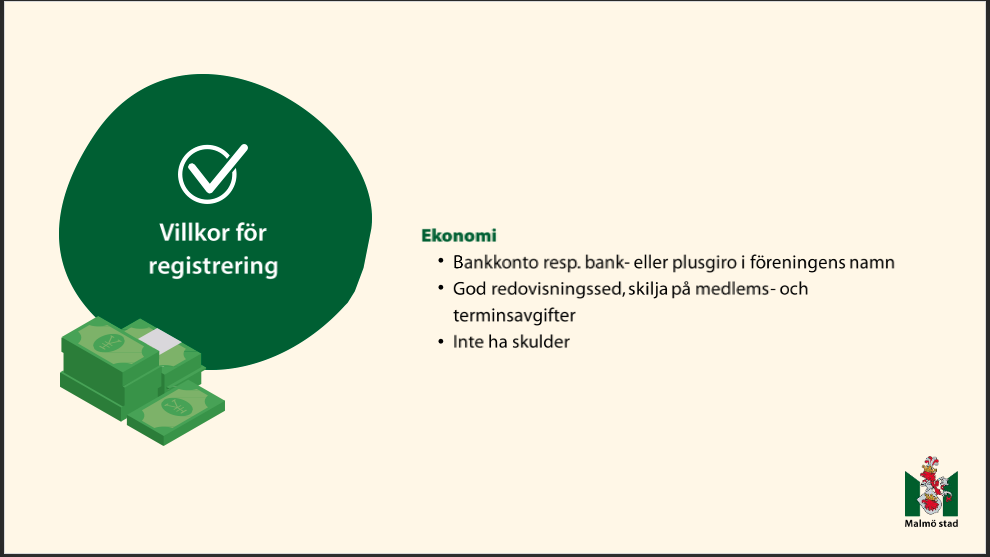 Dubbelkolla vi sparar dessa dokument 5 år
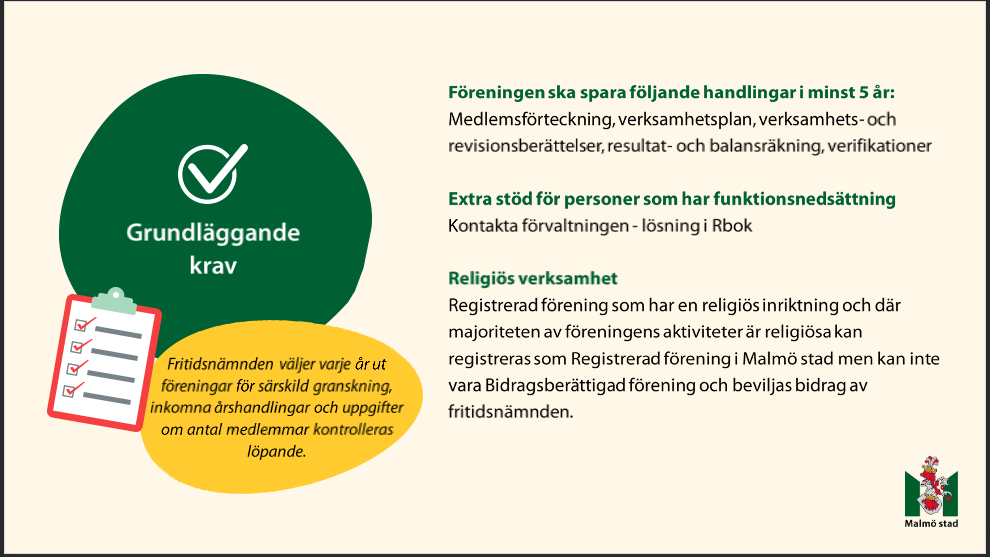 Skiljer vi på medlems –och 
Terminsavgifter?
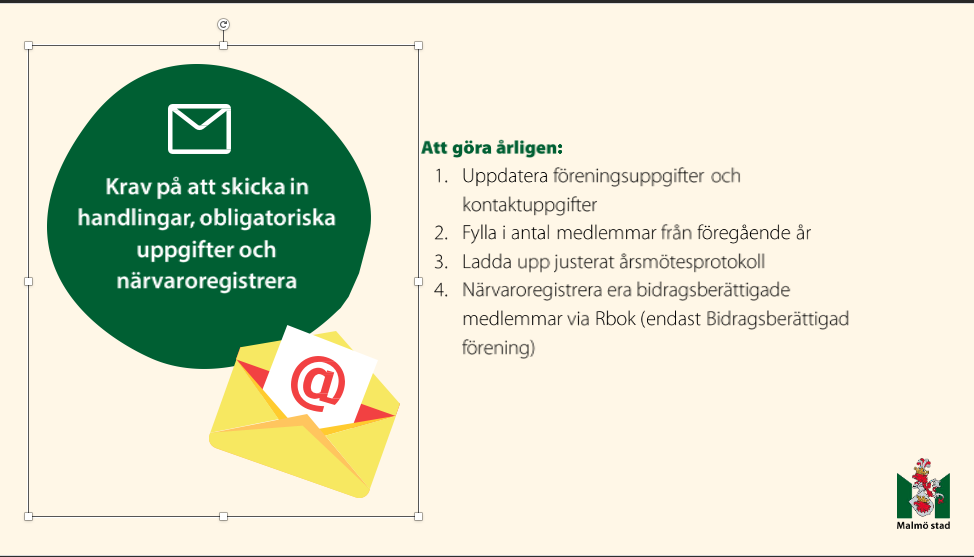 Görs detta? In i årshjul?
Håller vi koll på vilka spelare som inte bor
I Malmö Kommun?
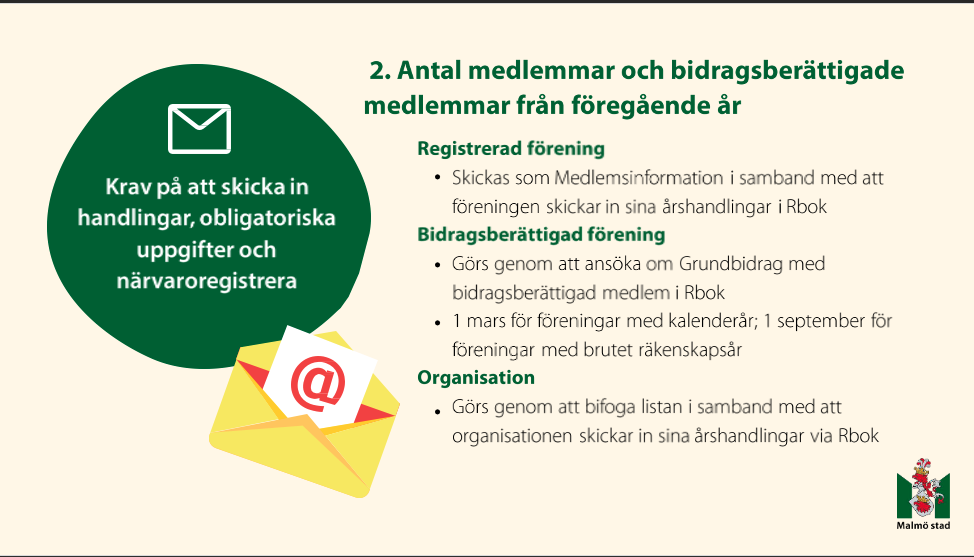 Görs detta? In i årshjul
Görs detta? In i årshjul?
Görs detta?
Se över stadgar regelbundet
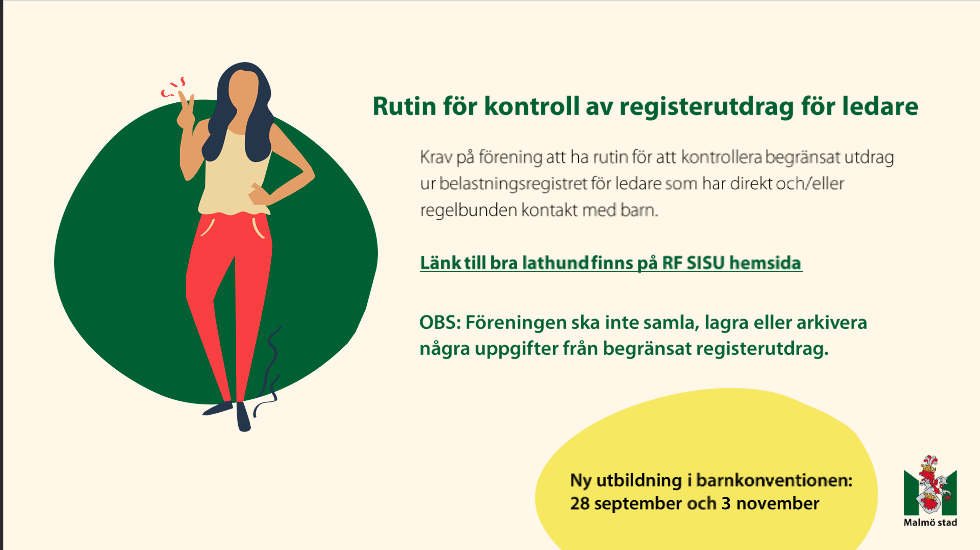 Kolla rutinen i lagledarhandboken
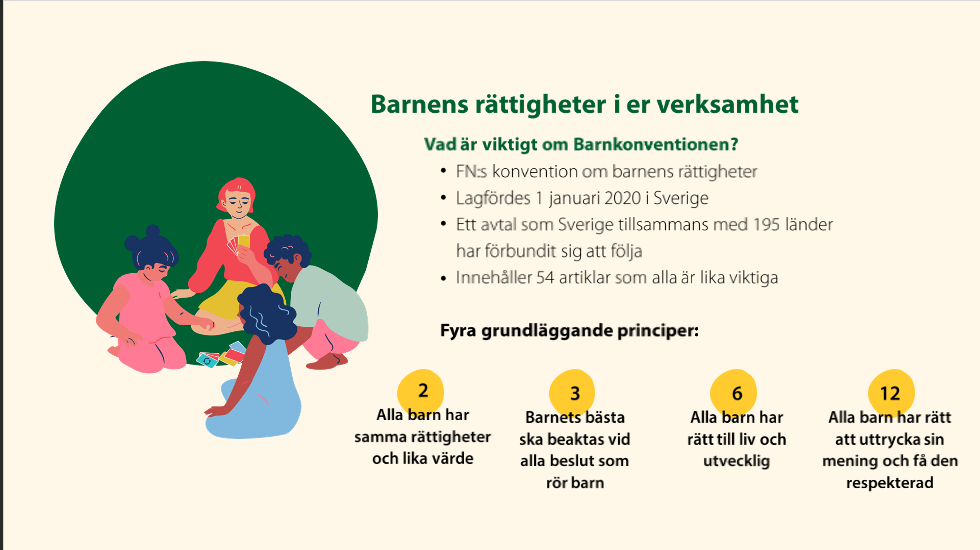 Infoga i styrdokumentet
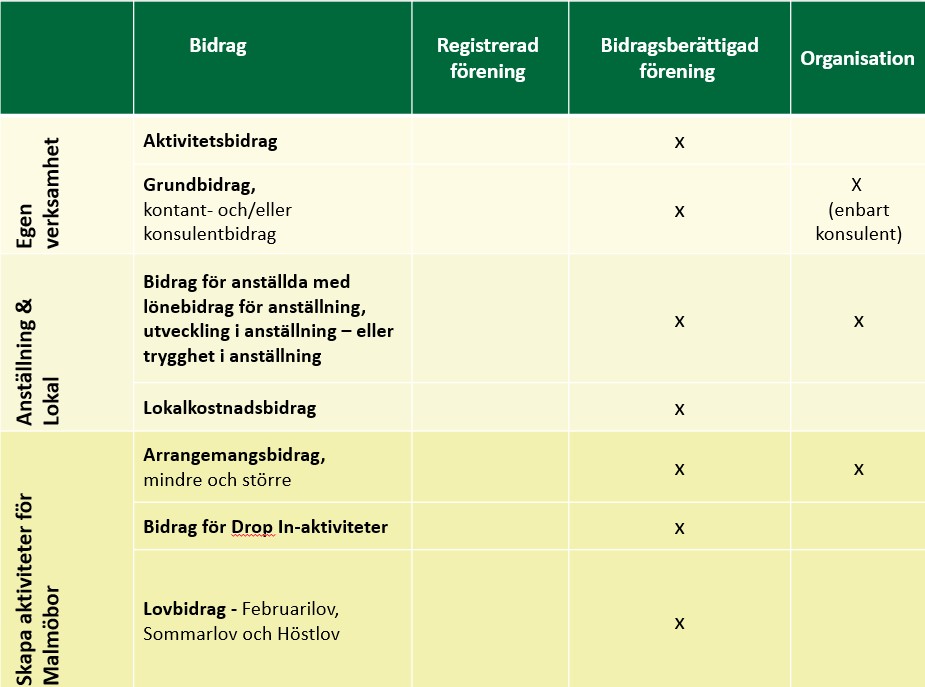 Gå utbildning för förening 
Med anställda
Sök!
Sök
Sök
Stöd för att skapa aktiviteter för malmöbor
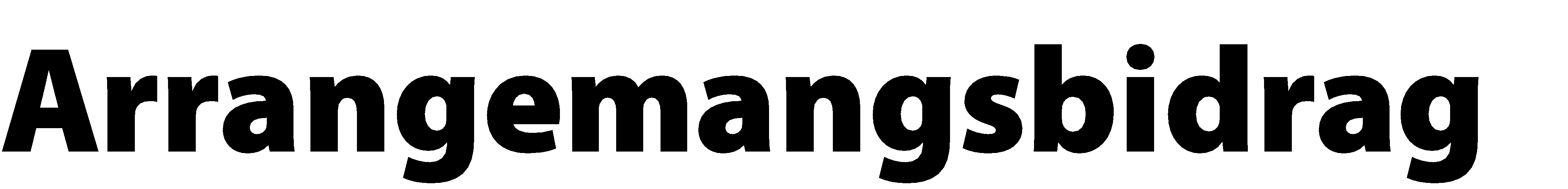 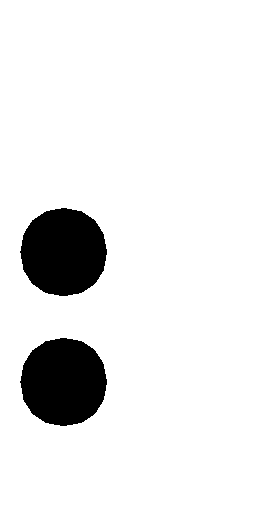 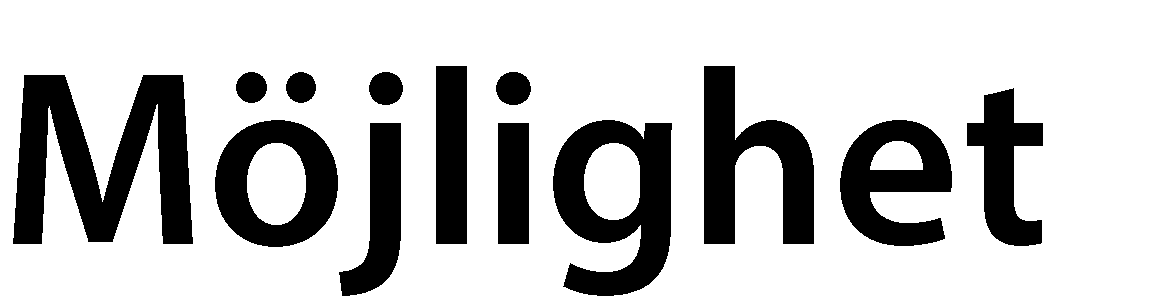 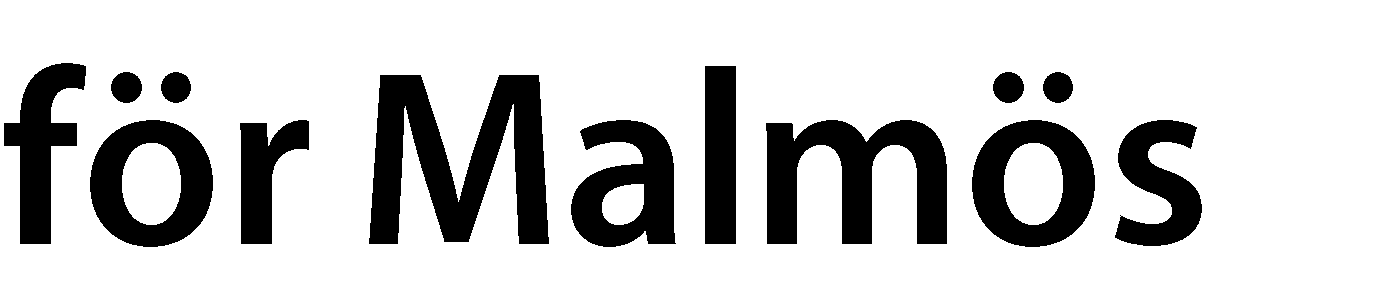 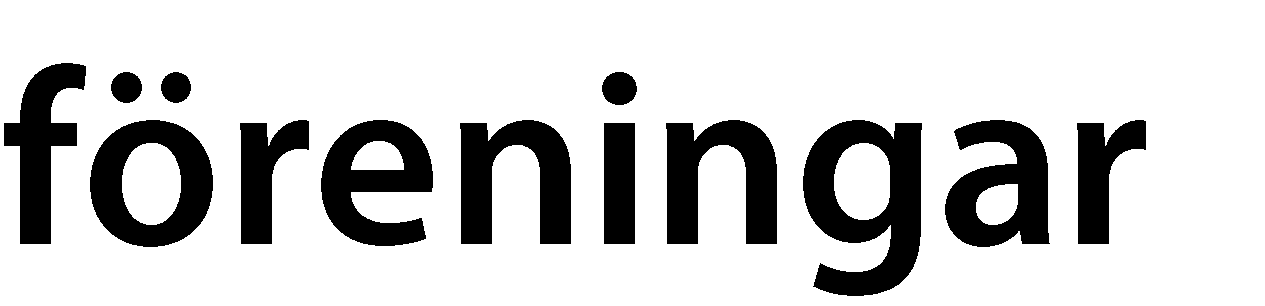 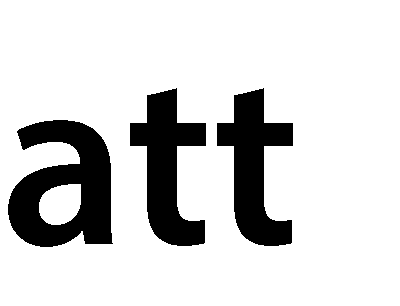 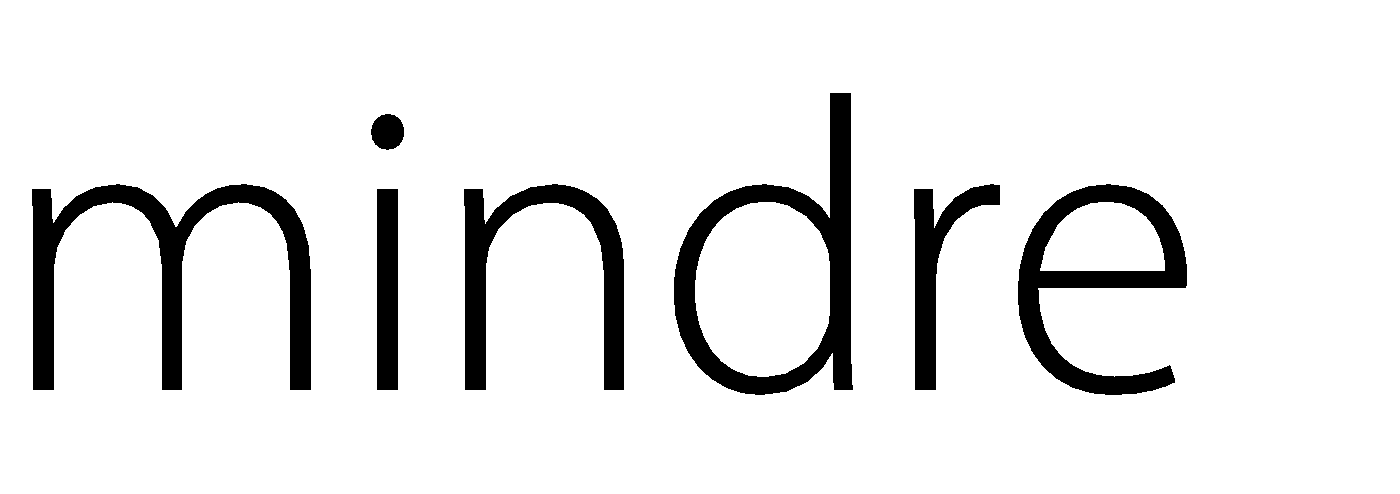 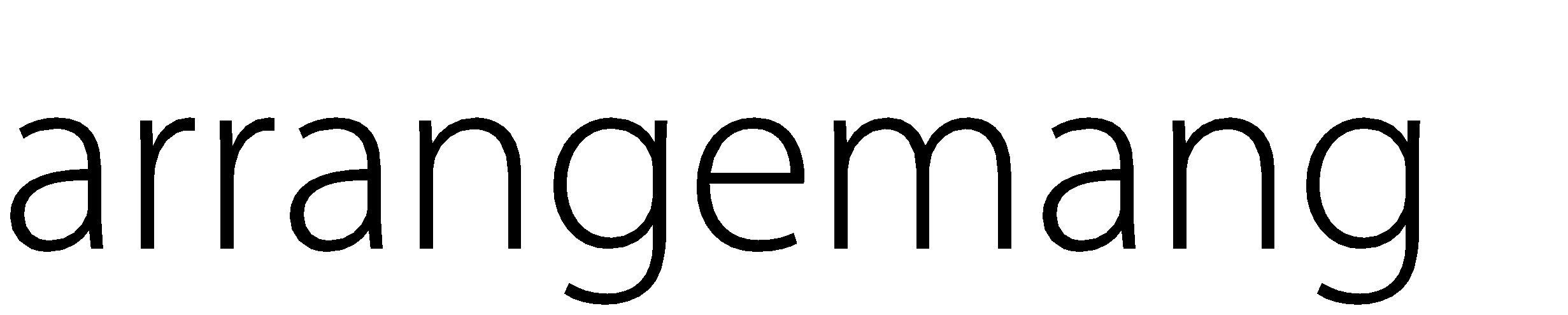 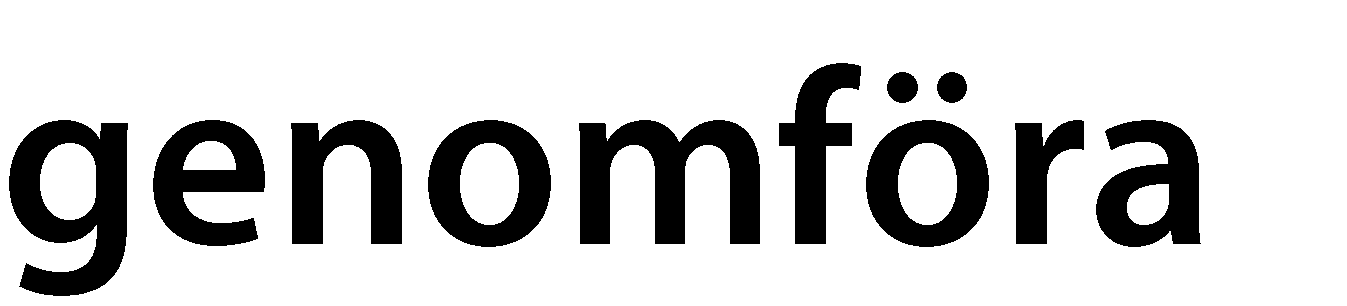 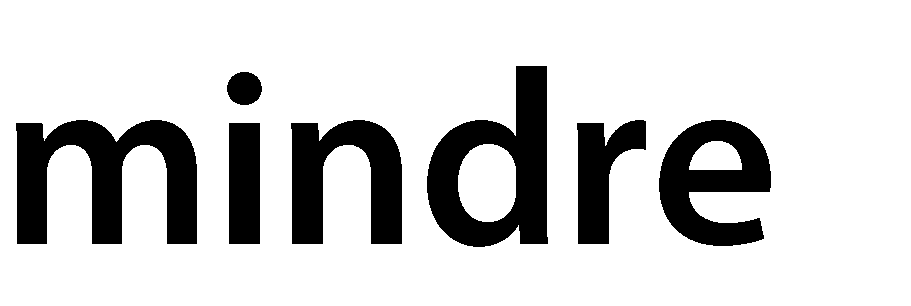 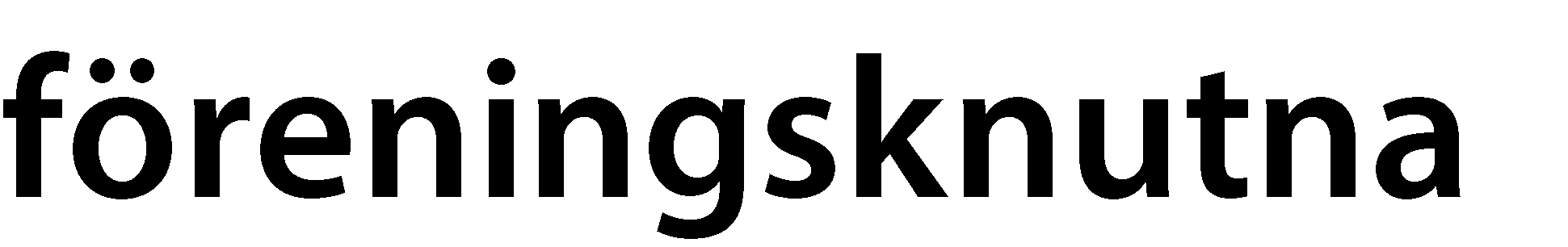 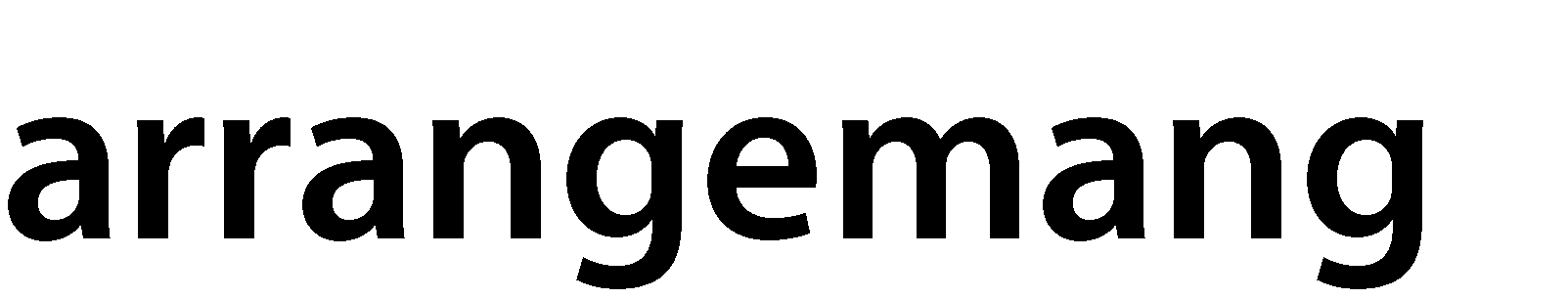 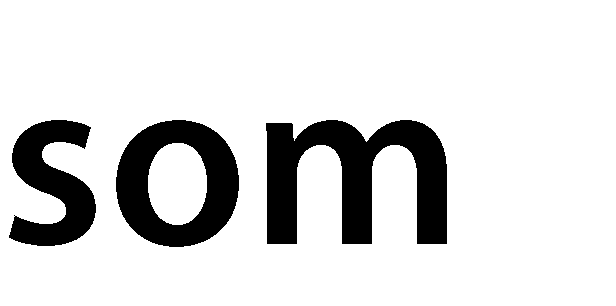 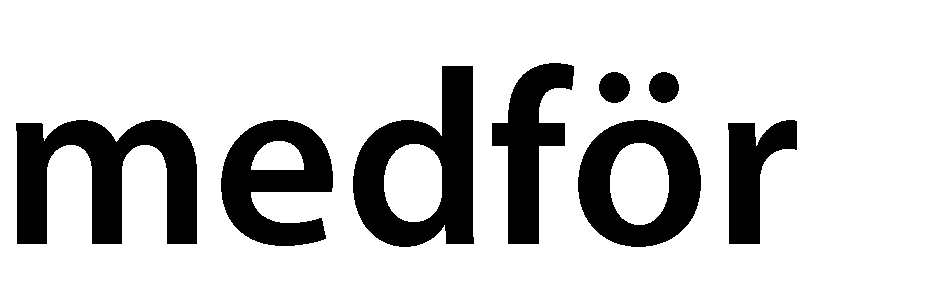 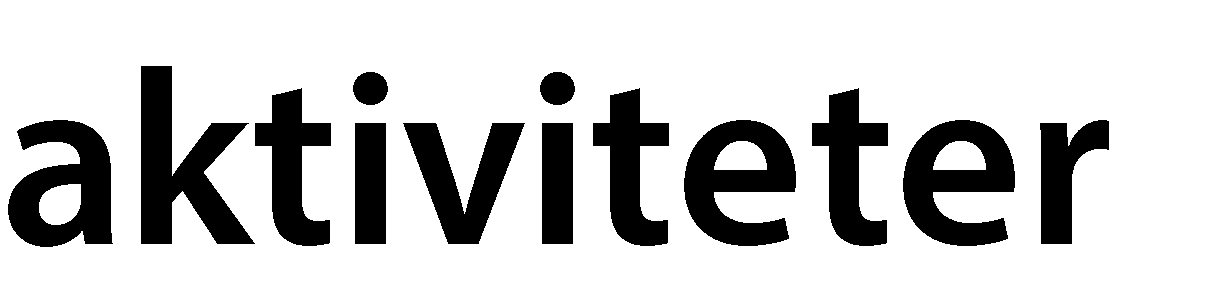 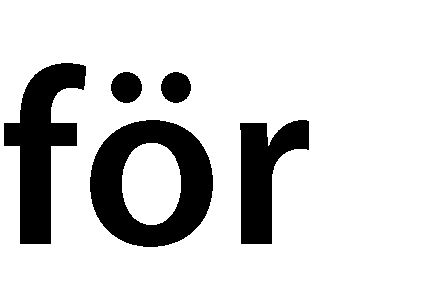 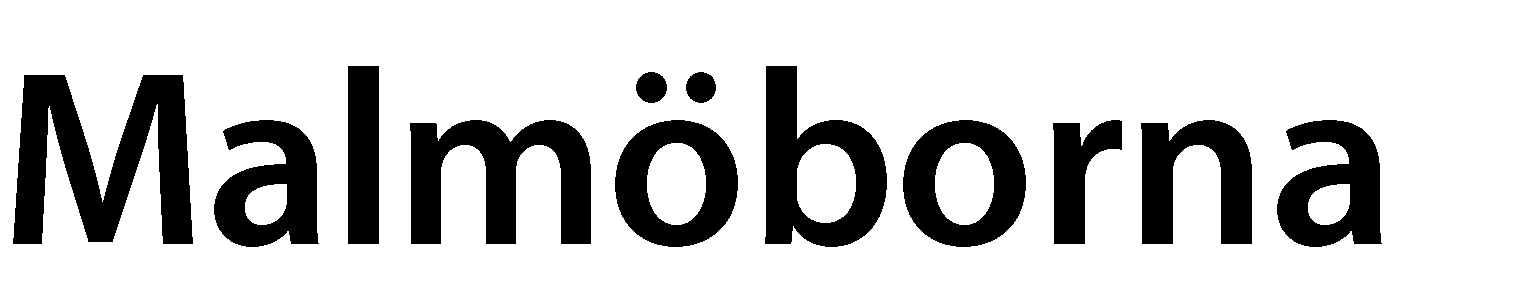 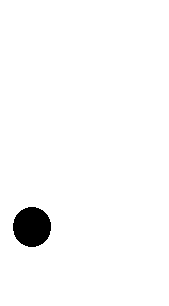 •
•


•
•
•
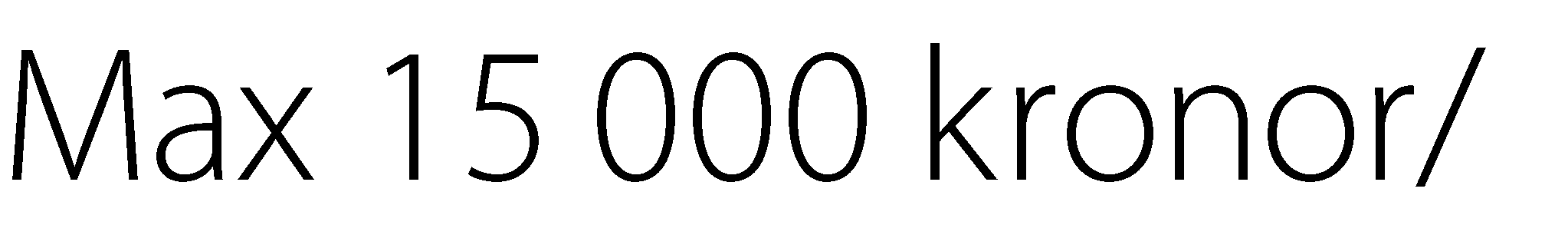 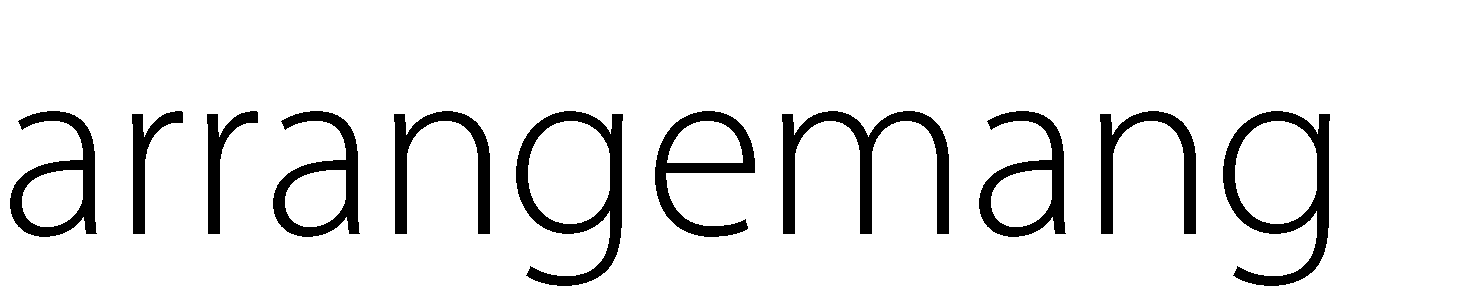 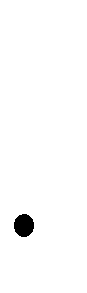 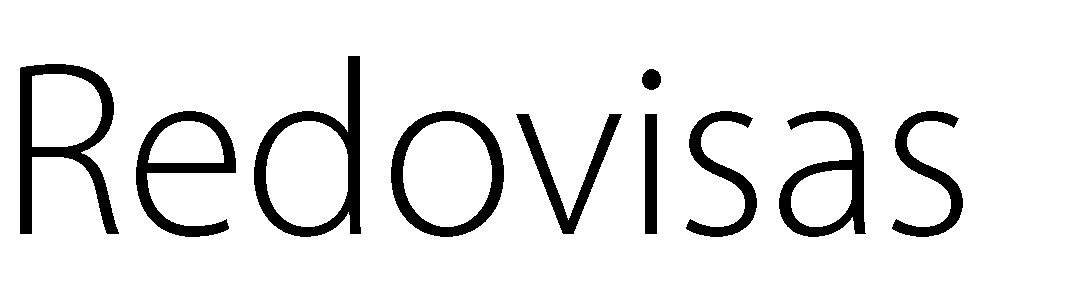 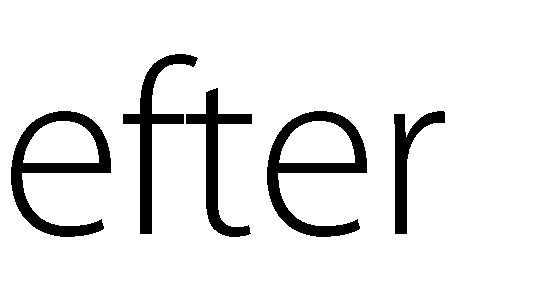 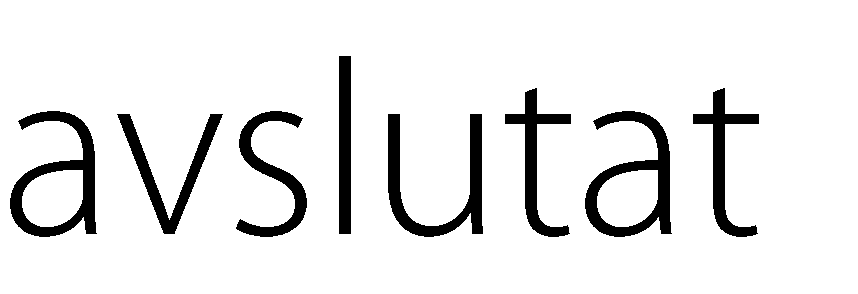 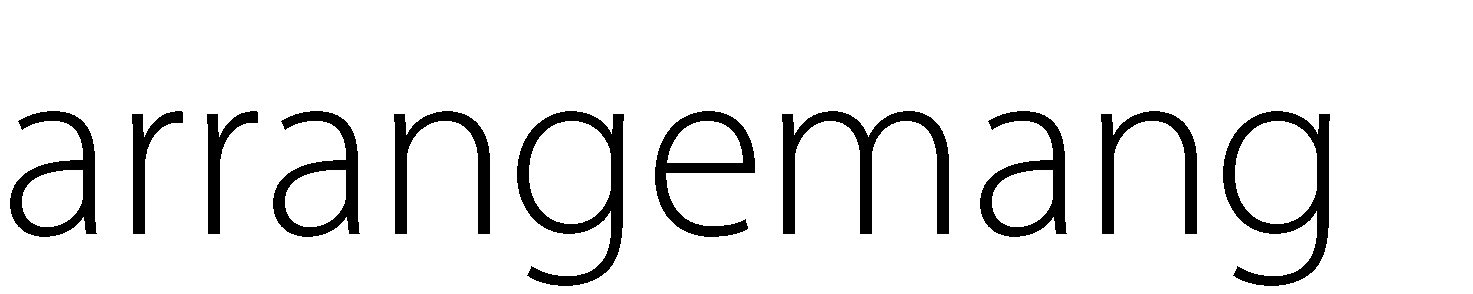 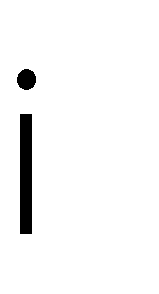 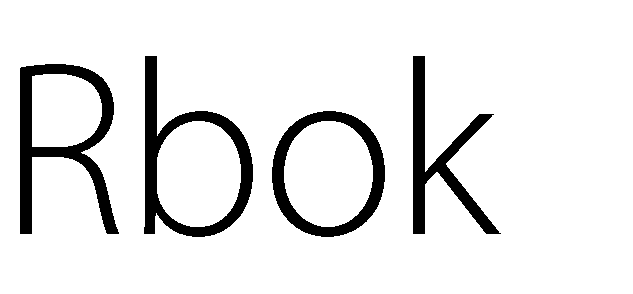 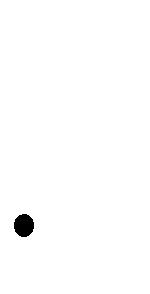 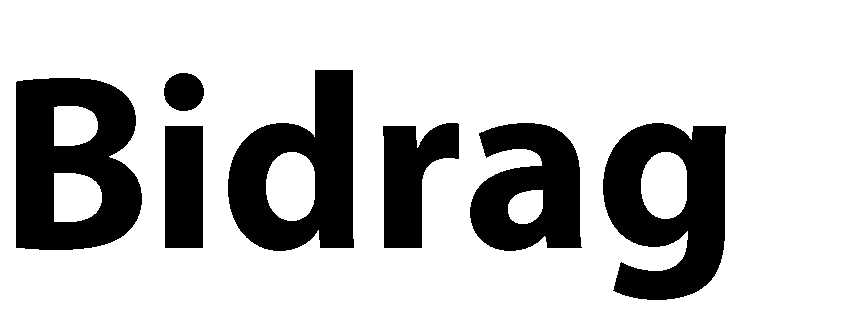 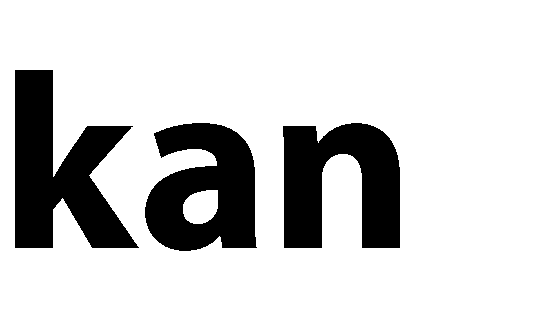 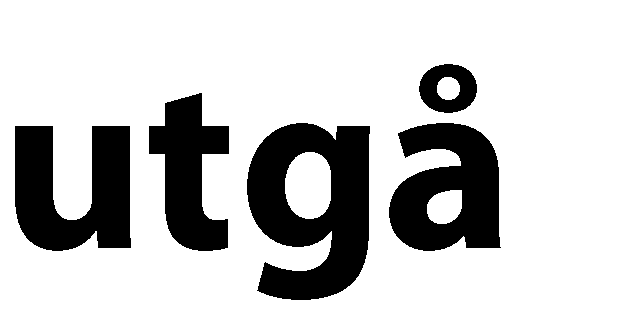 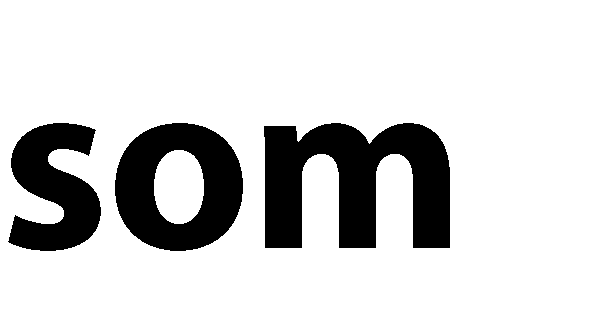 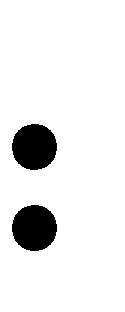 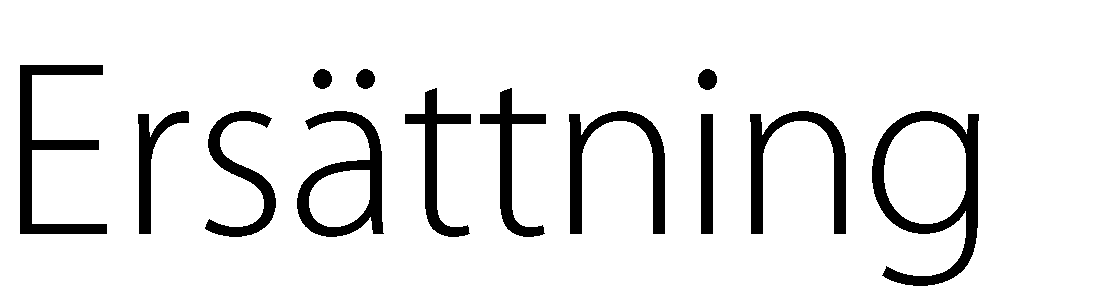 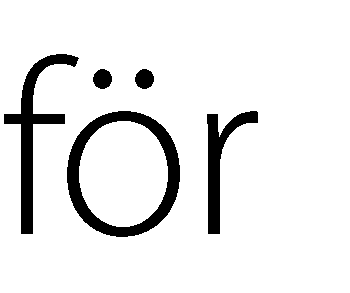 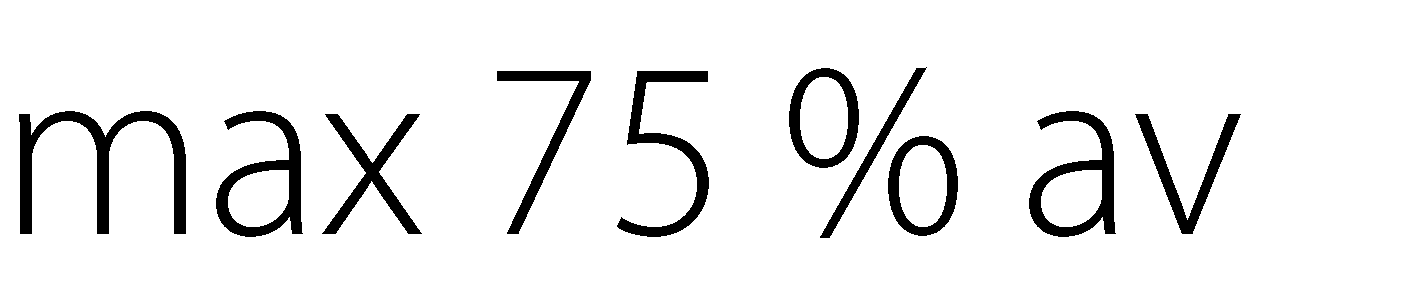 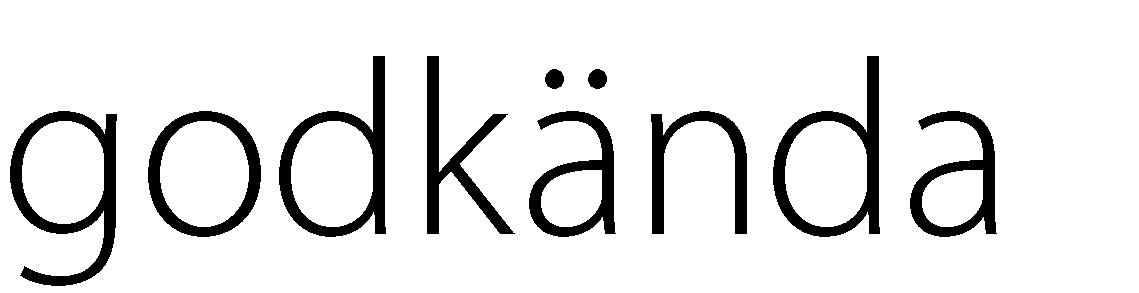 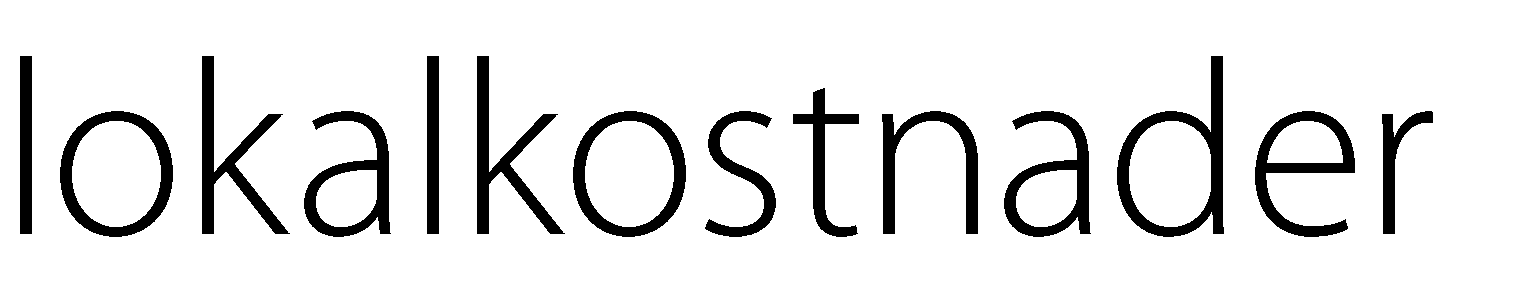 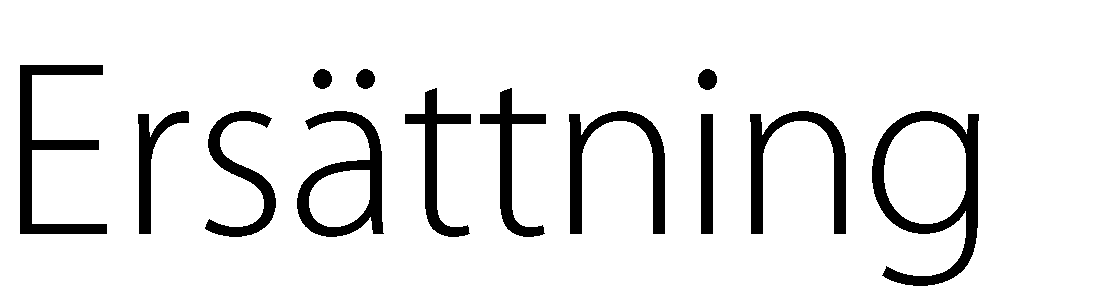 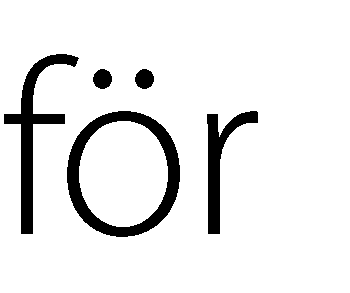 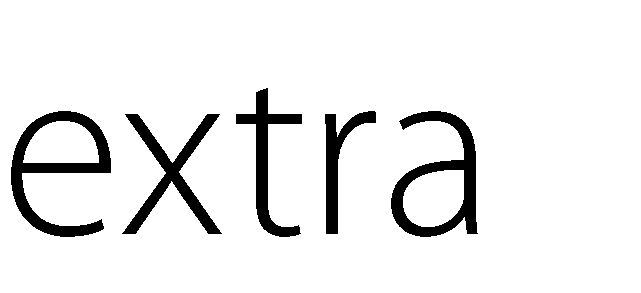 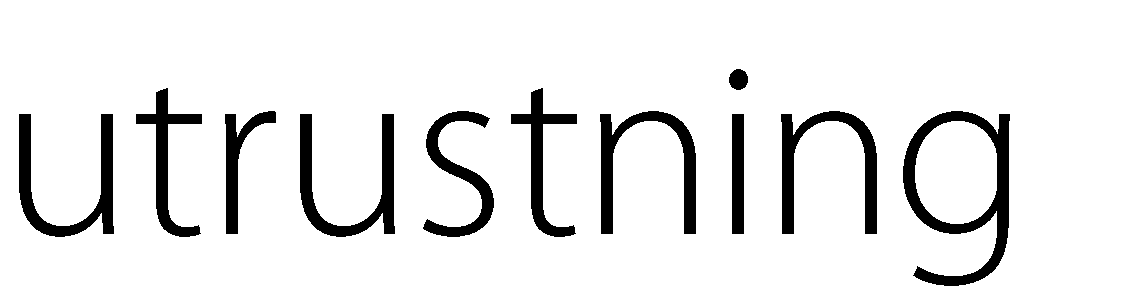 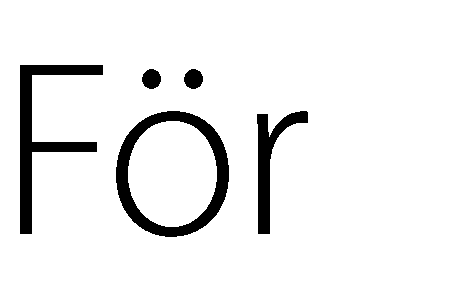 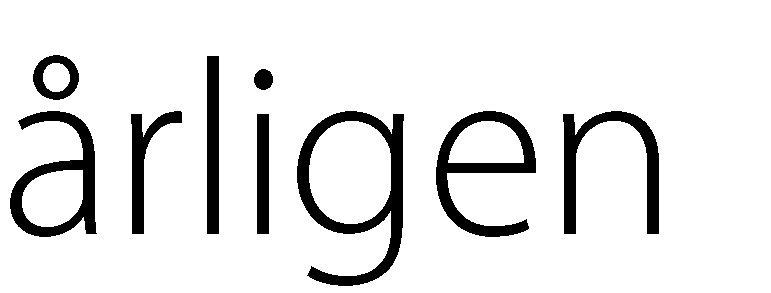 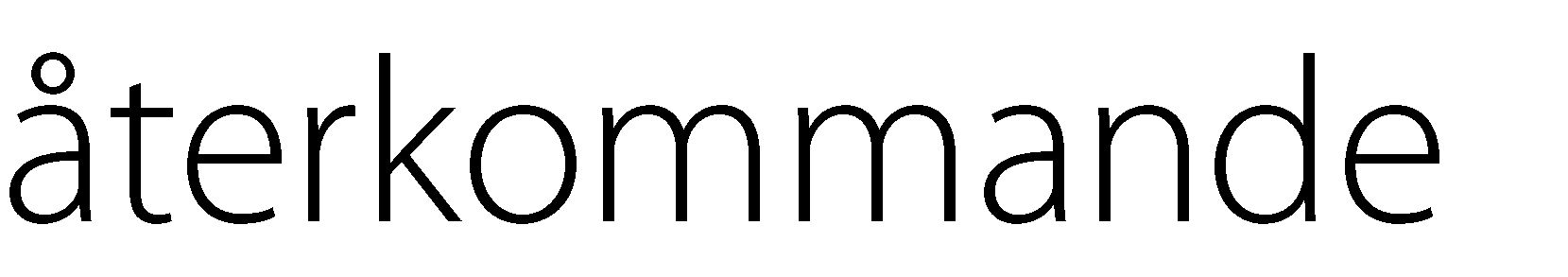 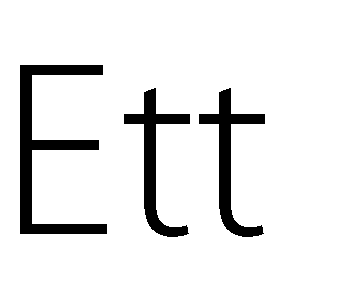 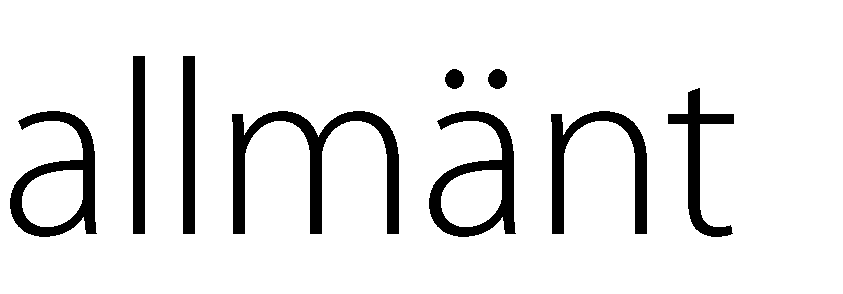 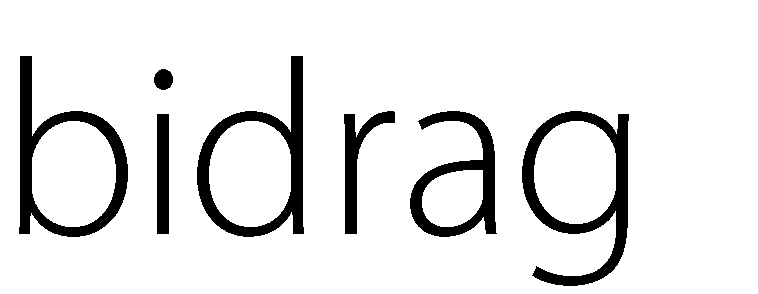 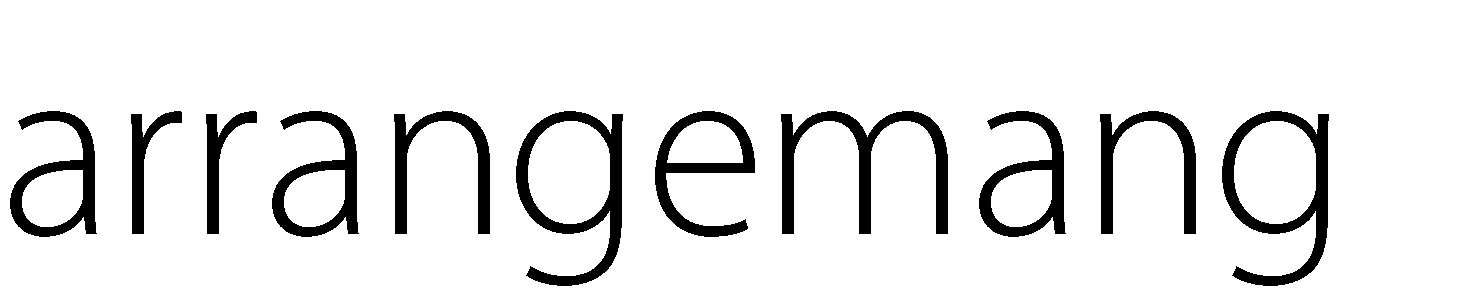 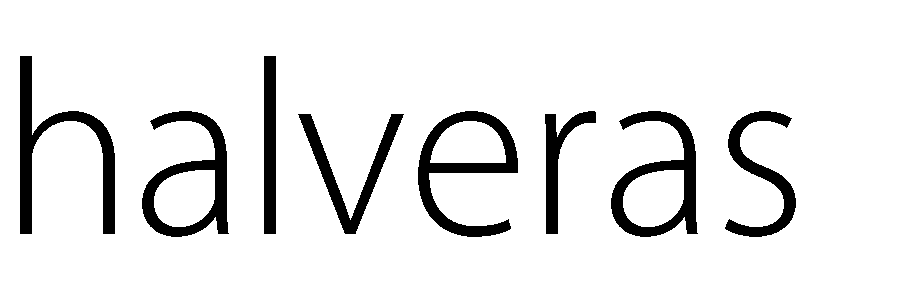 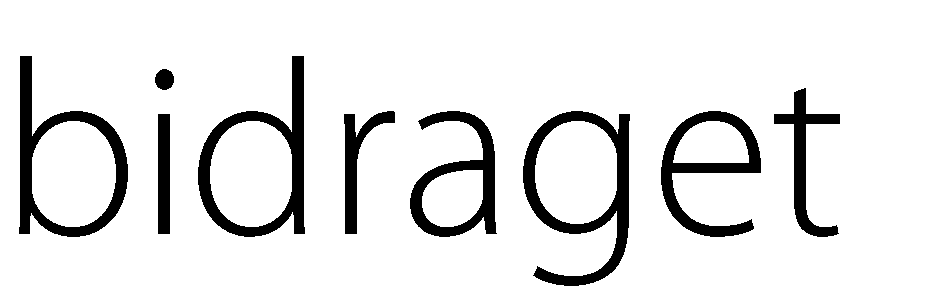 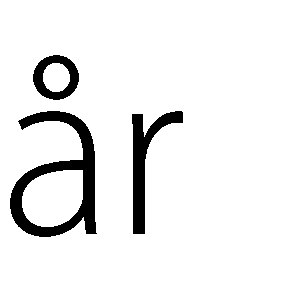 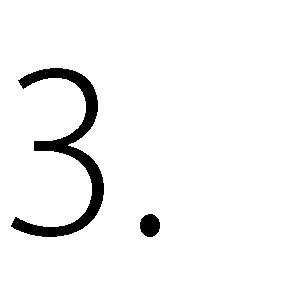 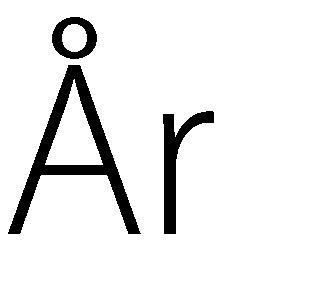 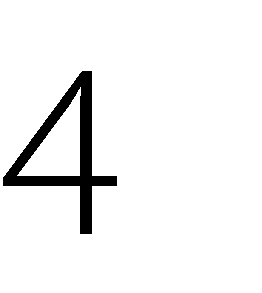 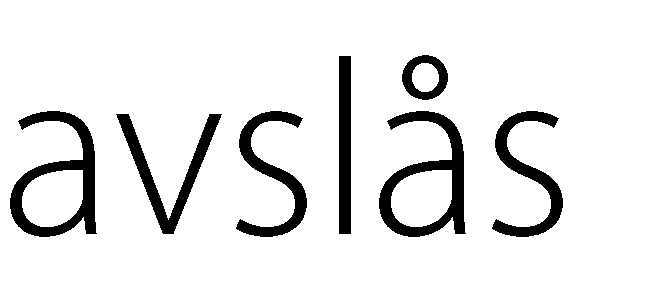 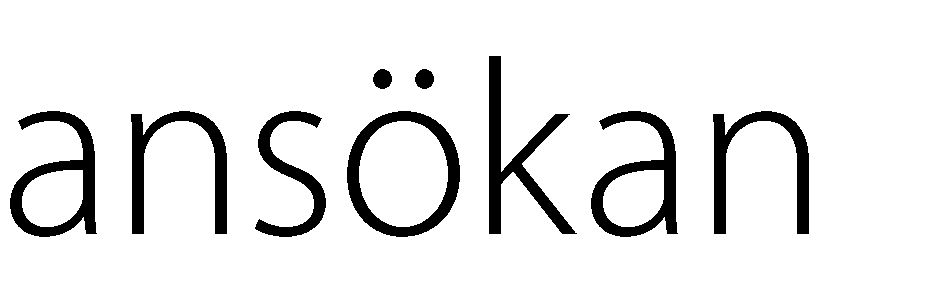 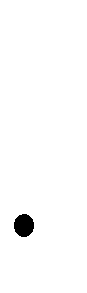 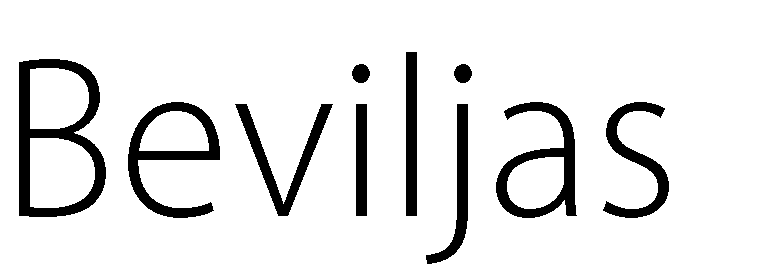 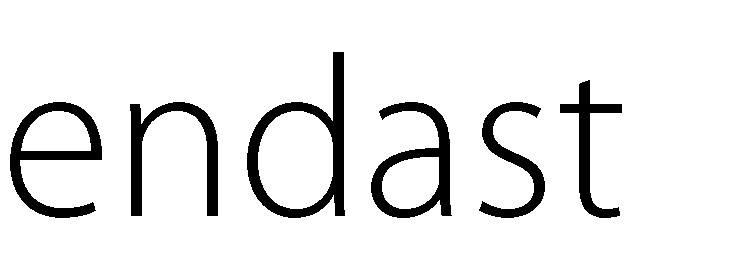 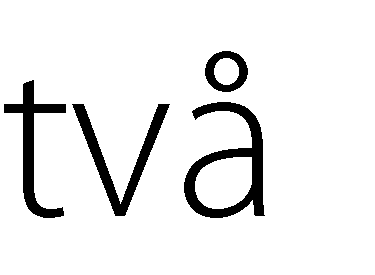 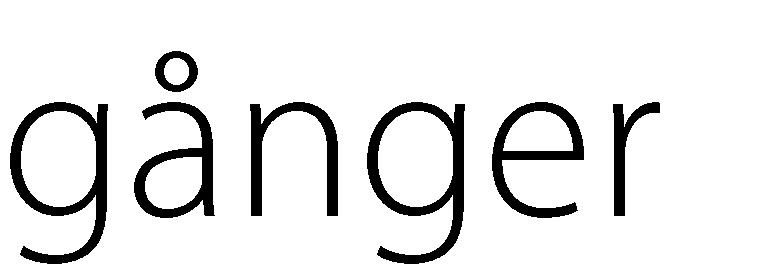 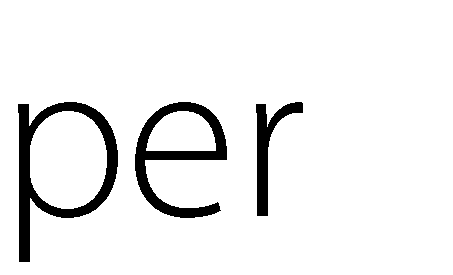 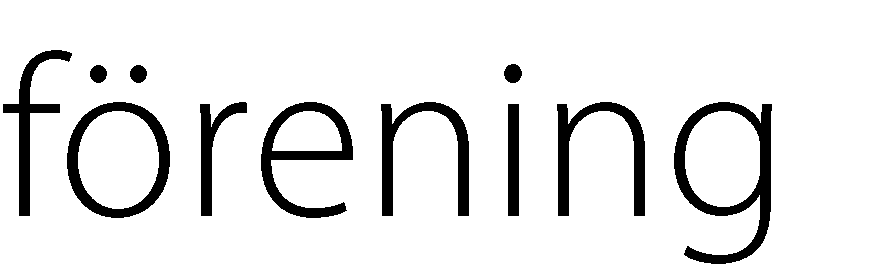 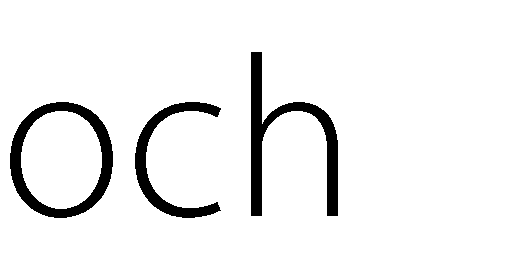 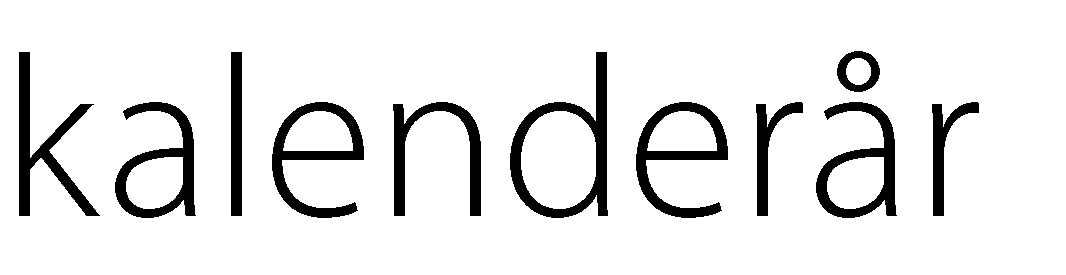 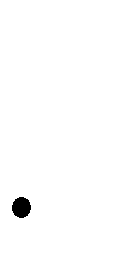 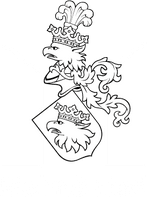 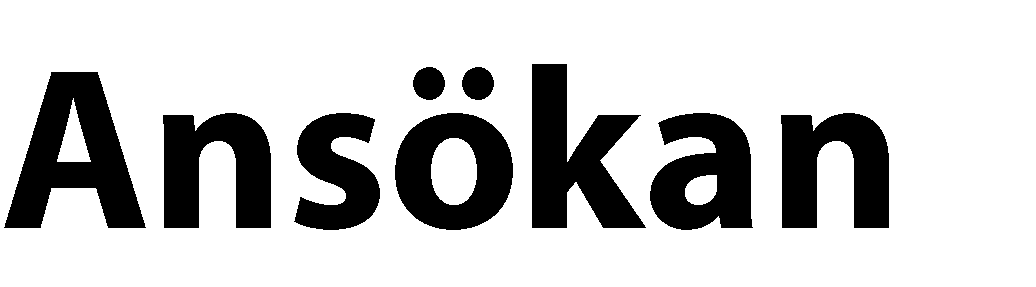 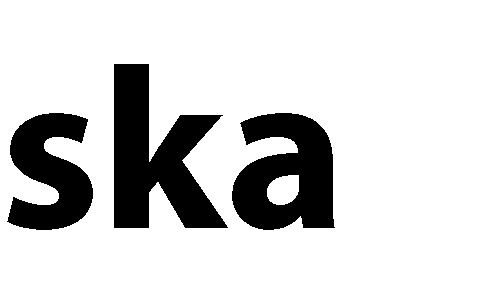 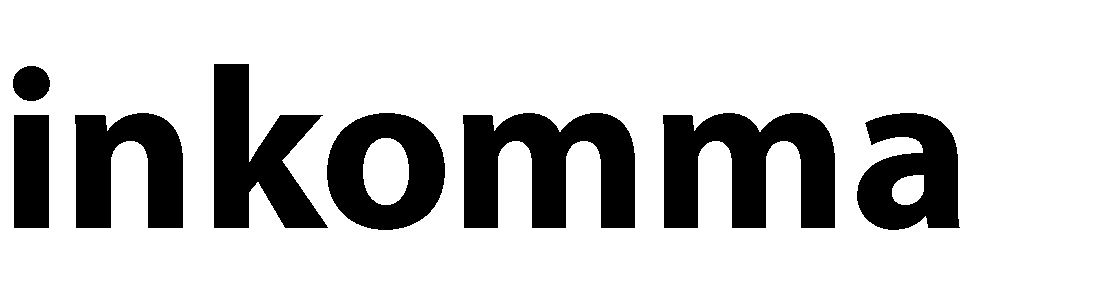 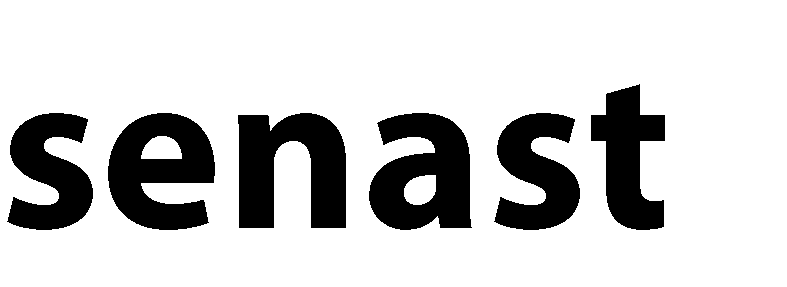 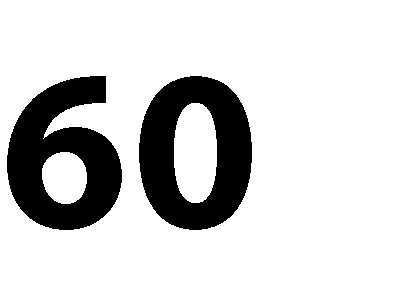 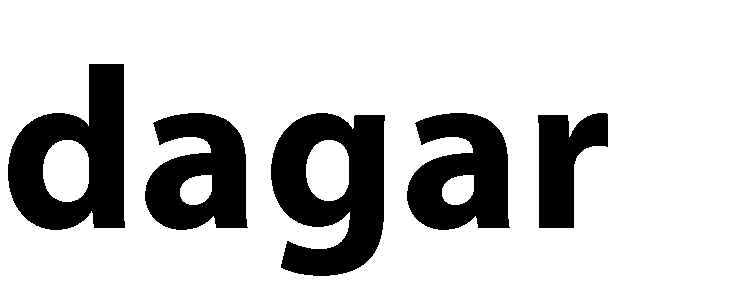 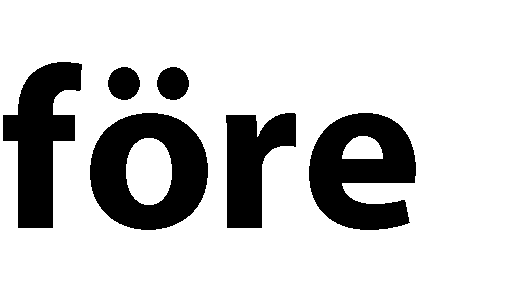 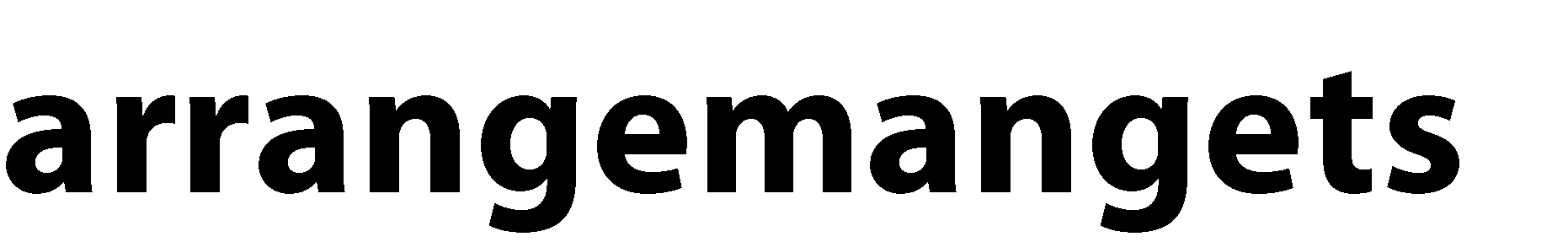 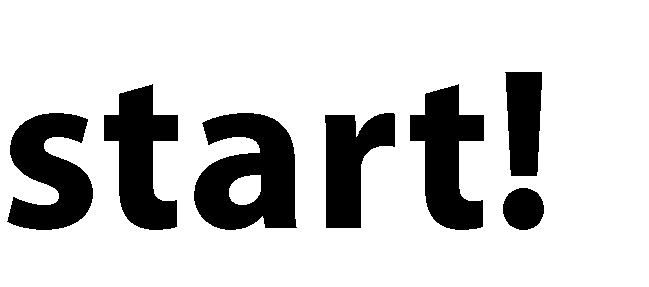 Stöd för att skapa aktiviteter för malmöbor
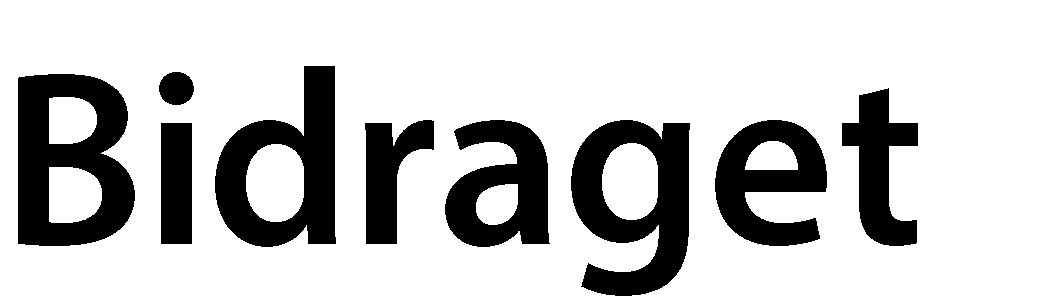 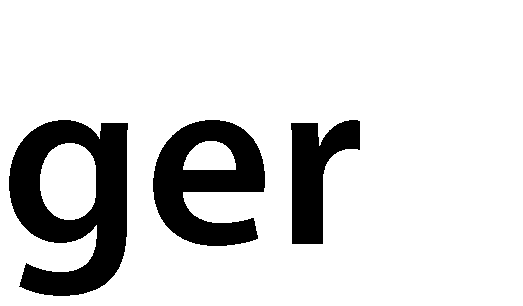 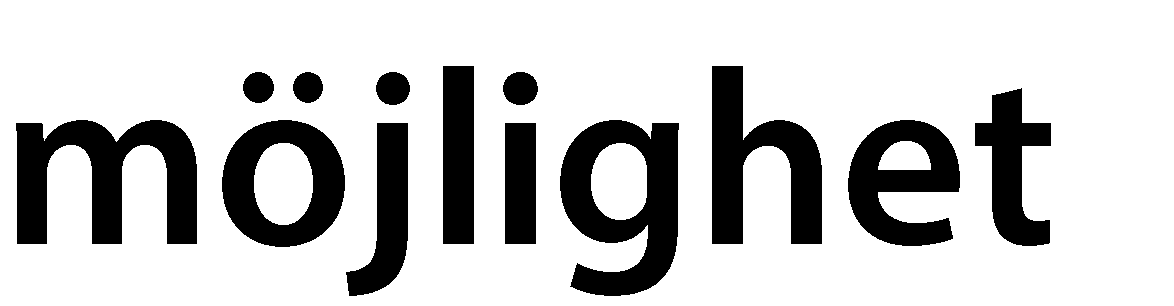 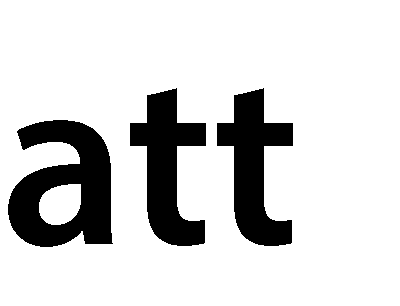 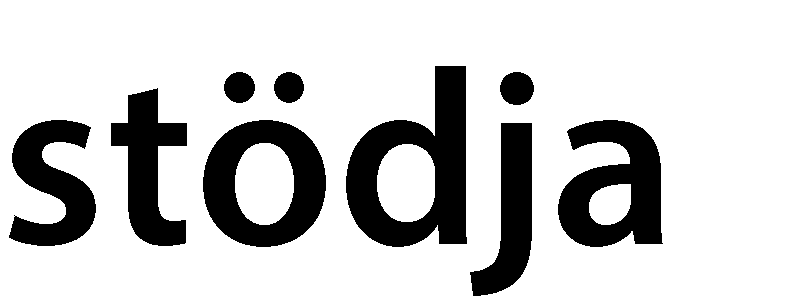 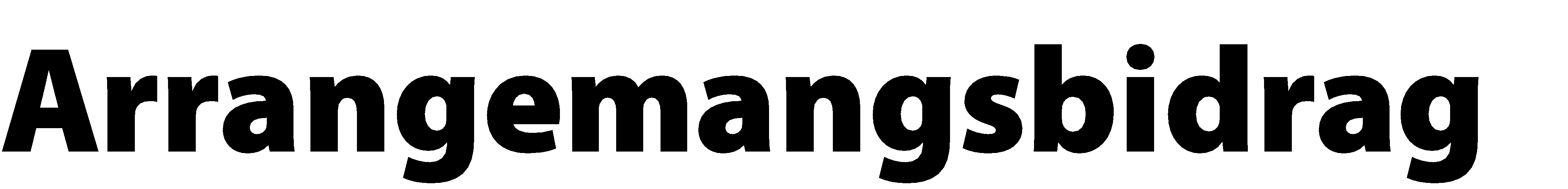 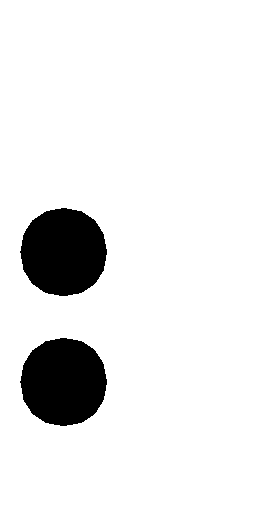 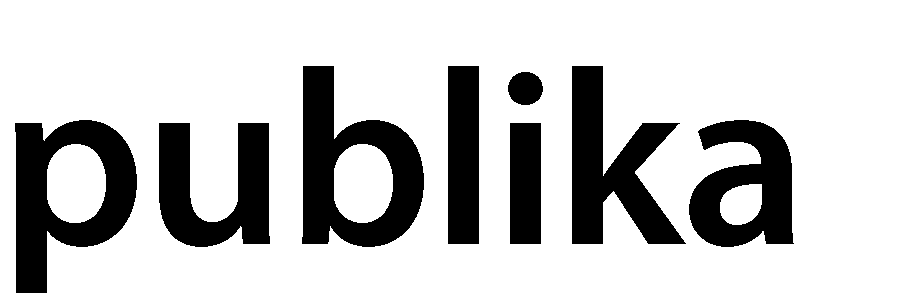 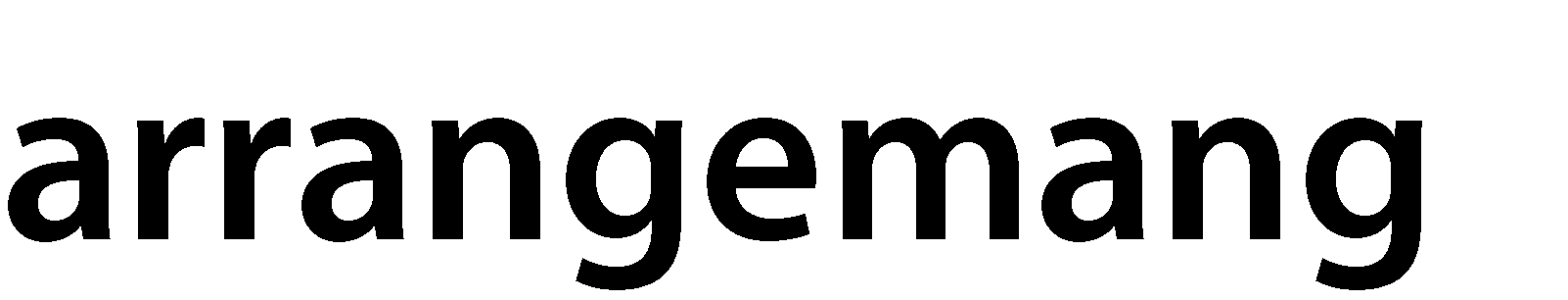 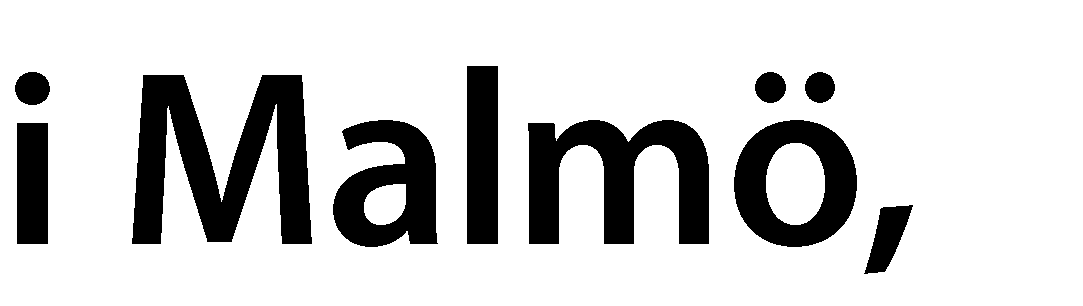 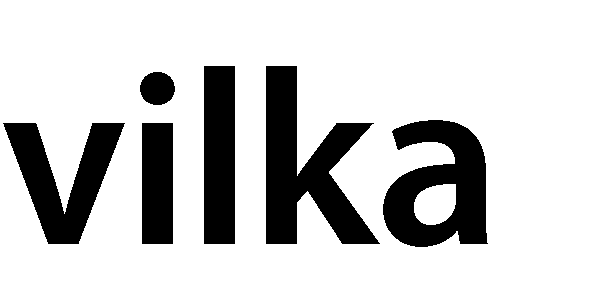 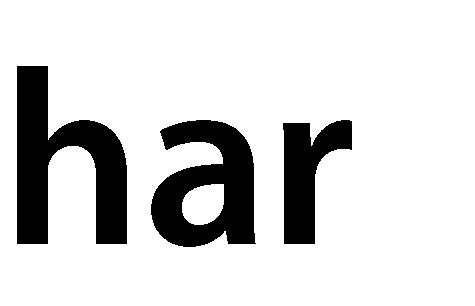 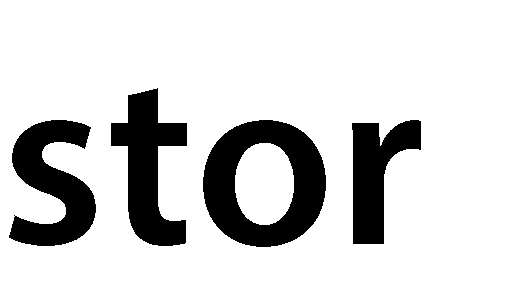 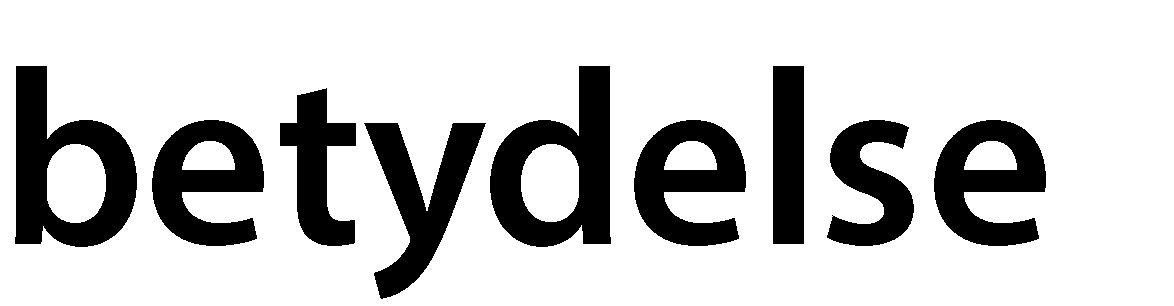 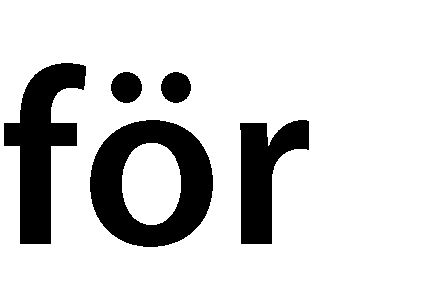 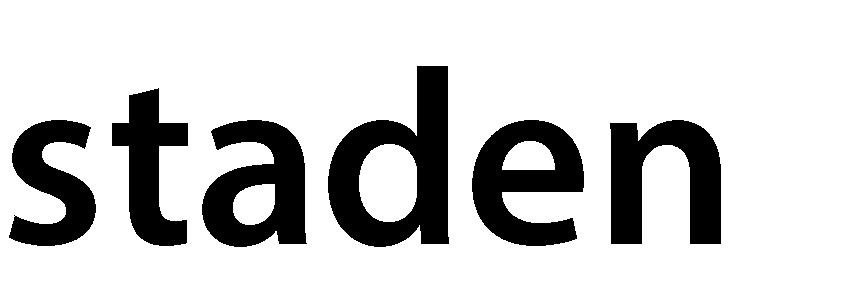 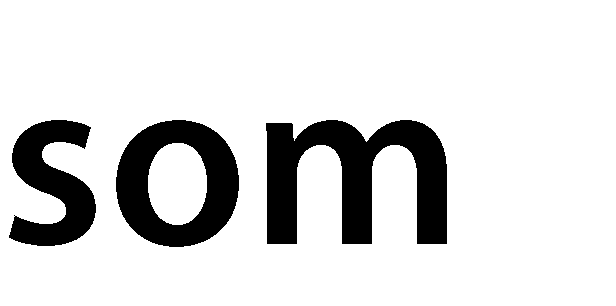 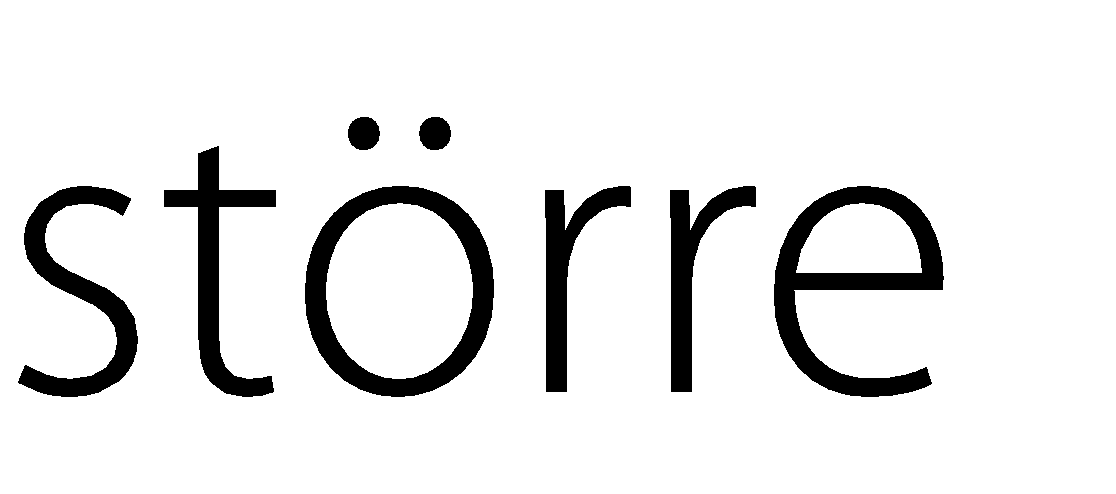 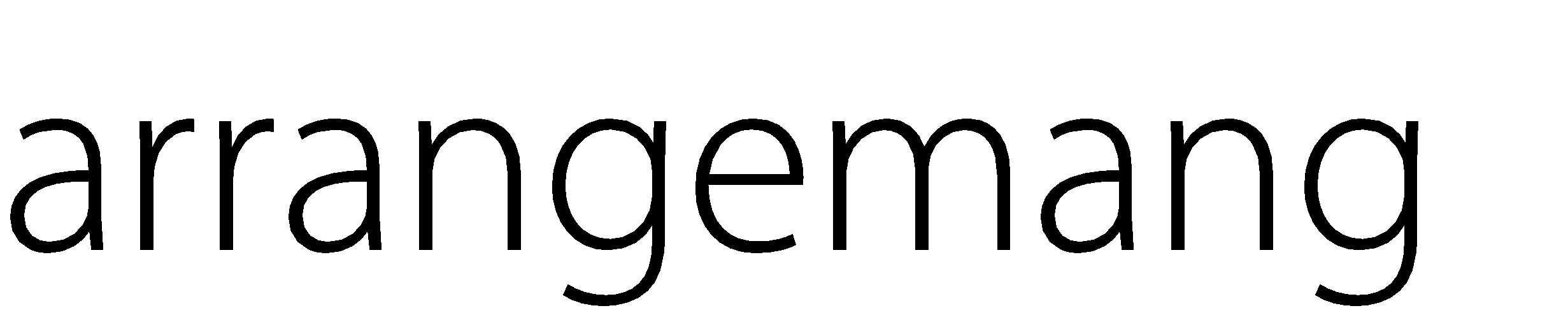 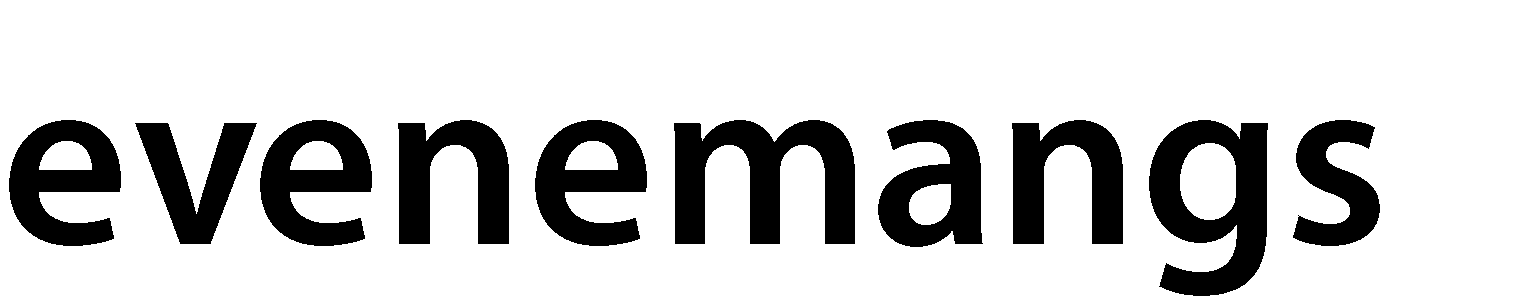 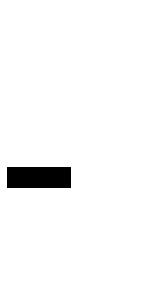 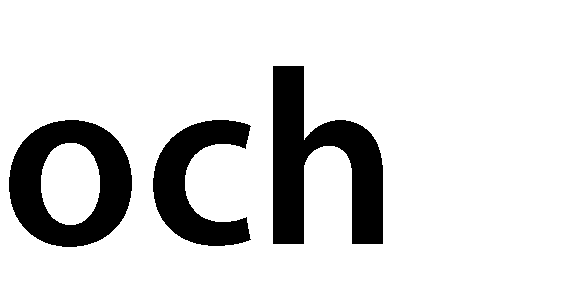 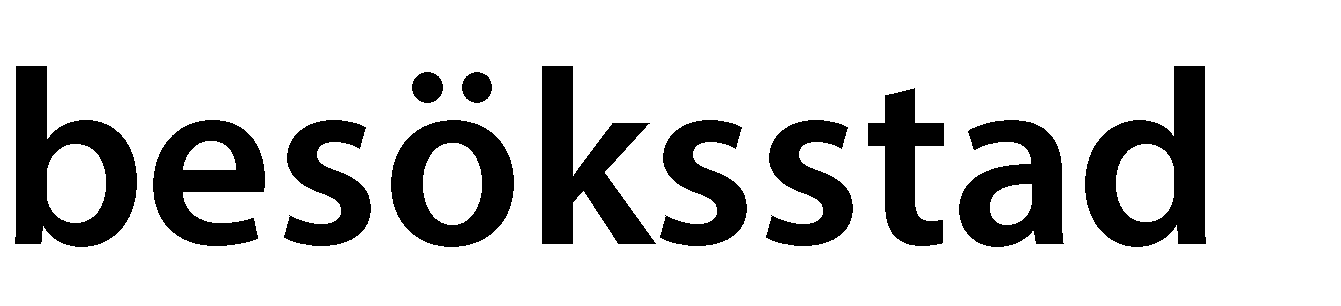 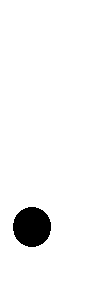 •
•
•

•
•
•
•
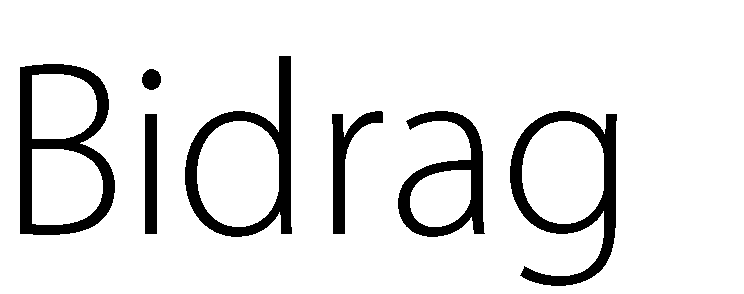 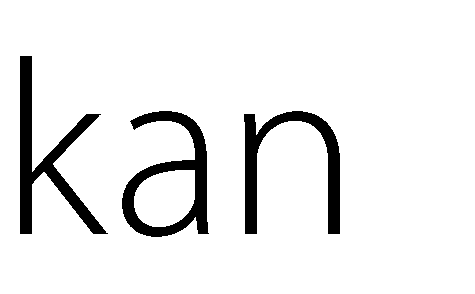 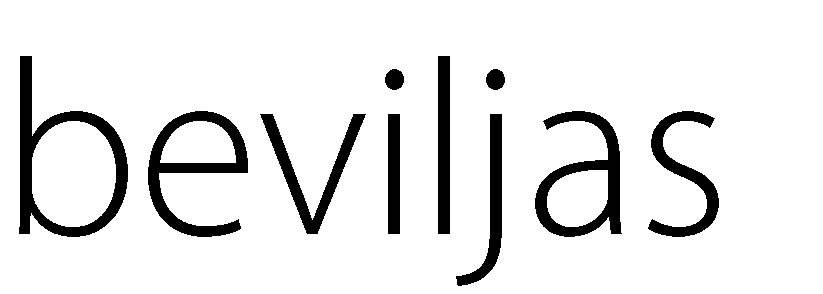 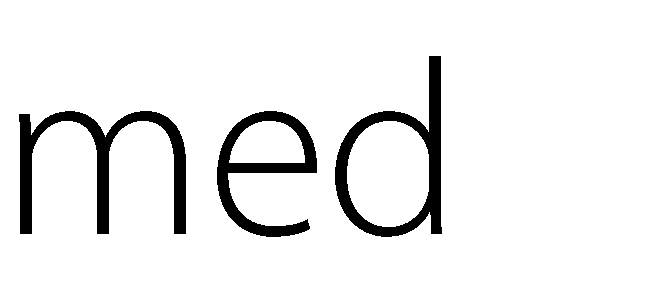 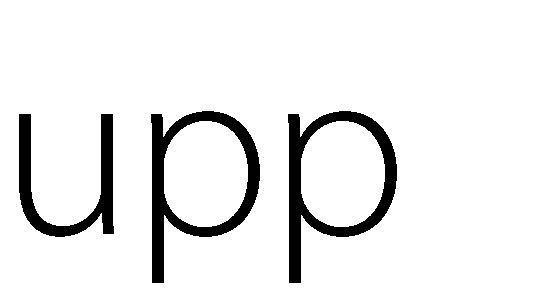 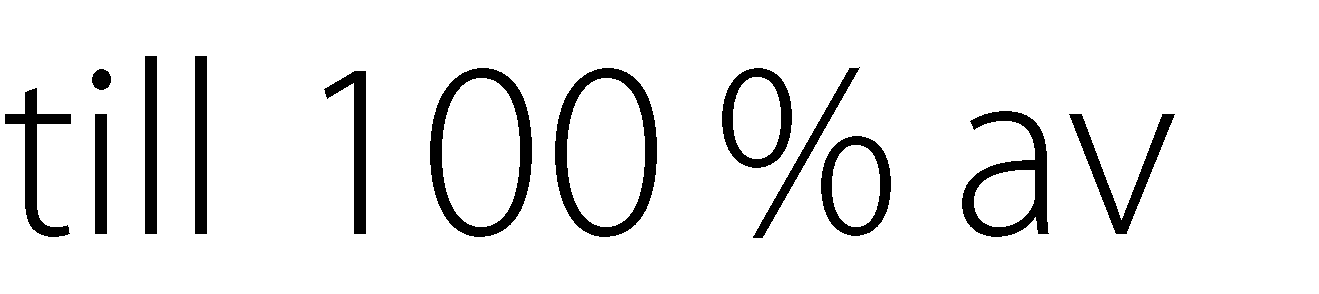 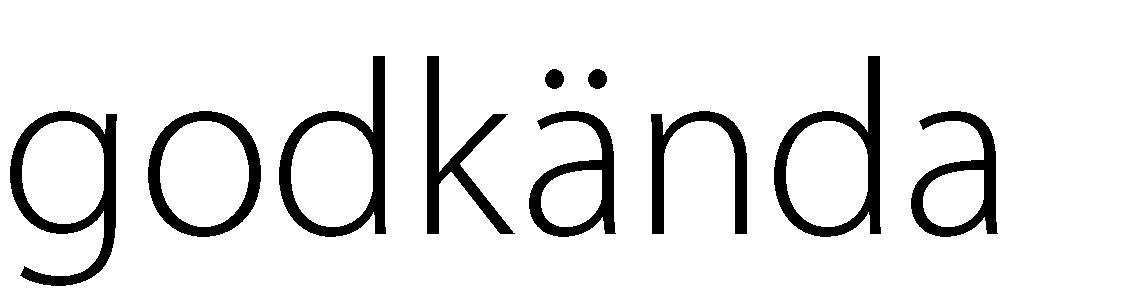 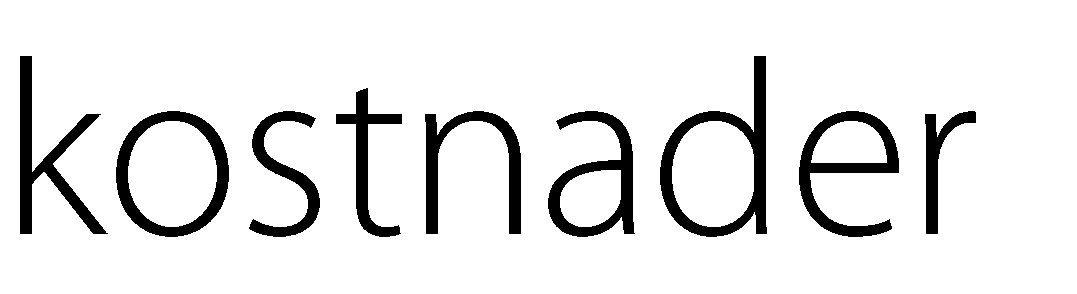 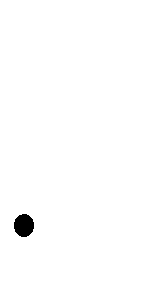 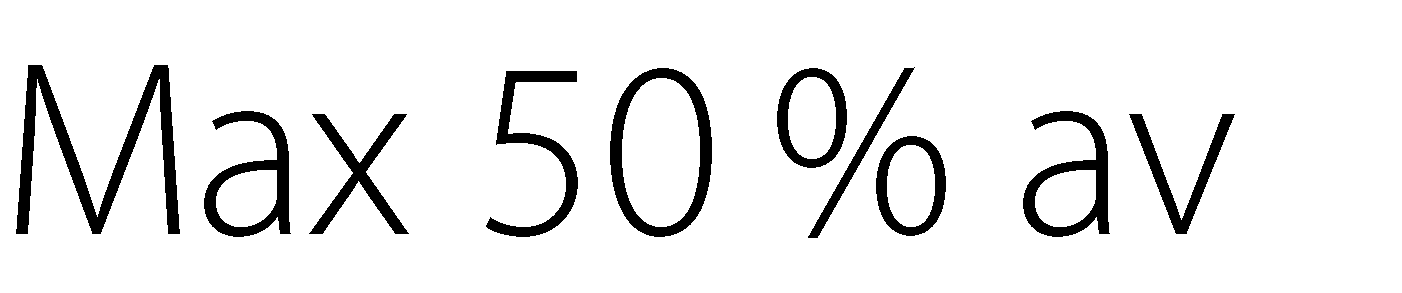 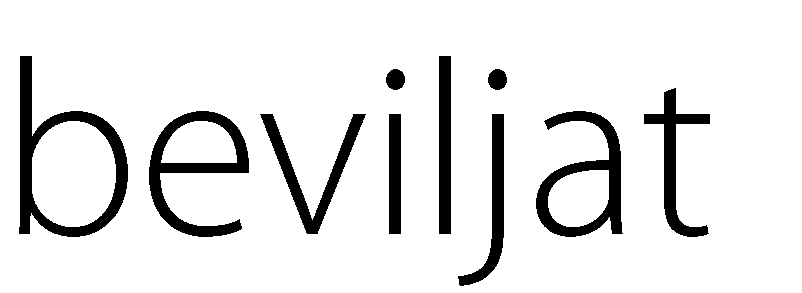 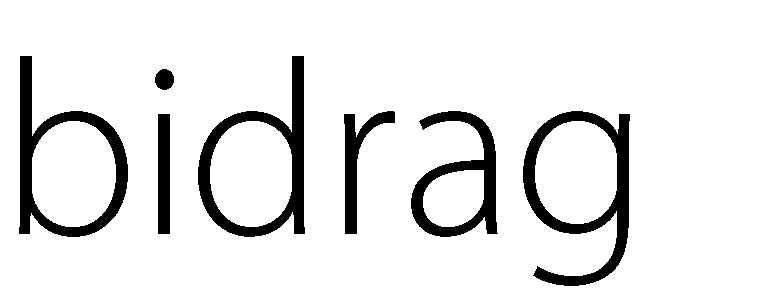 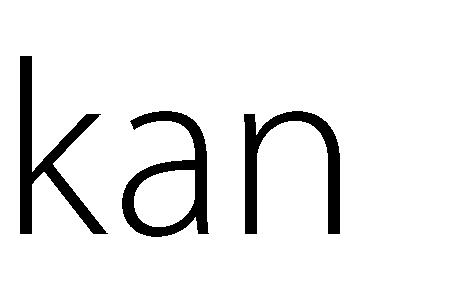 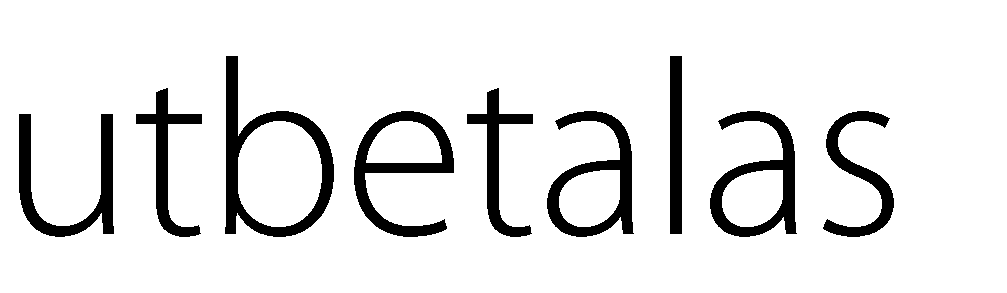 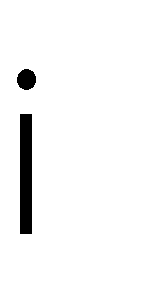 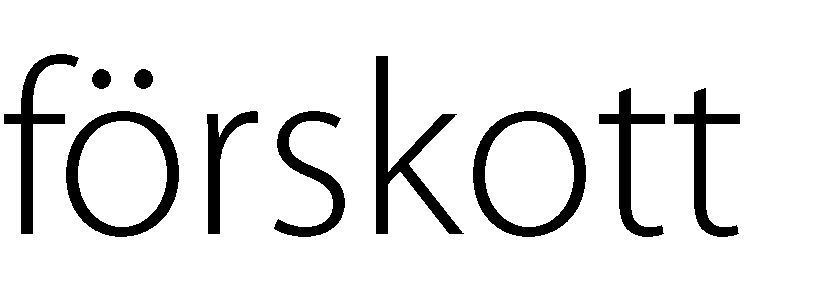 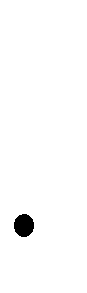 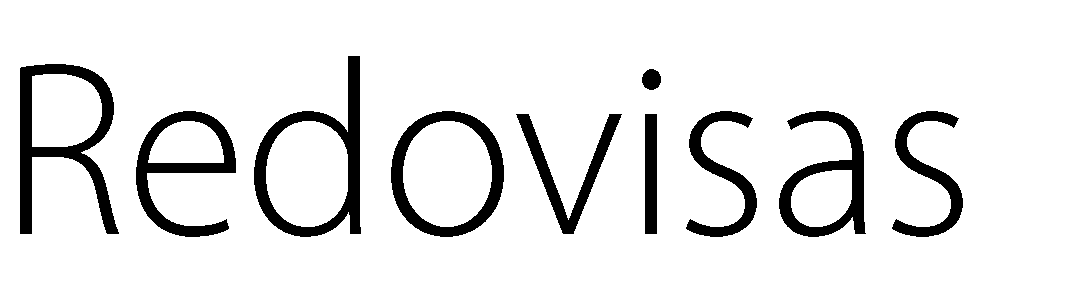 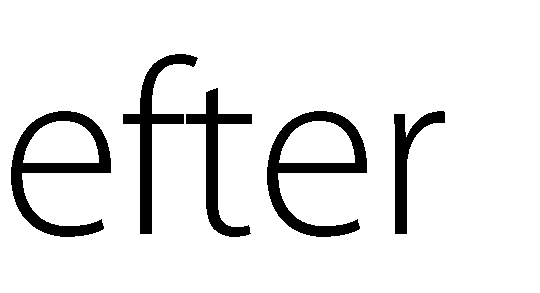 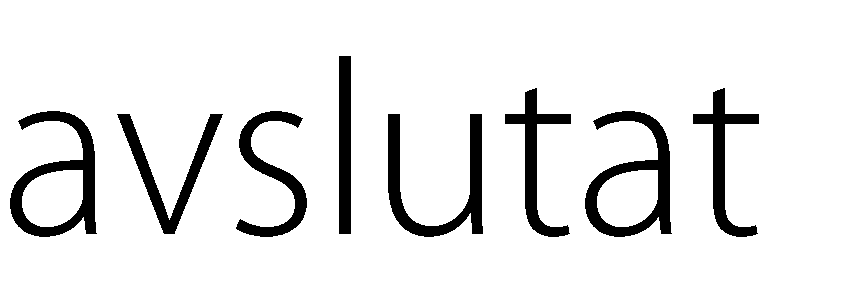 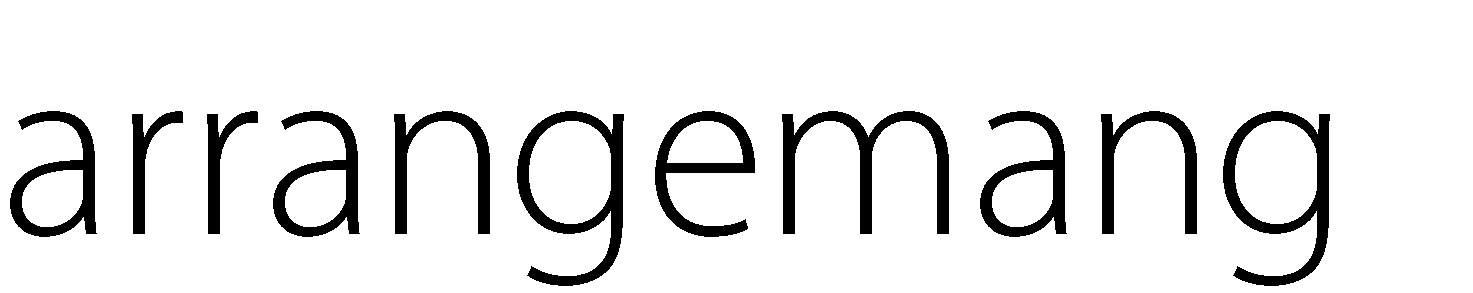 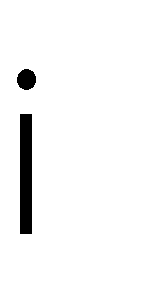 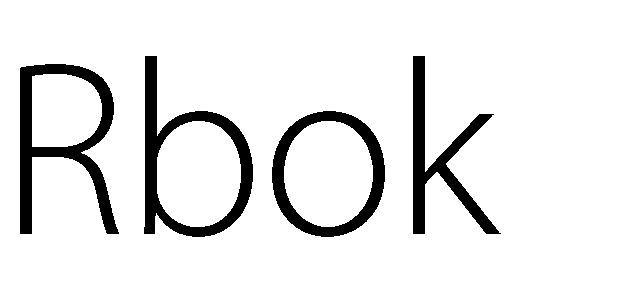 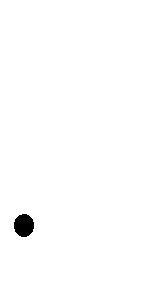 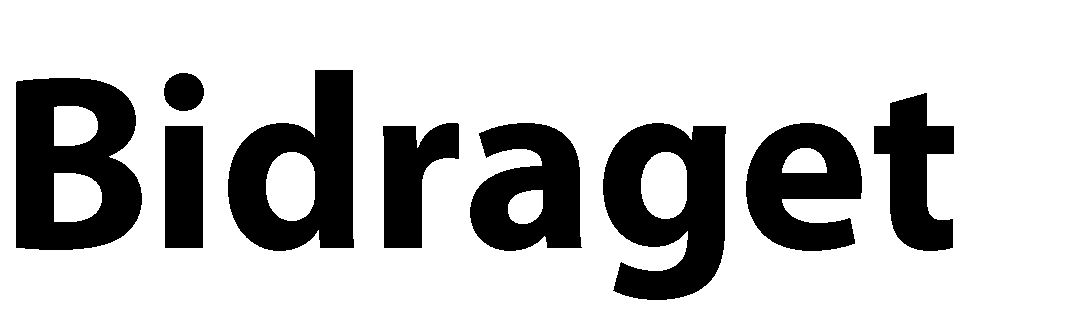 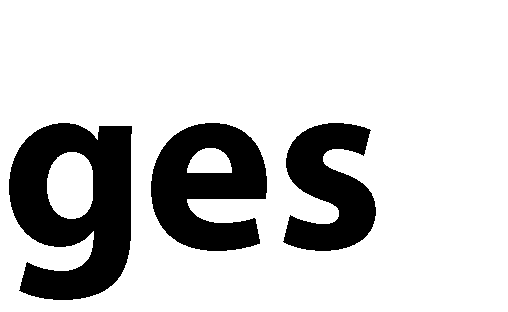 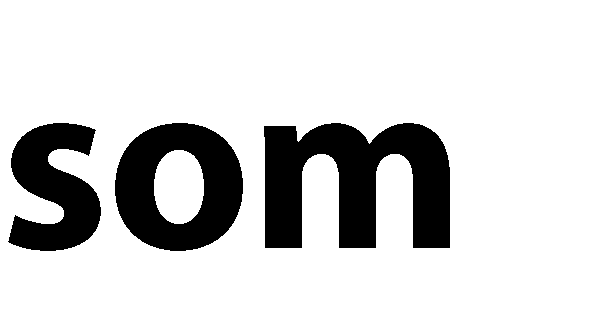 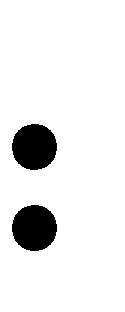 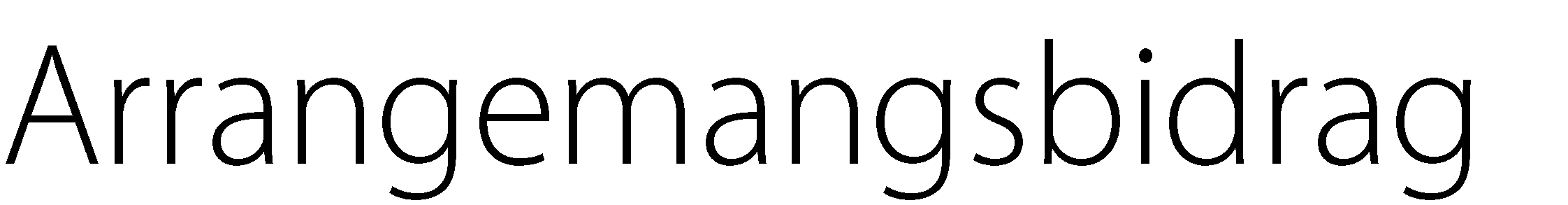 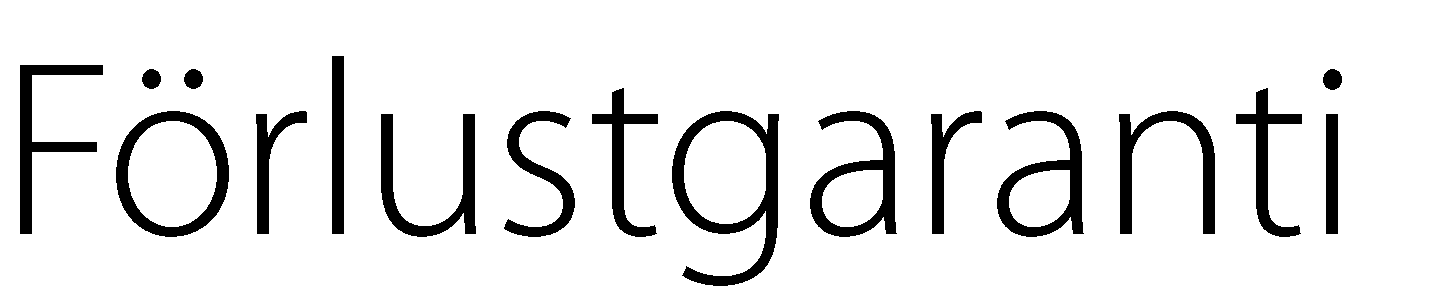 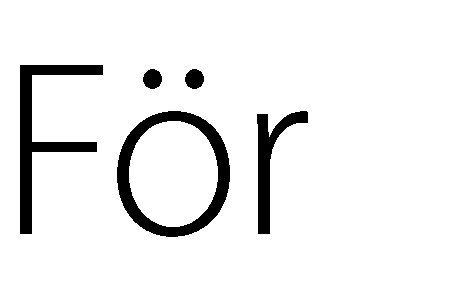 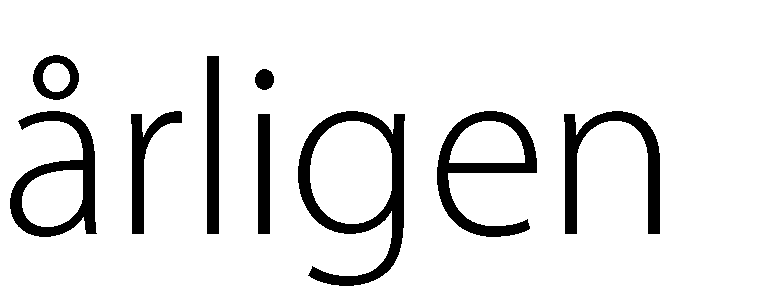 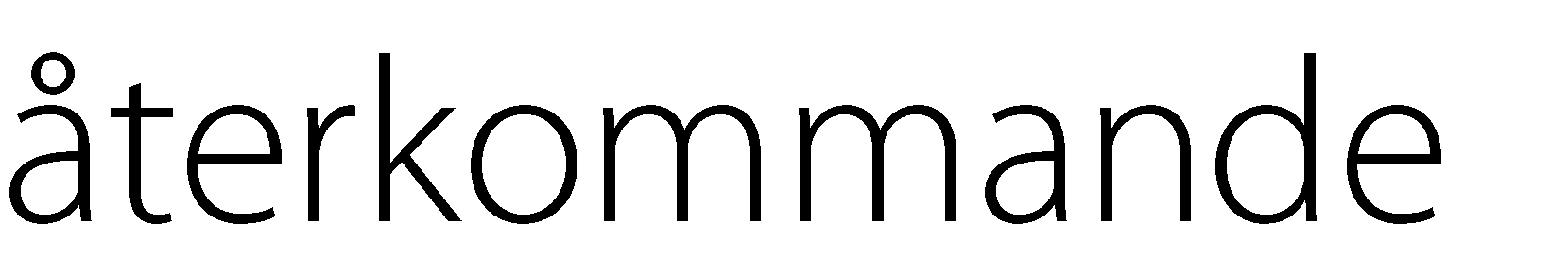 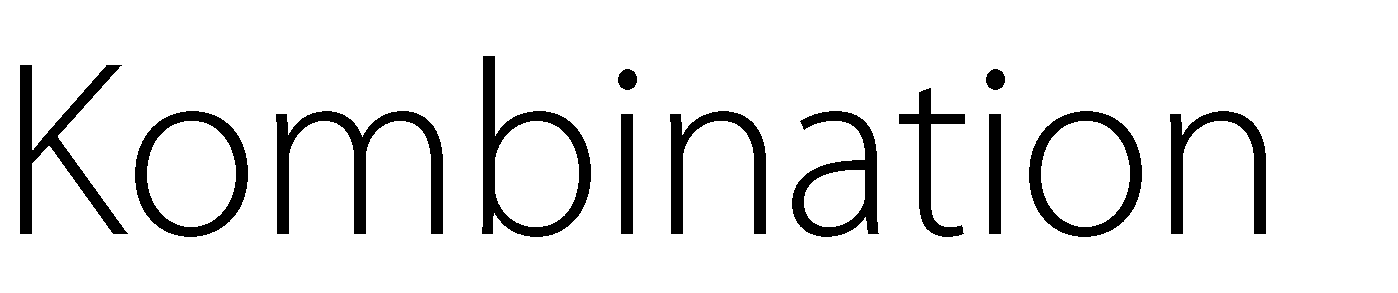 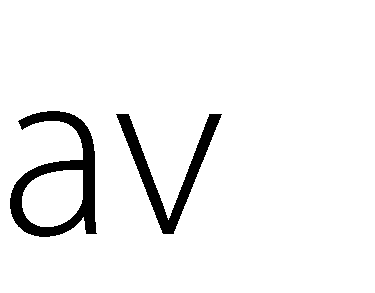 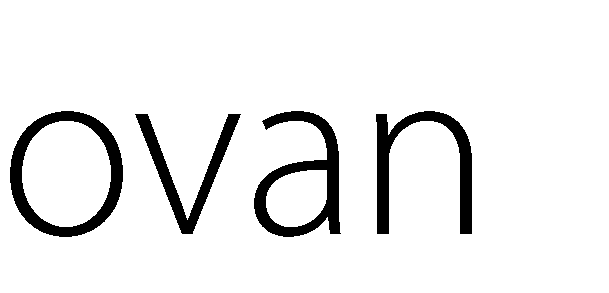 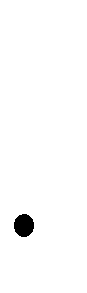 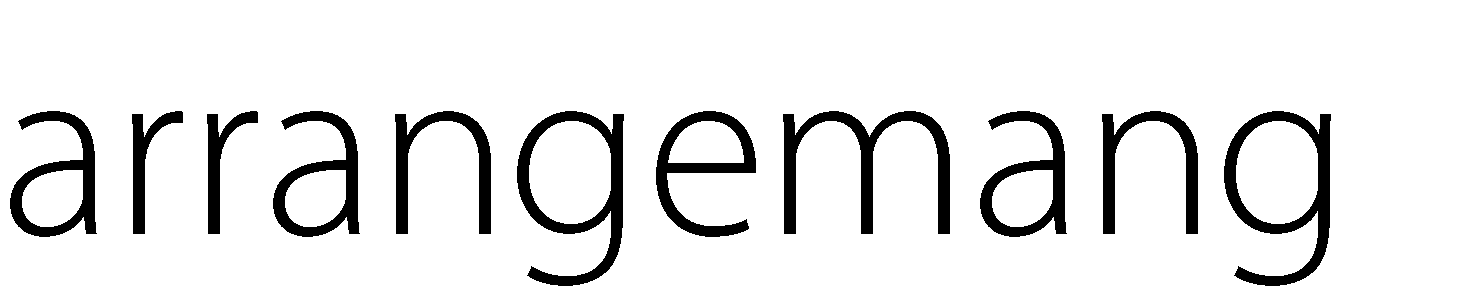 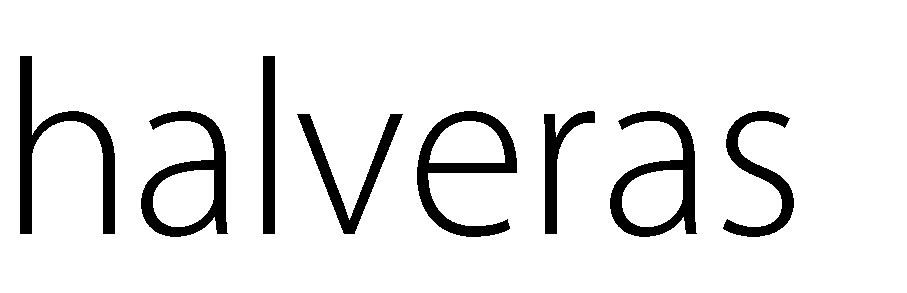 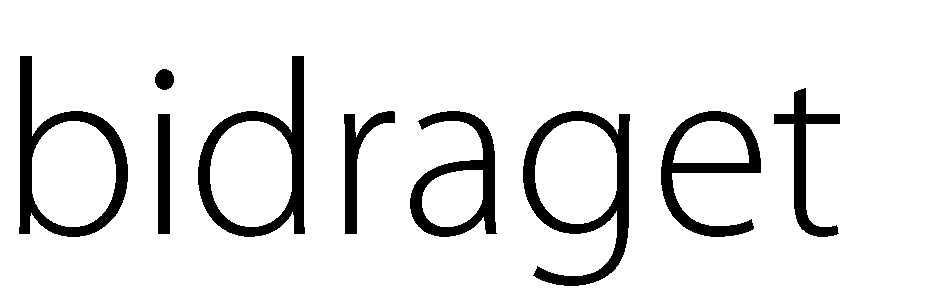 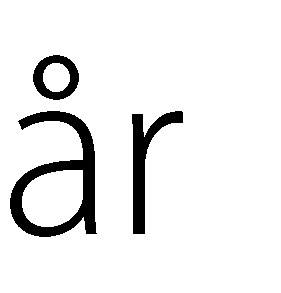 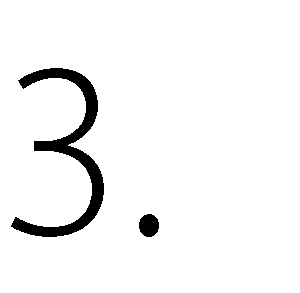 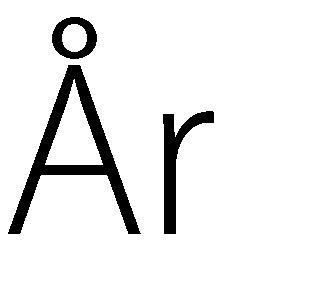 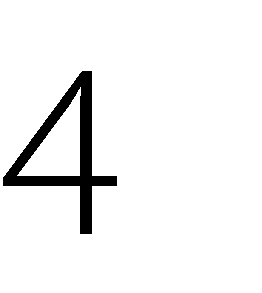 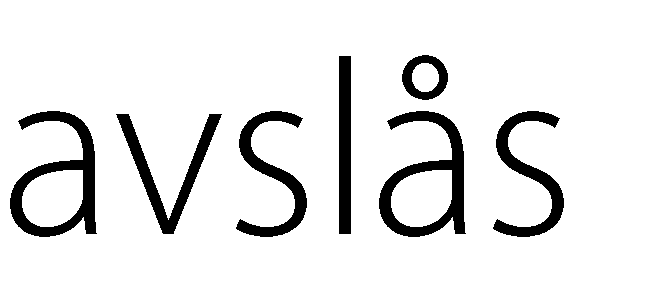 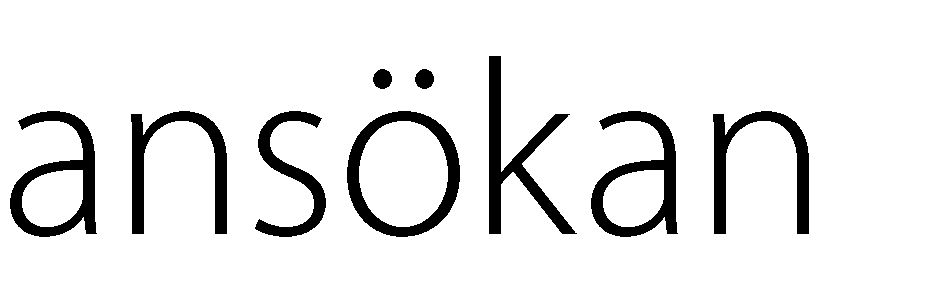 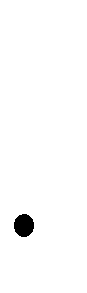 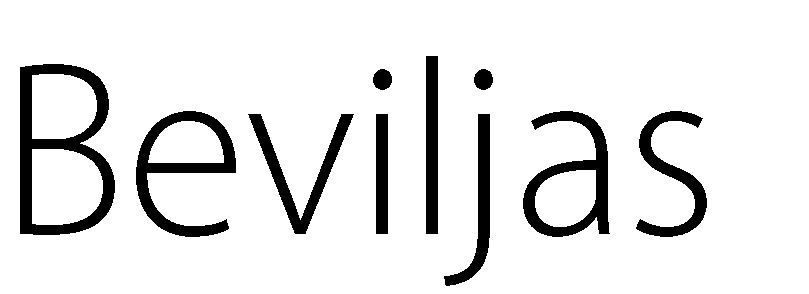 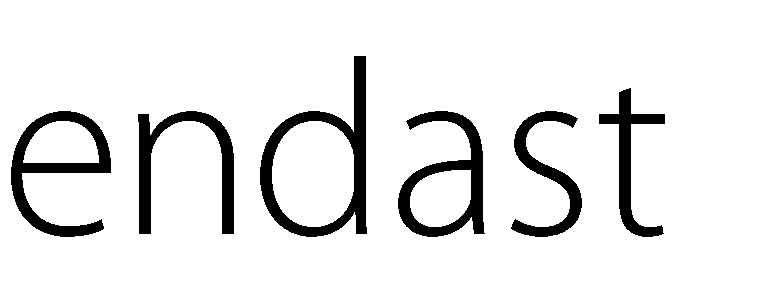 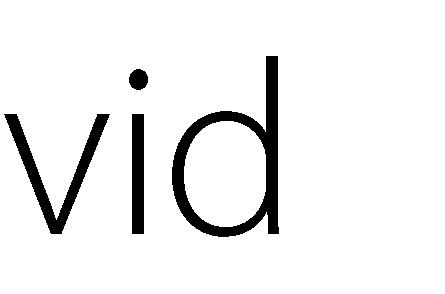 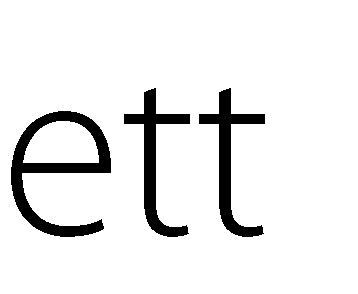 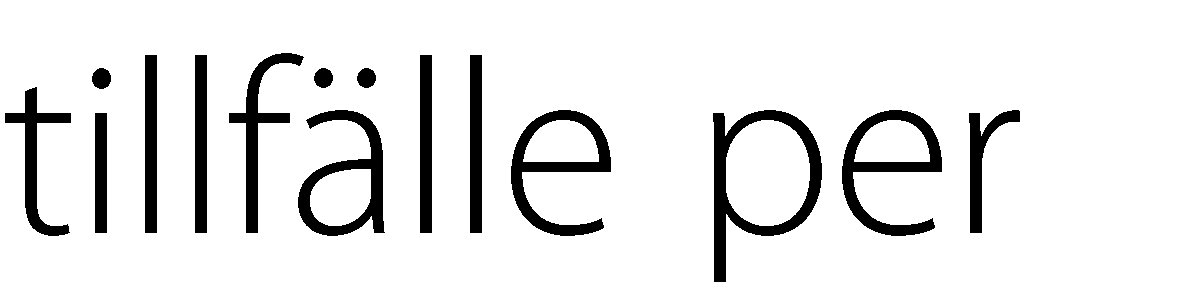 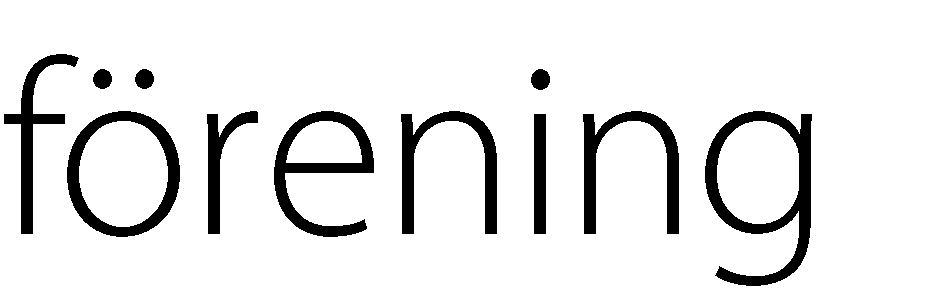 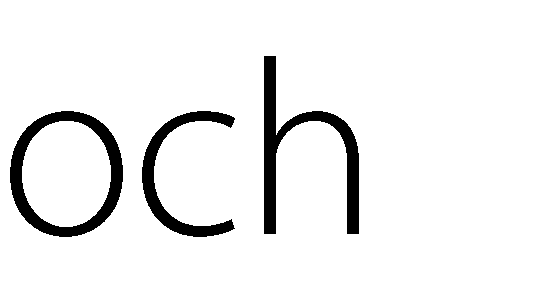 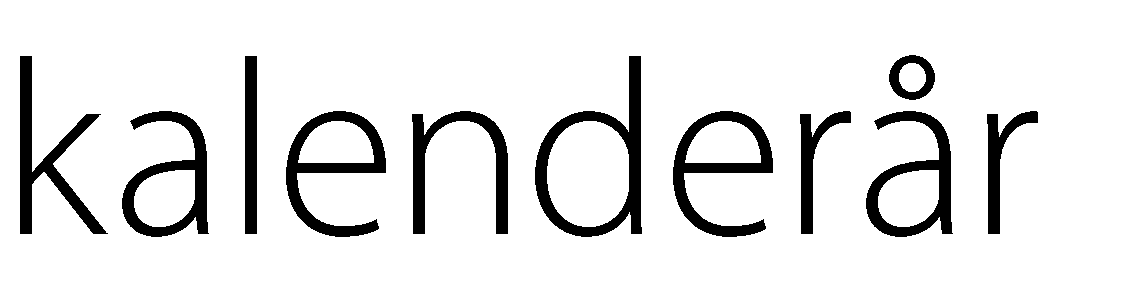 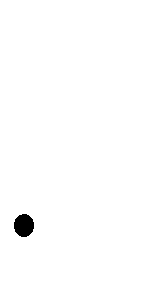 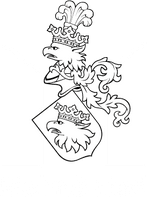 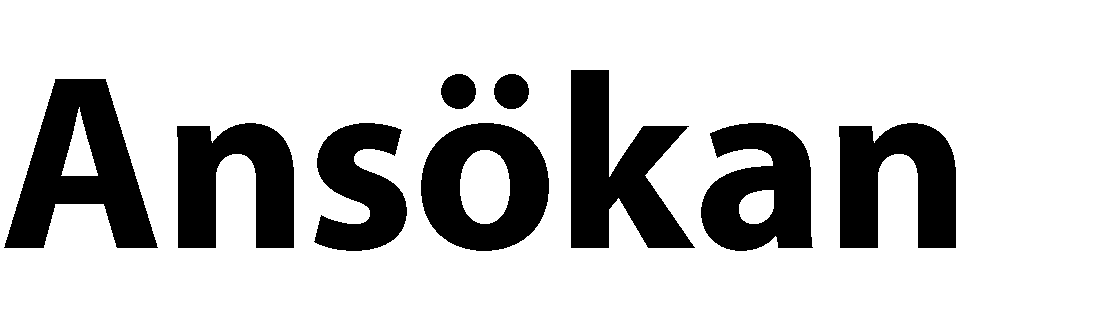 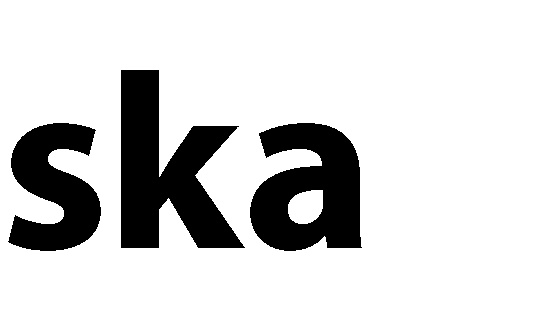 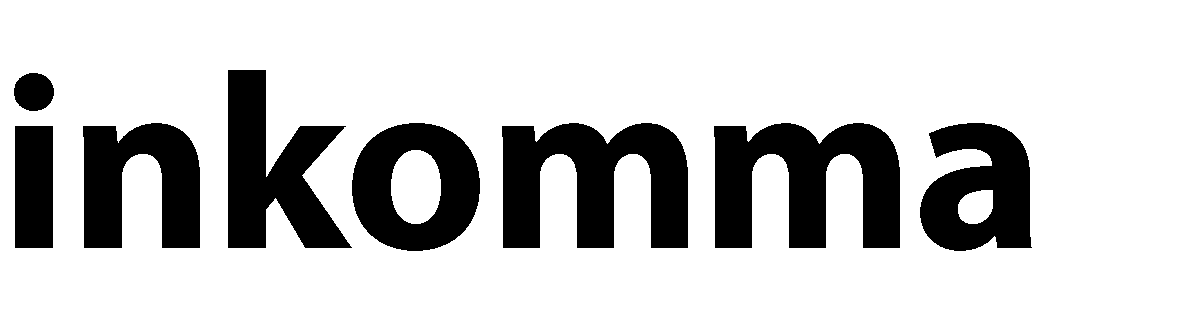 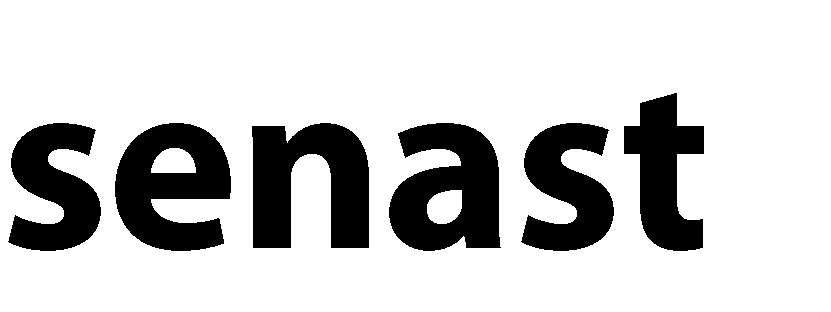 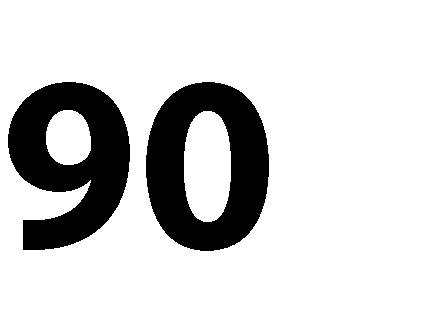 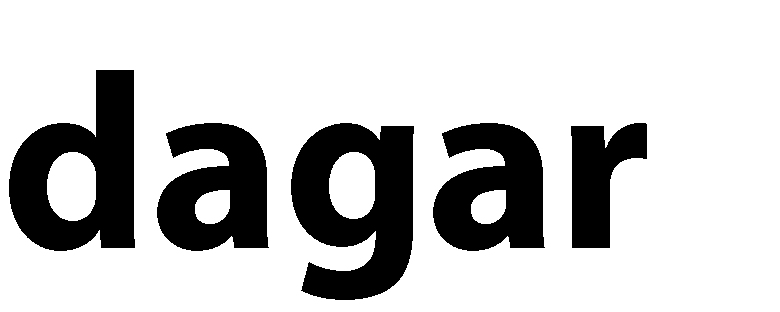 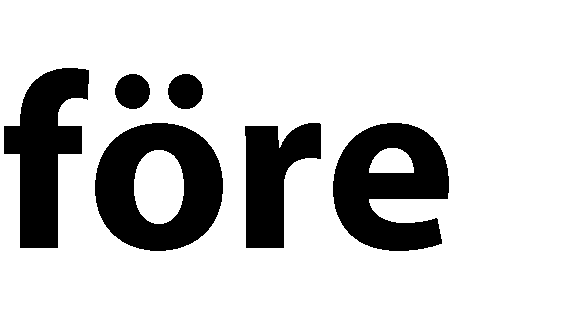 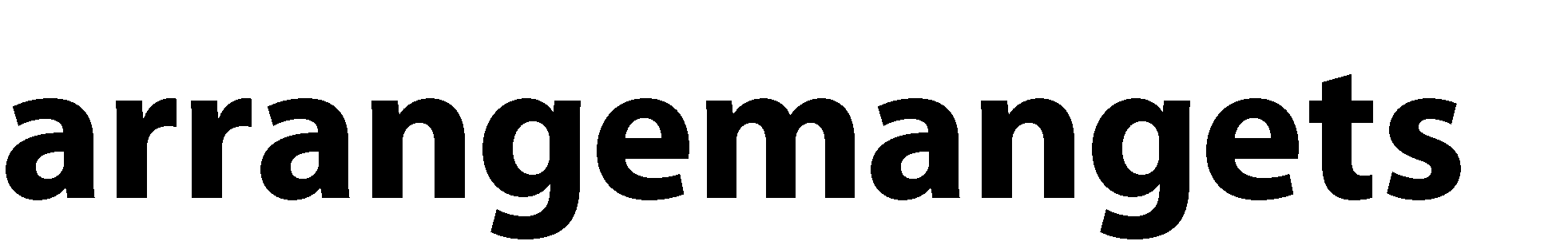 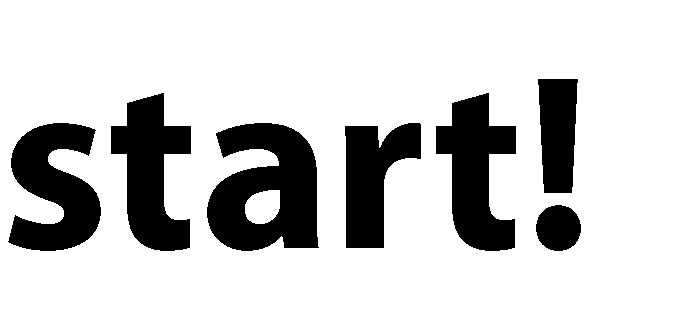 Stöd för att skapa aktiviteter för Malmöbor
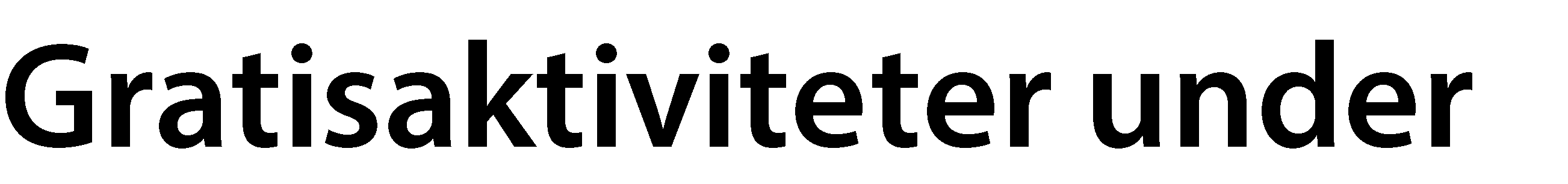 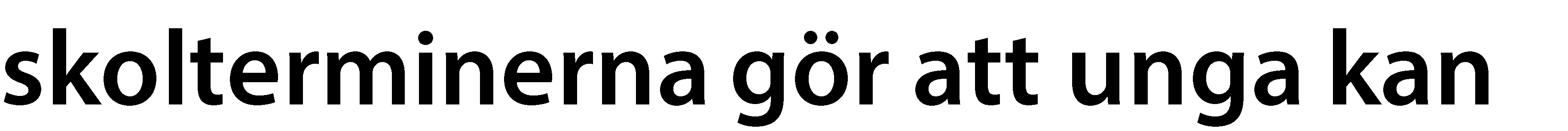 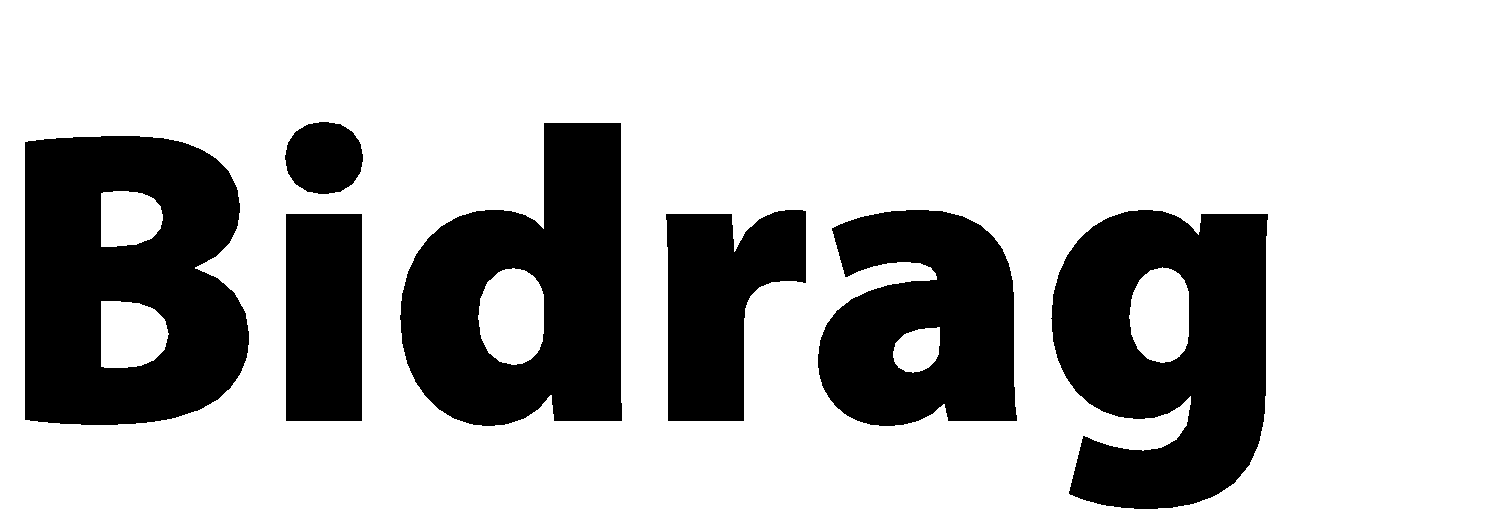 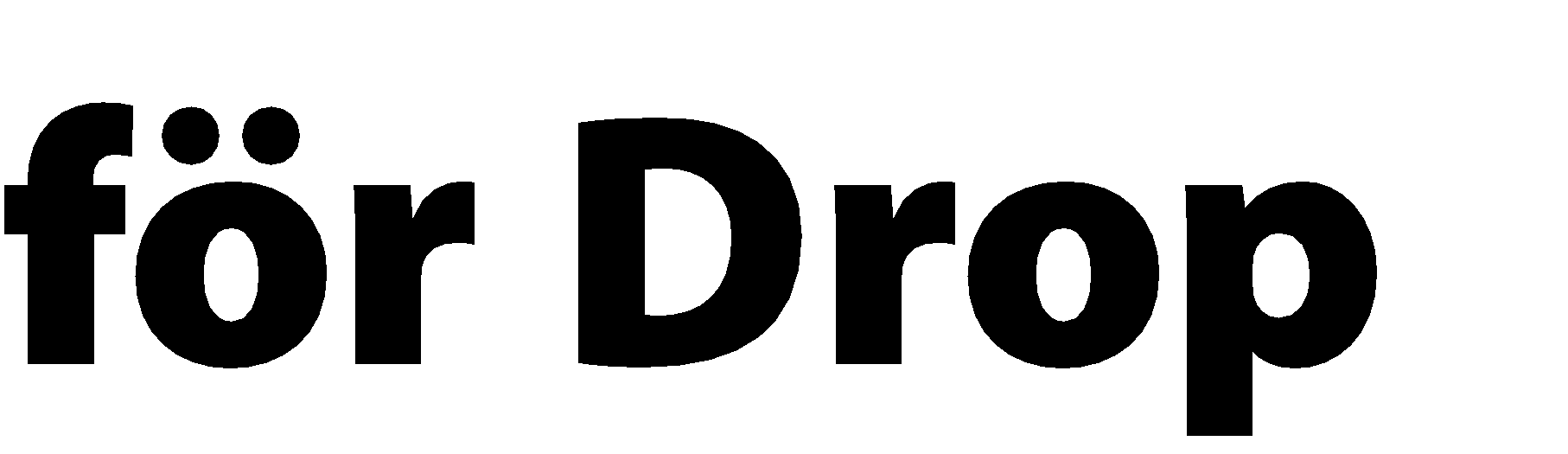 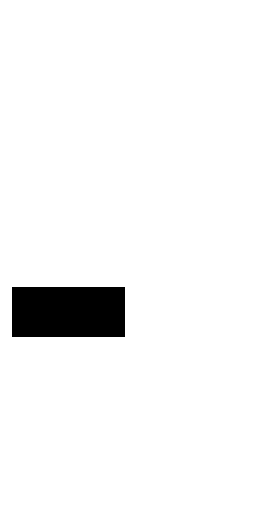 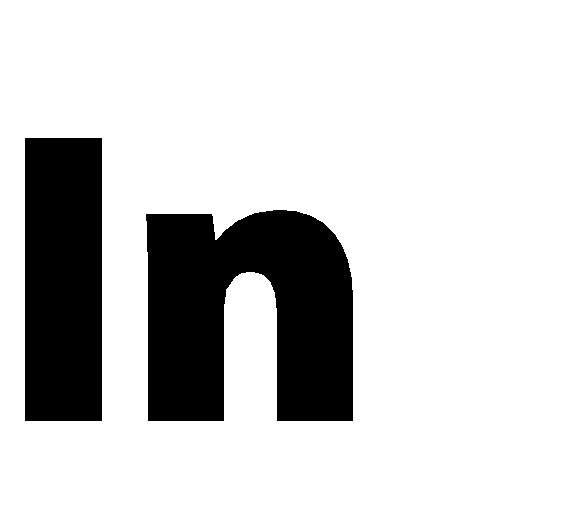 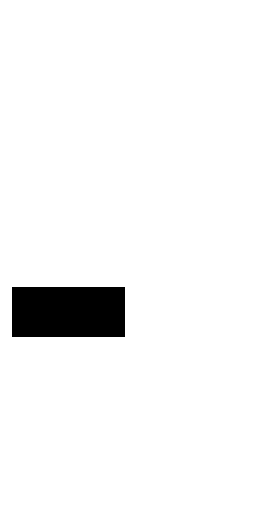 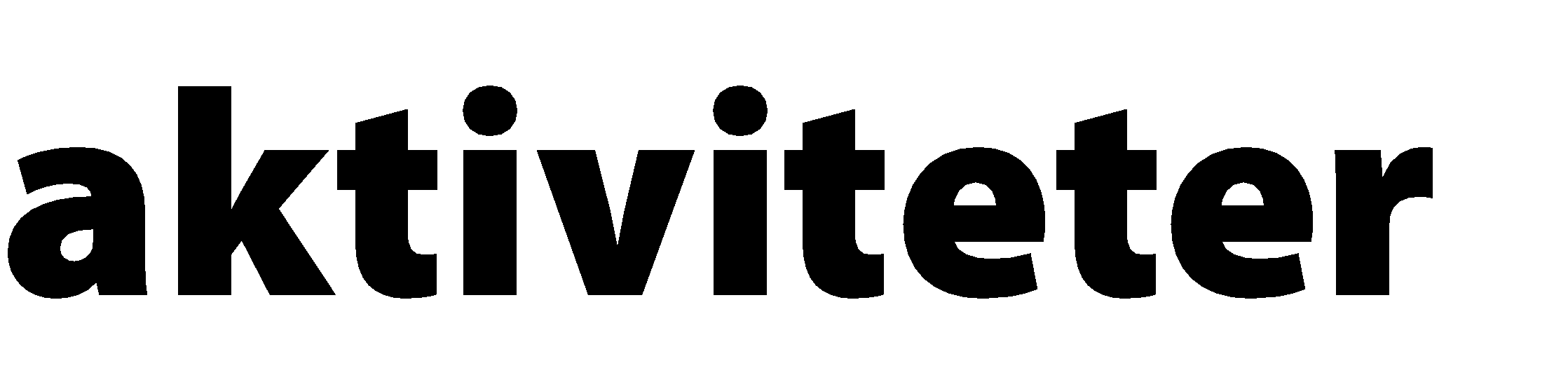 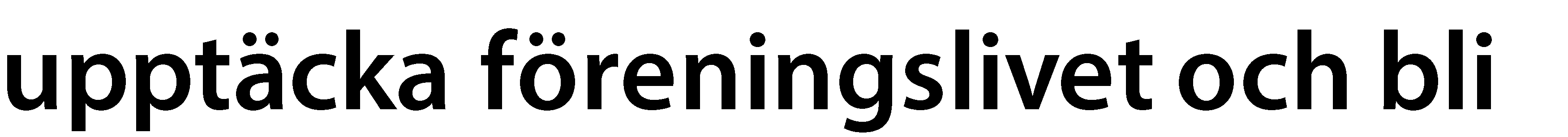 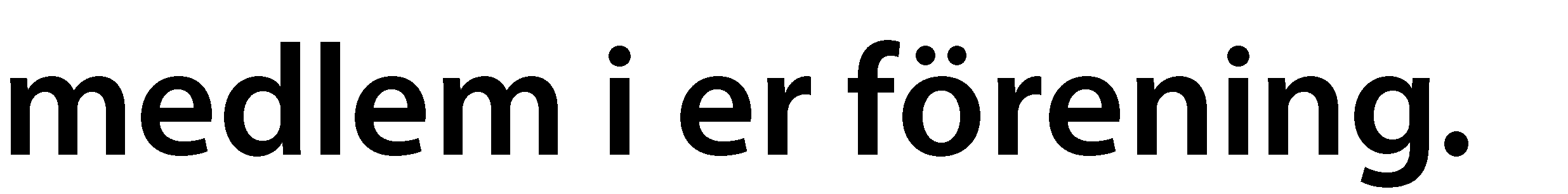 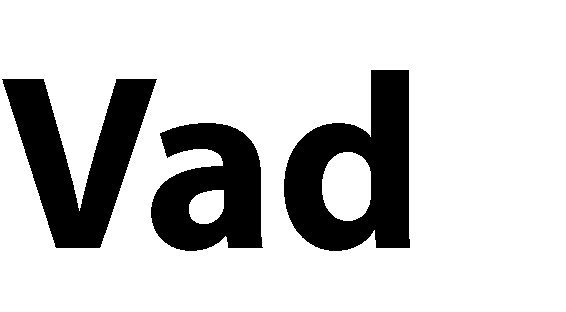 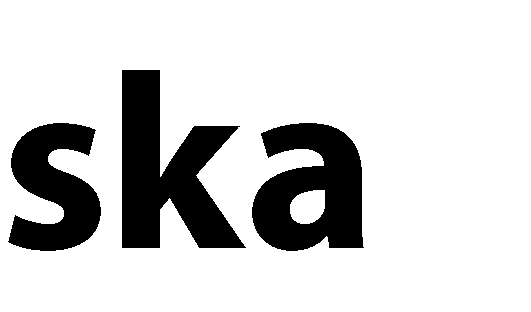 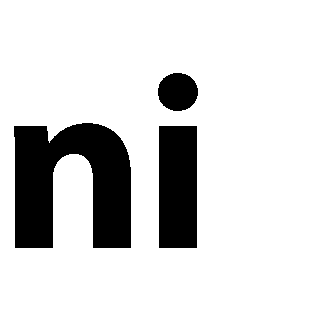 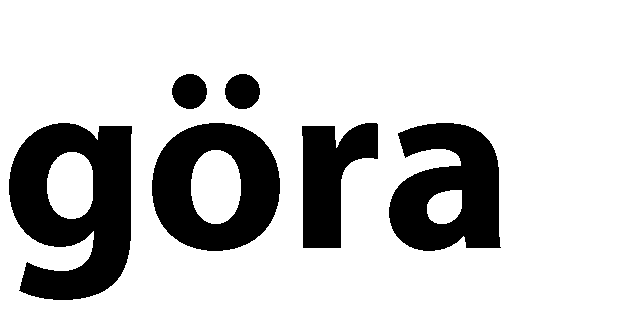 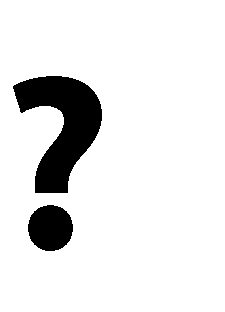 •

•
•
•
•


•
•
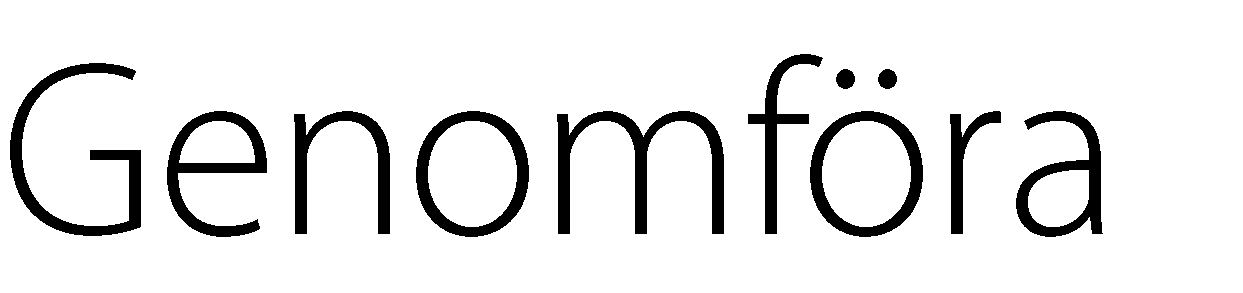 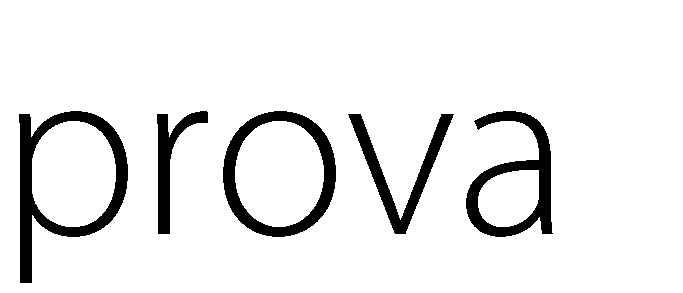 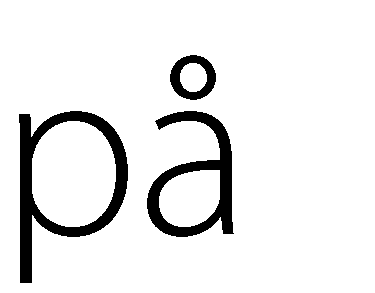 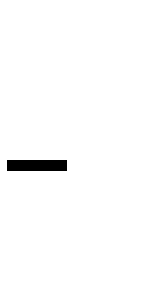 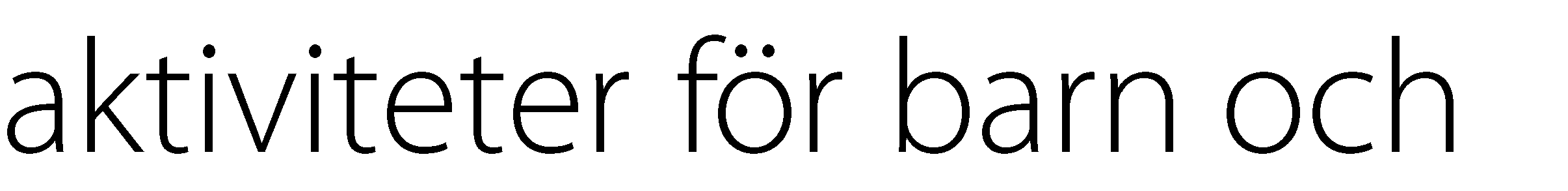 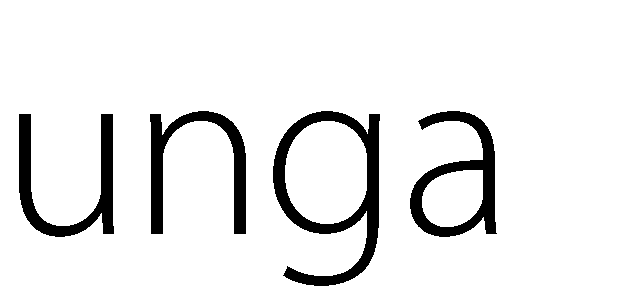 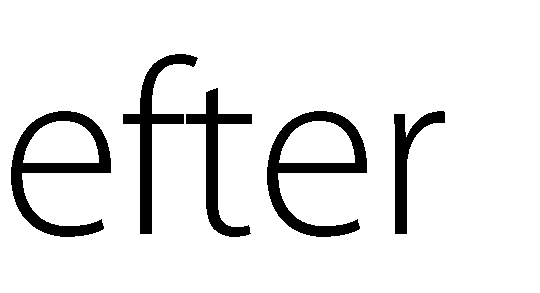 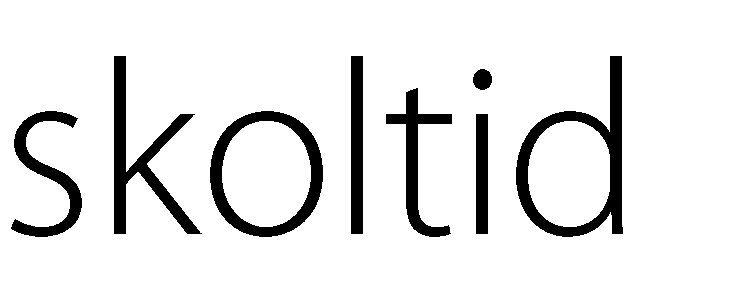 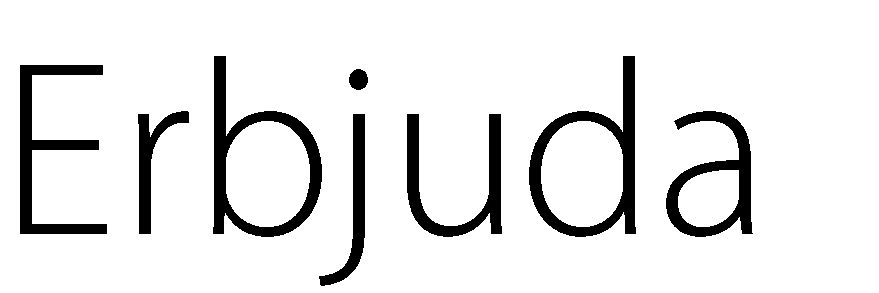 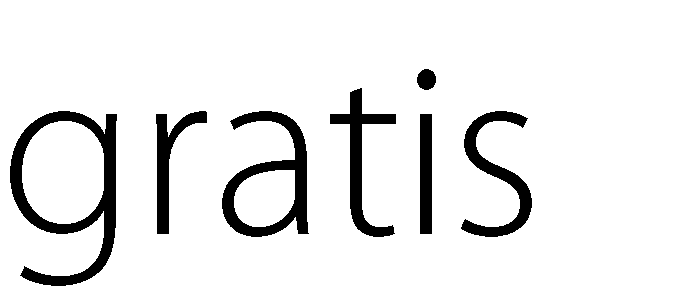 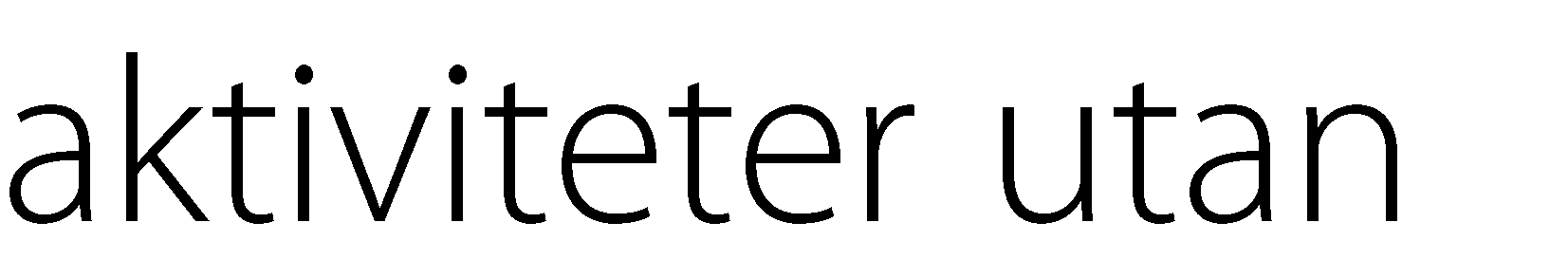 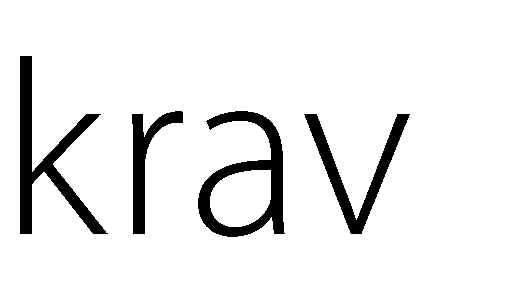 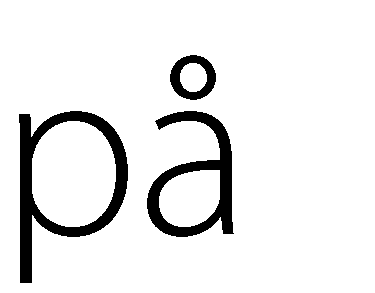 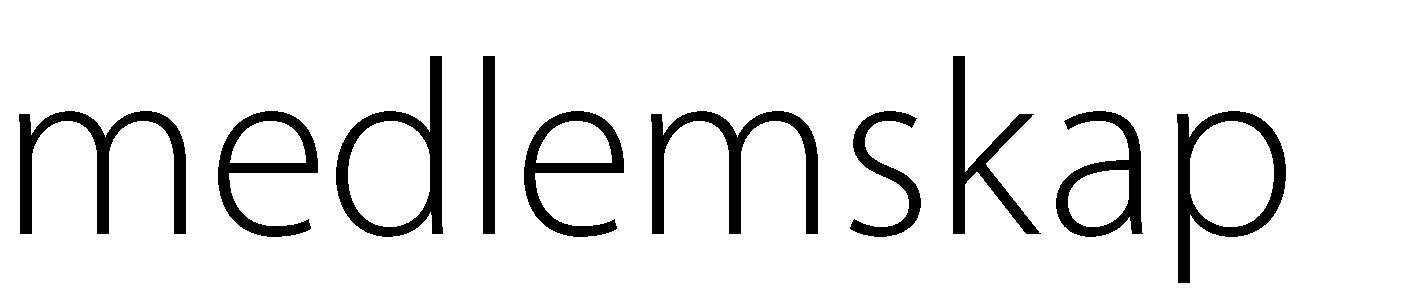 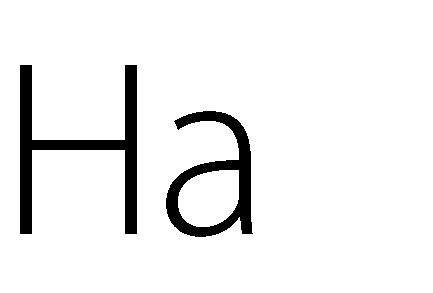 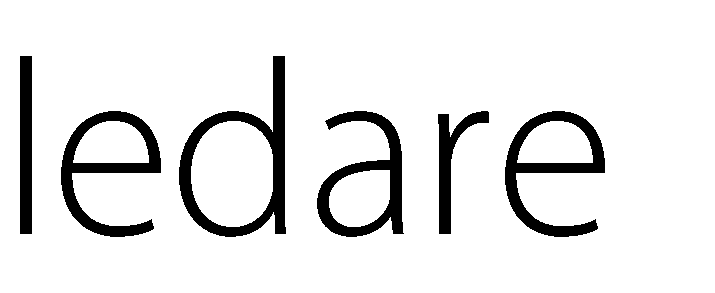 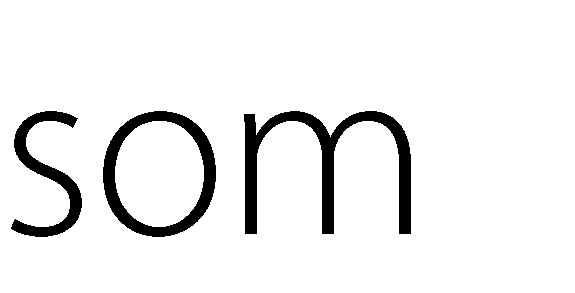 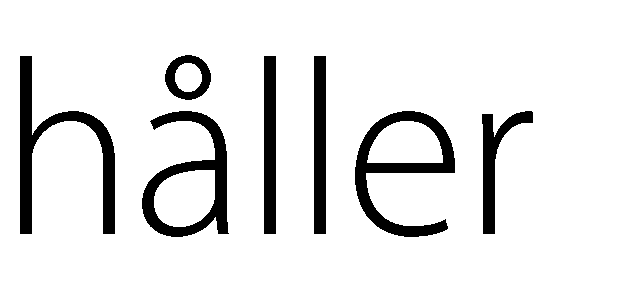 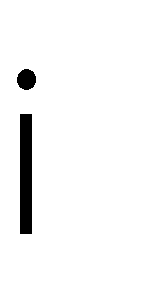 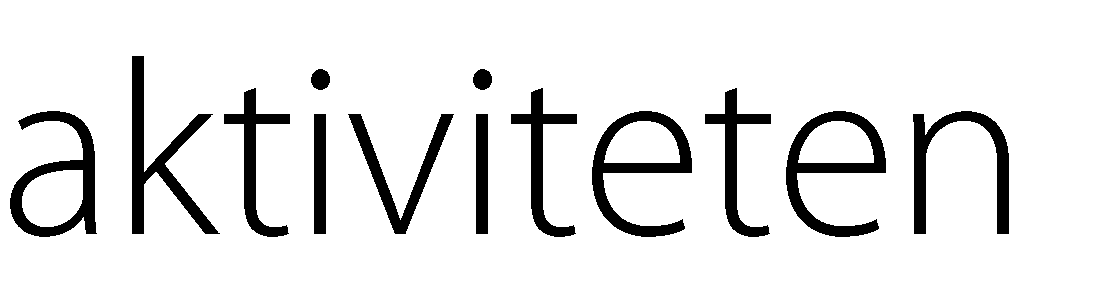 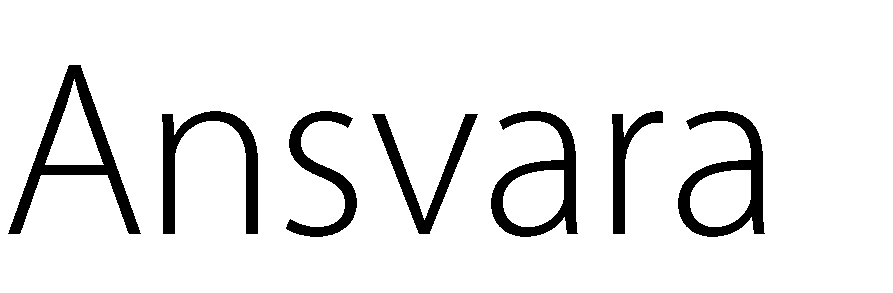 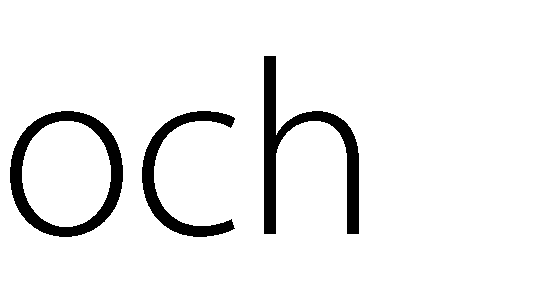 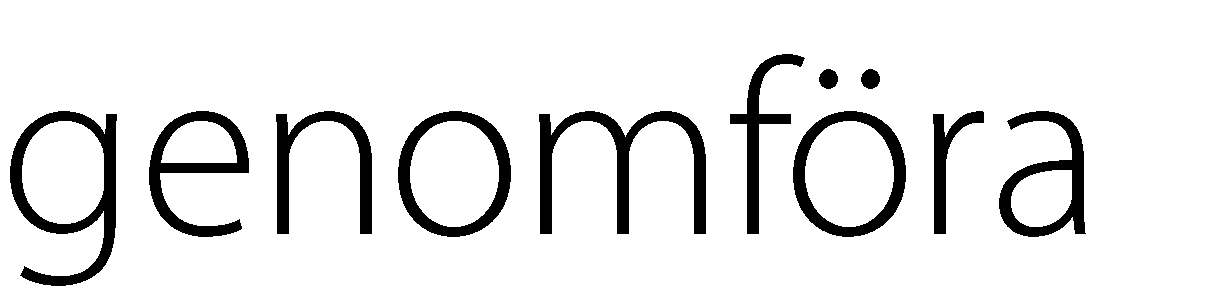 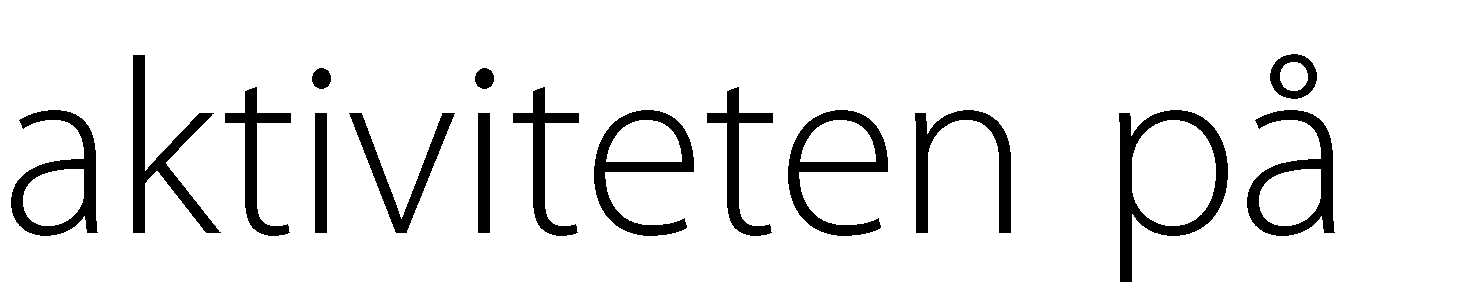 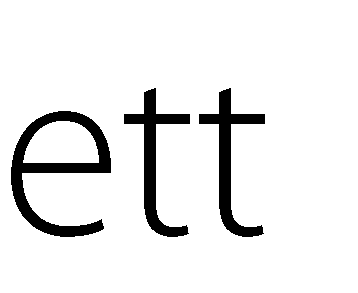 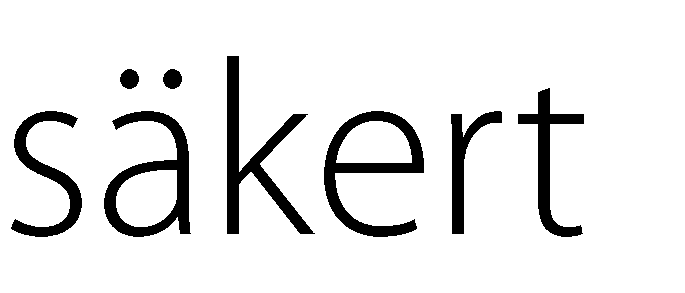 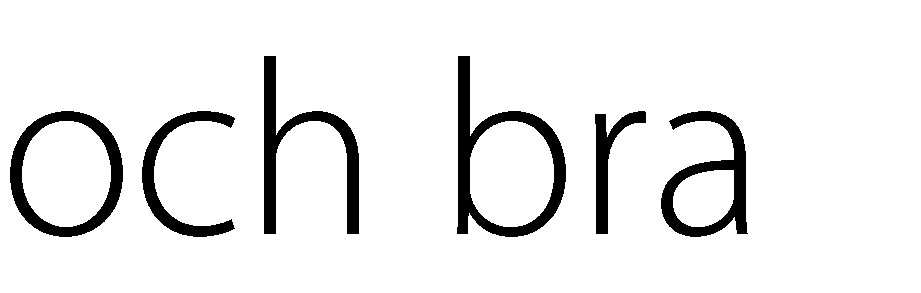 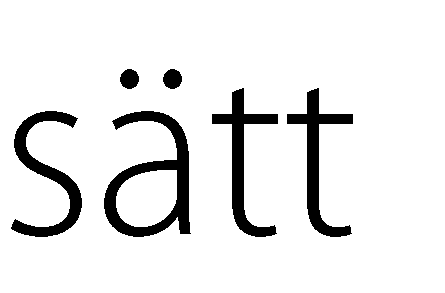 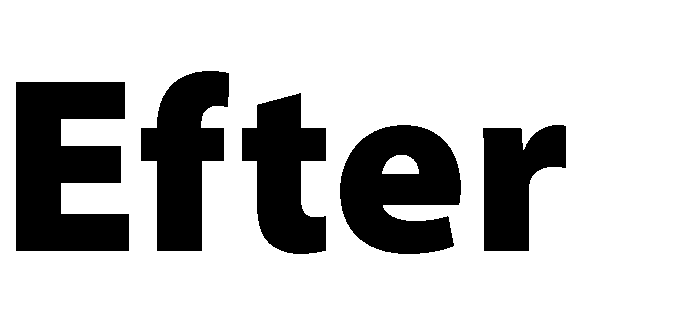 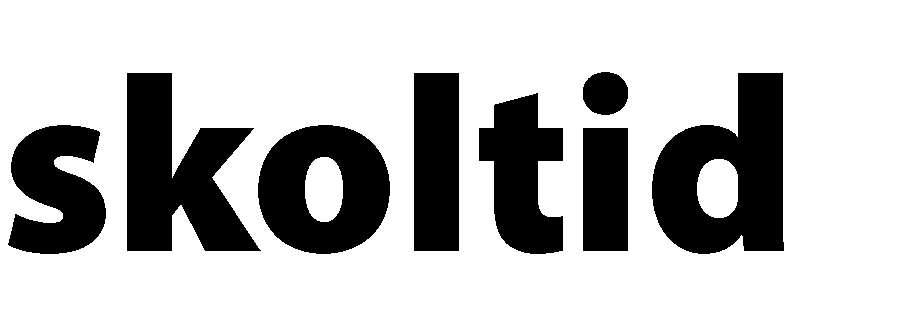 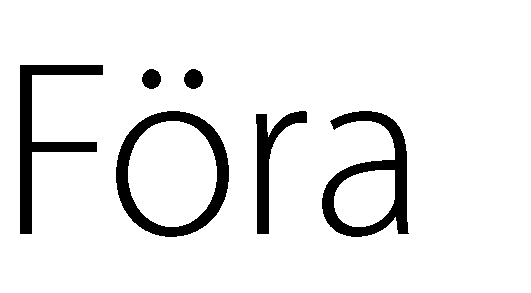 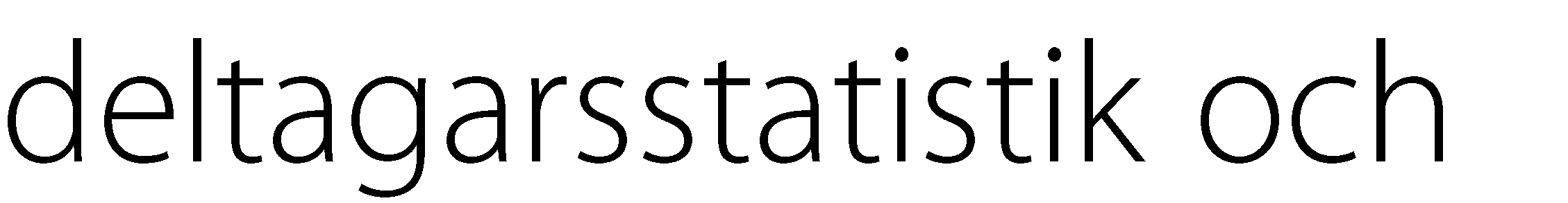 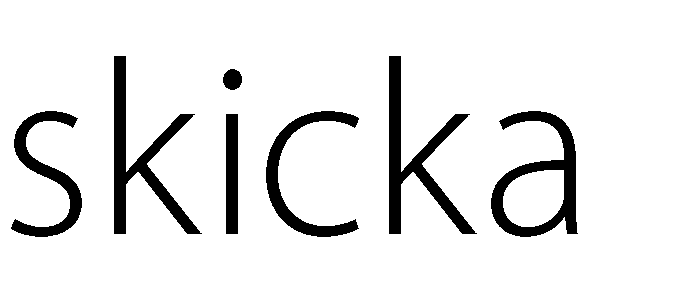 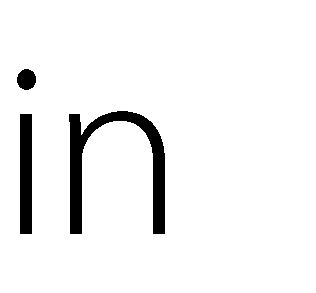 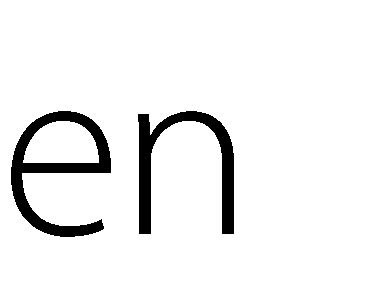 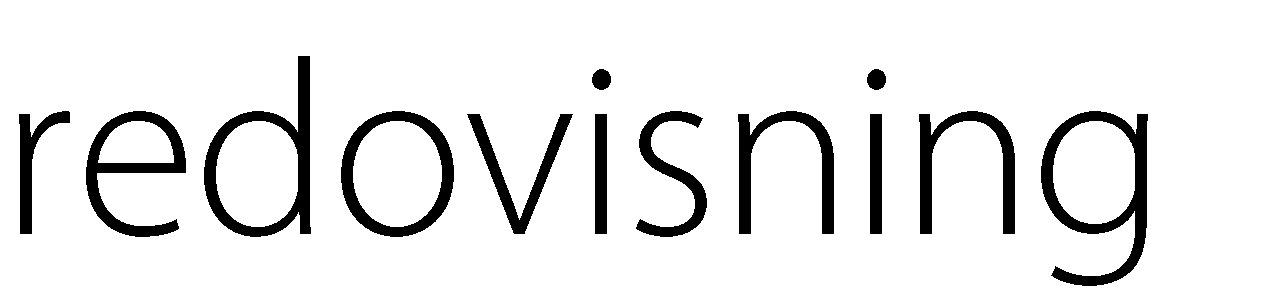 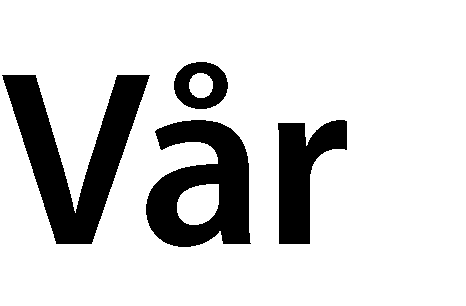 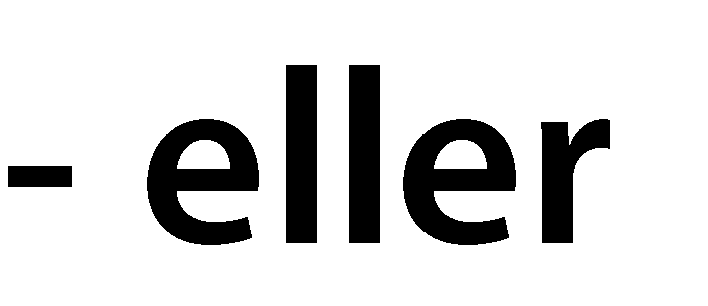 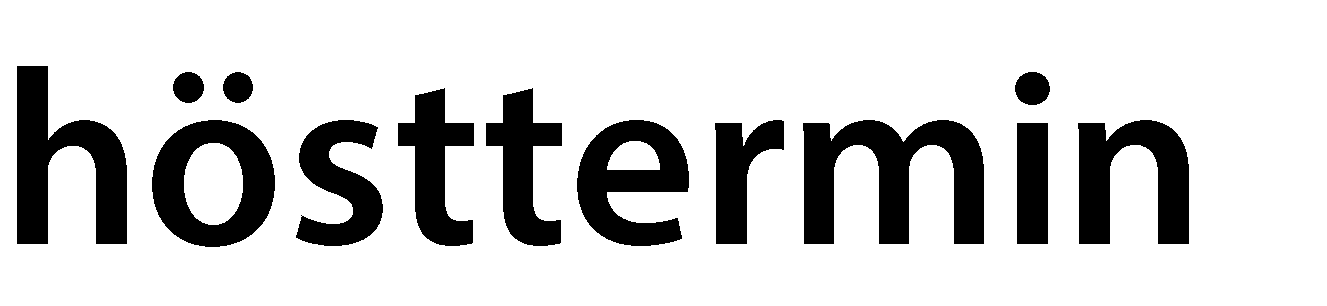 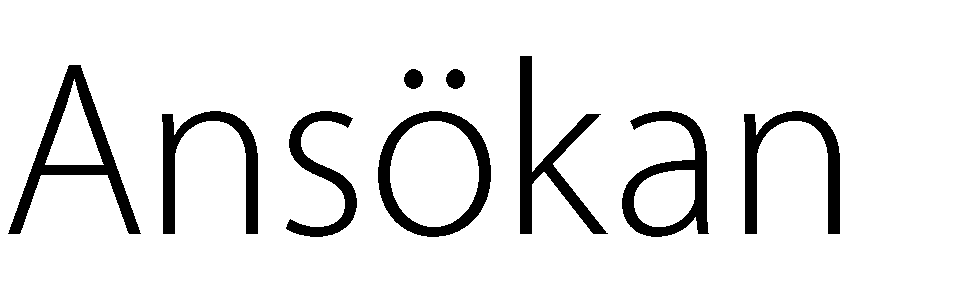 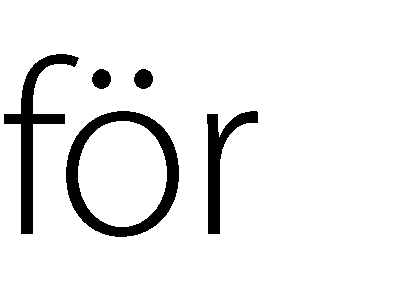 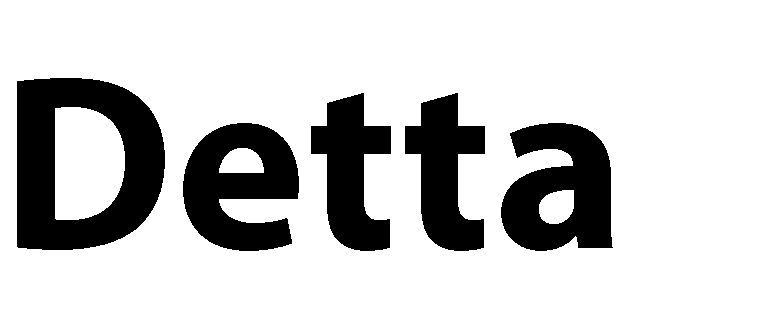 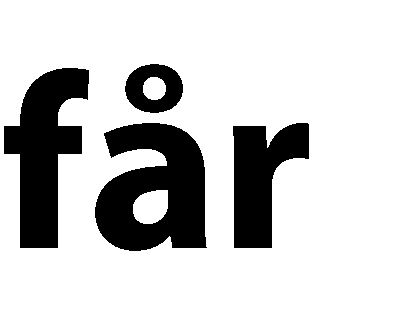 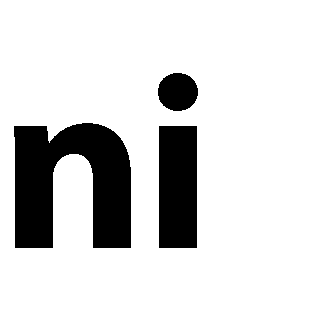 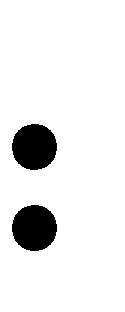 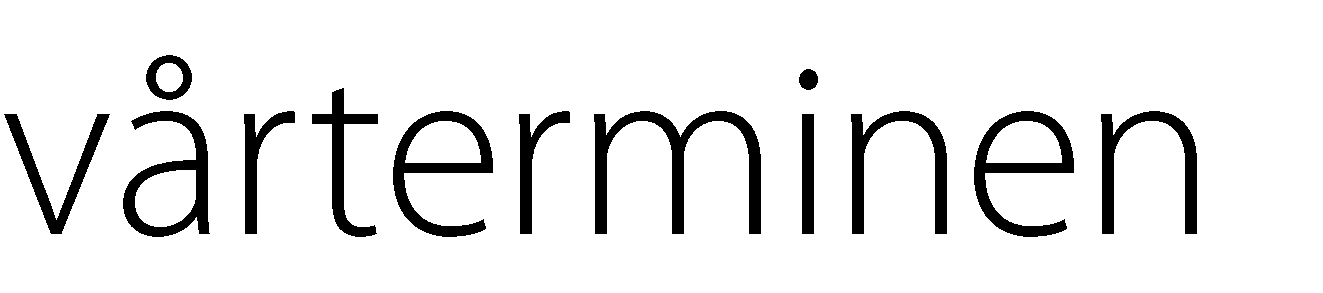 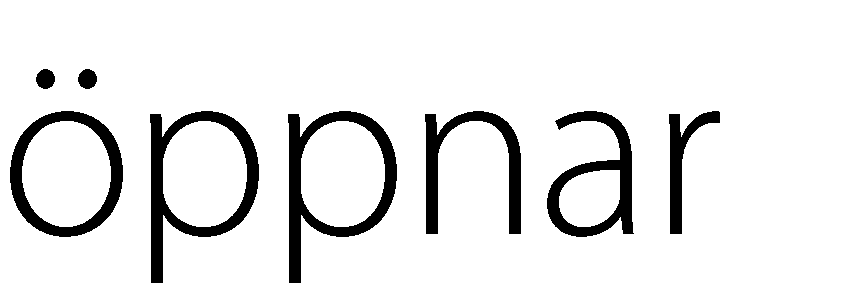 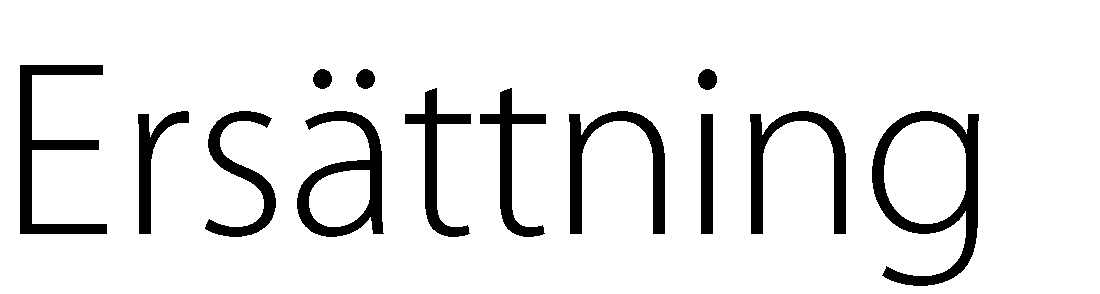 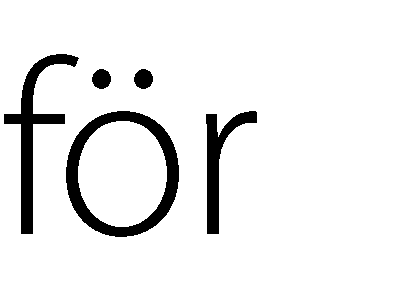 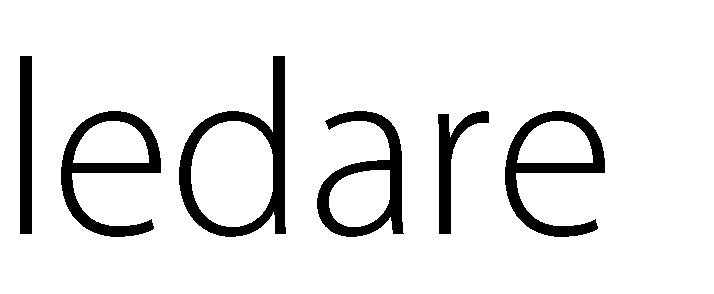 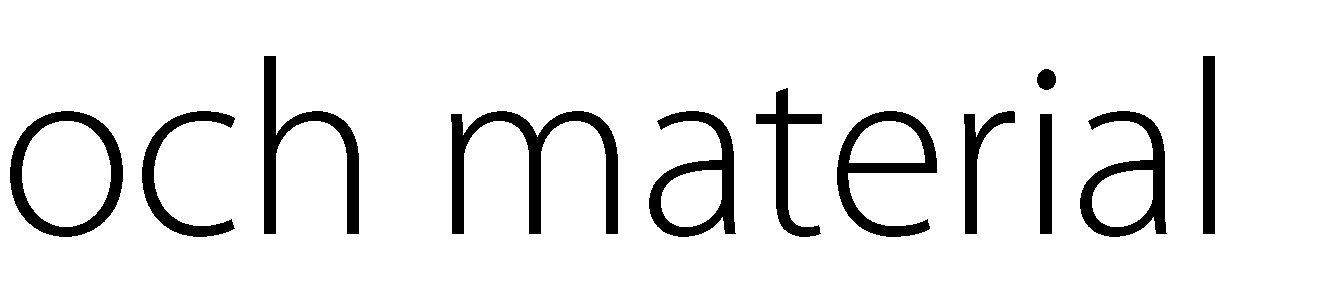 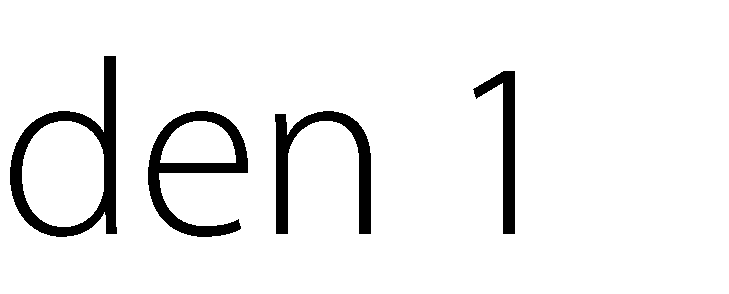 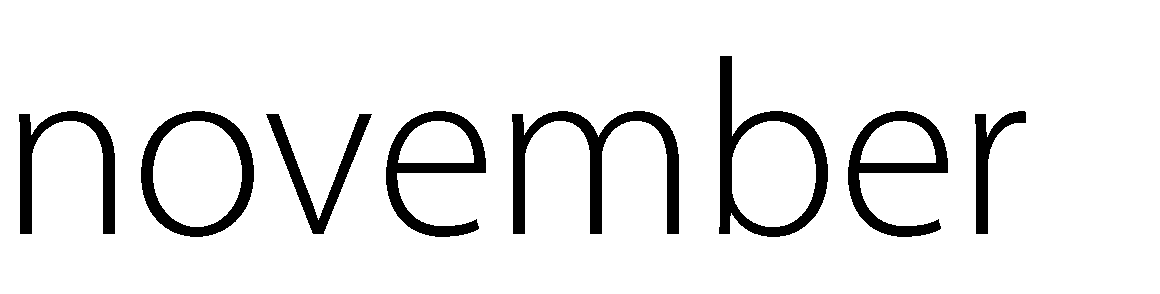 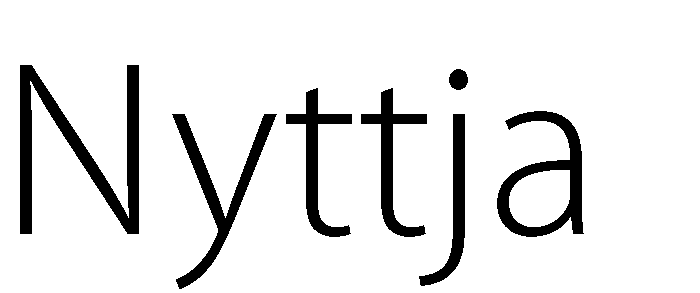 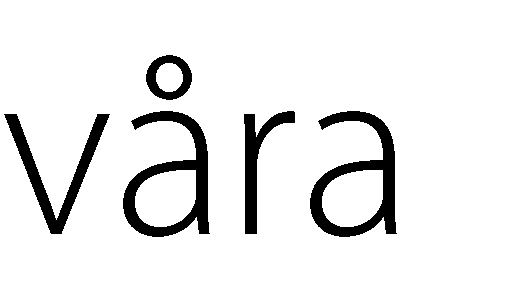 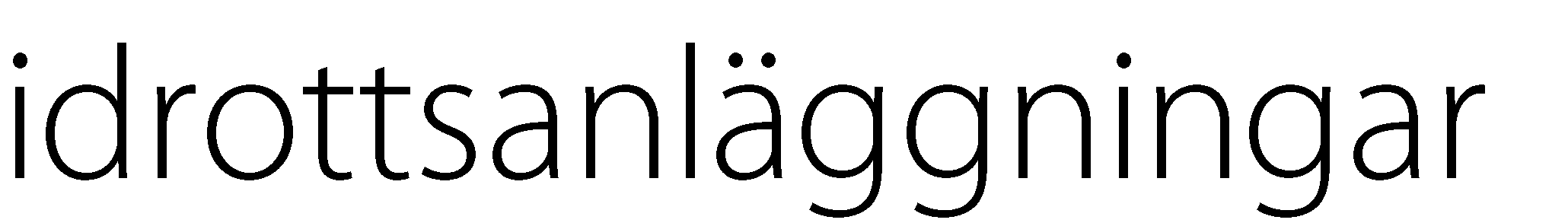 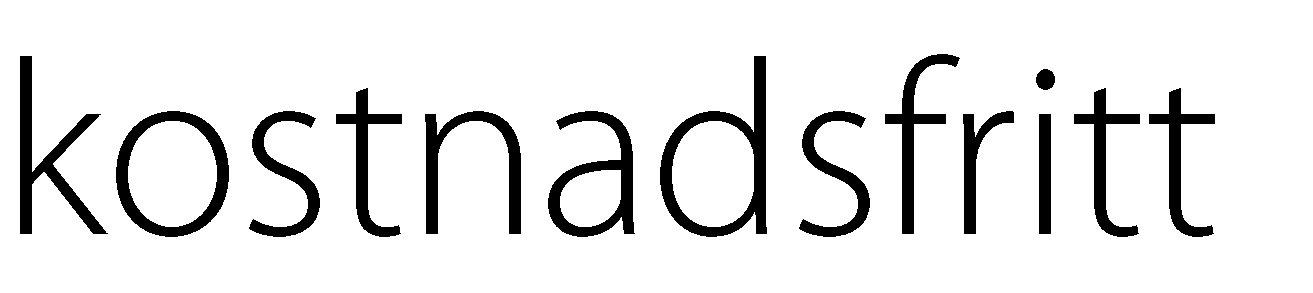 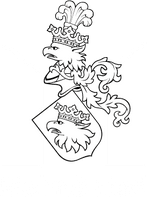 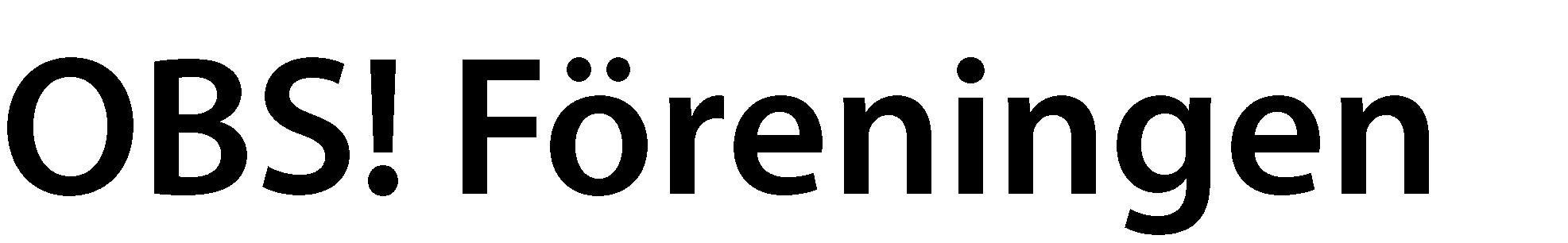 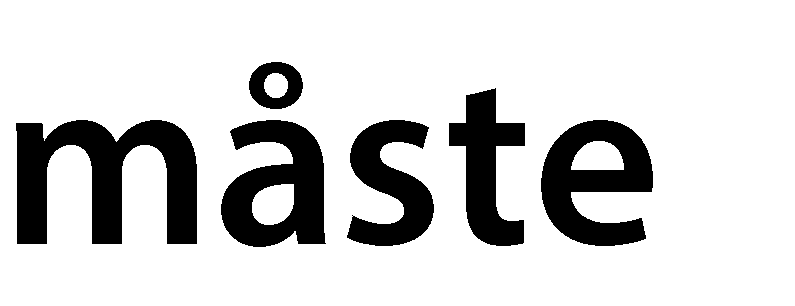 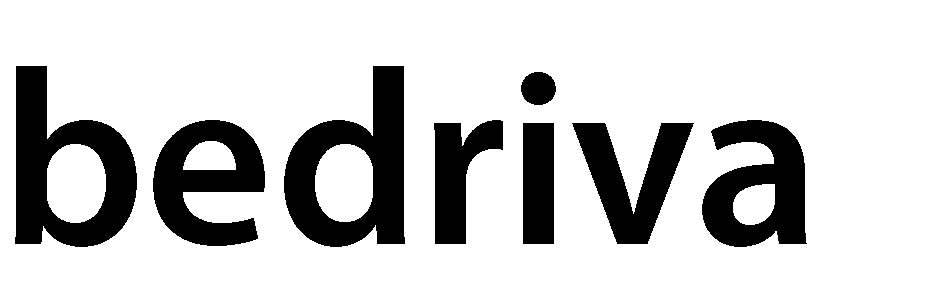 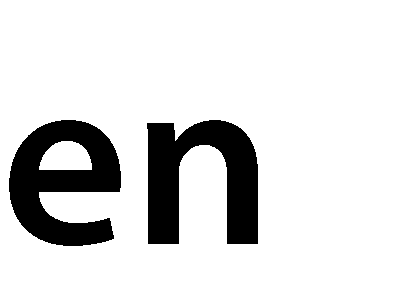 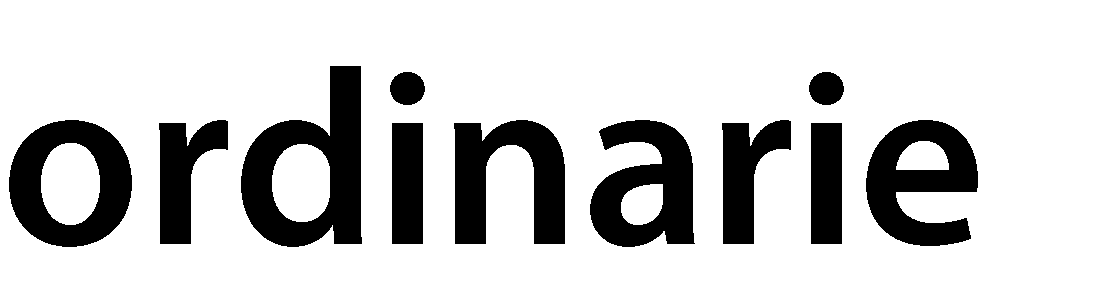 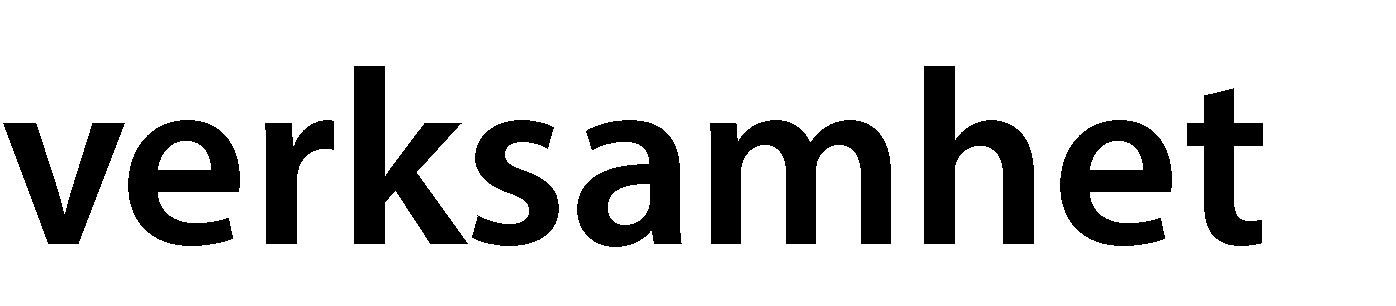 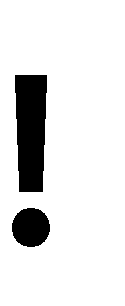 Stöd för att skapa aktiviteter för malmöbor
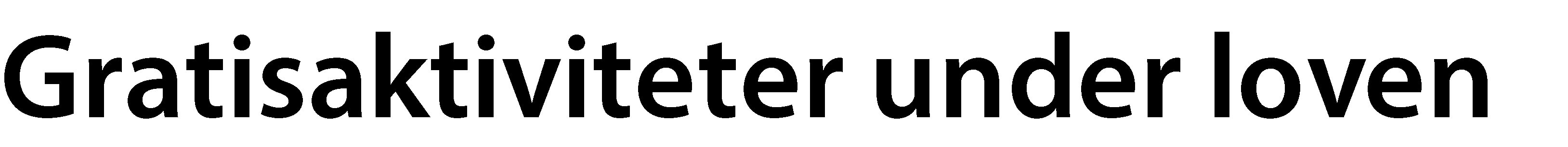 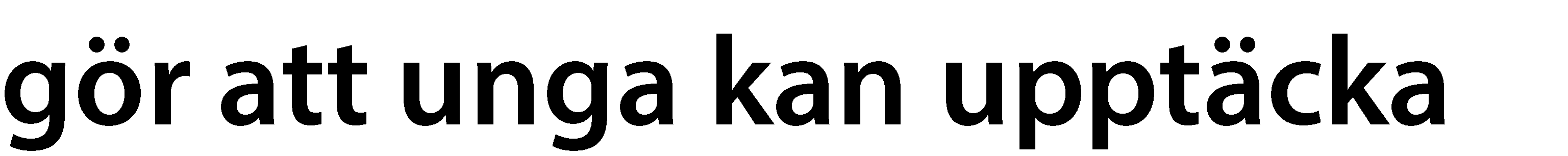 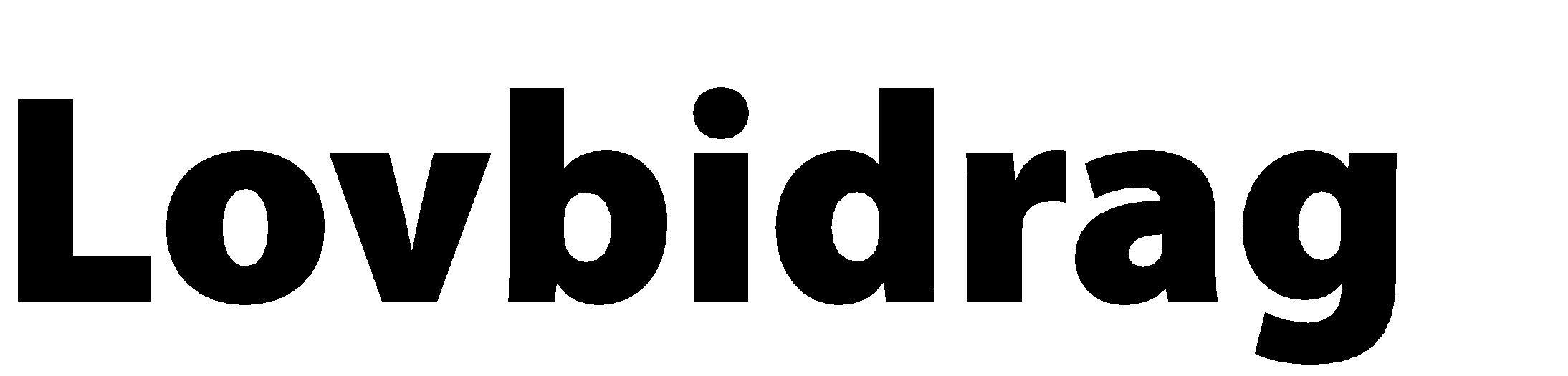 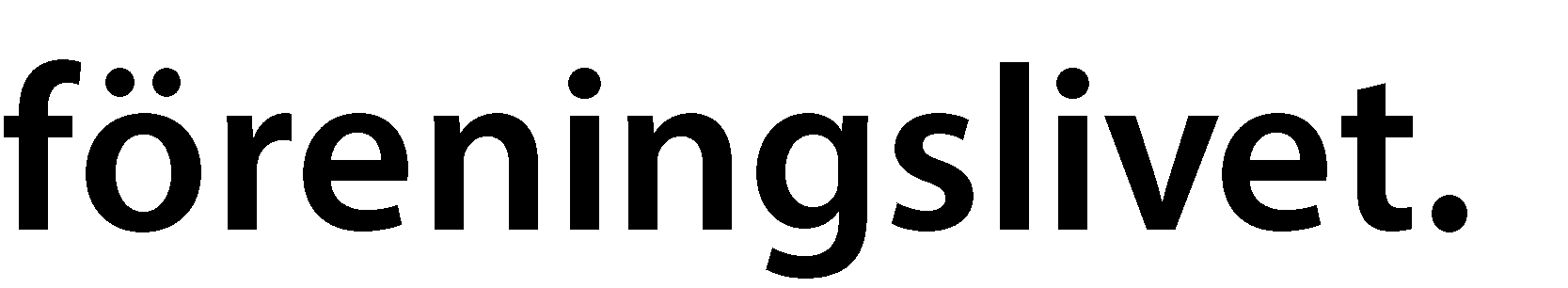 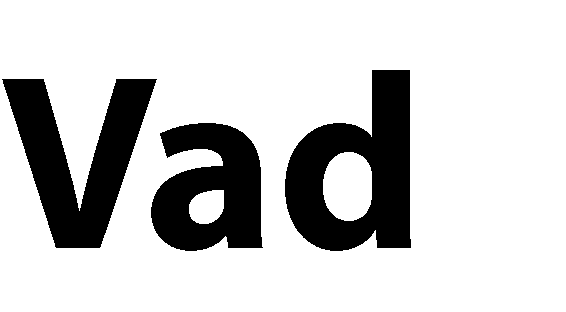 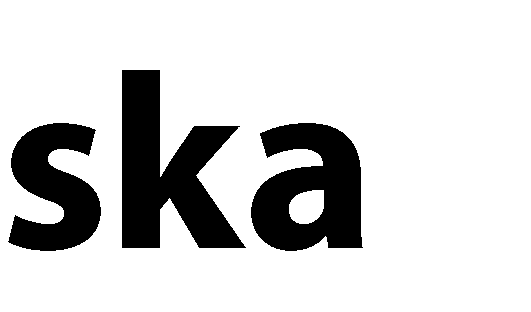 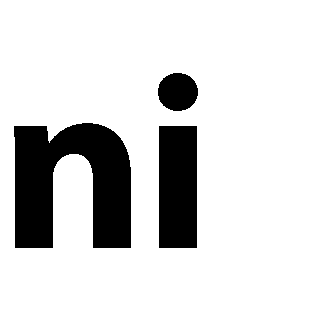 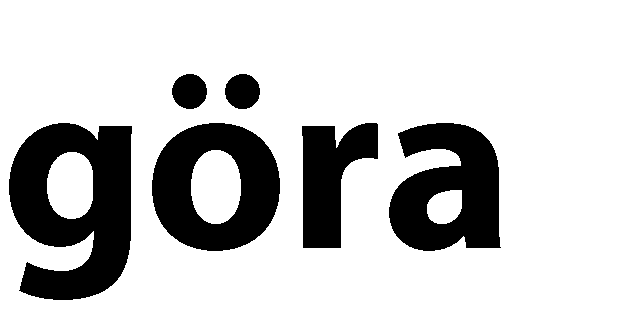 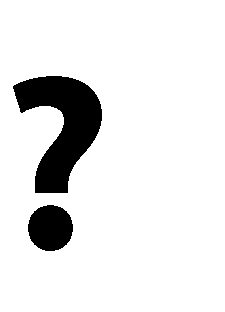 •
•
•
•
•


•
•
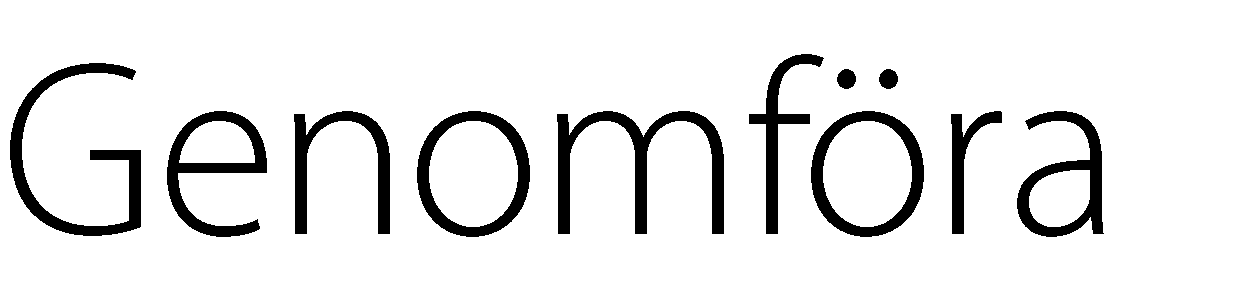 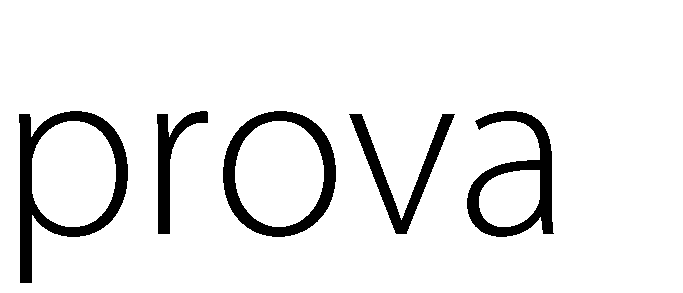 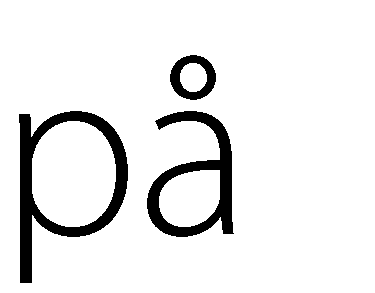 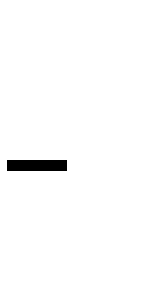 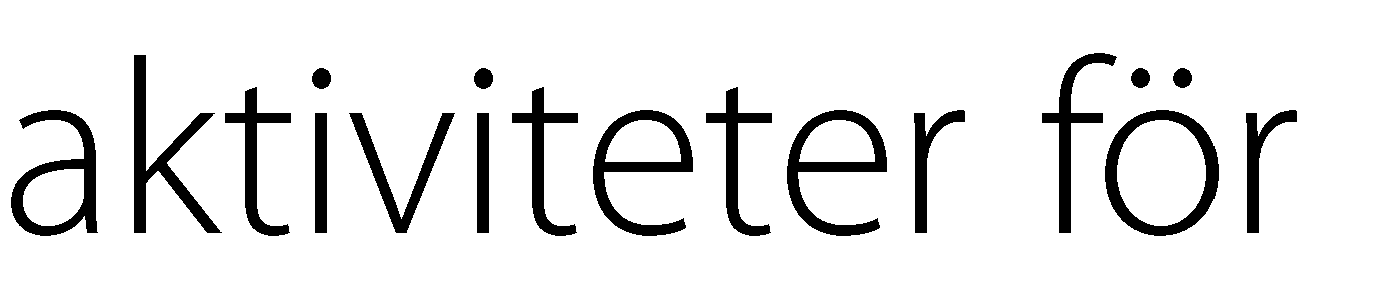 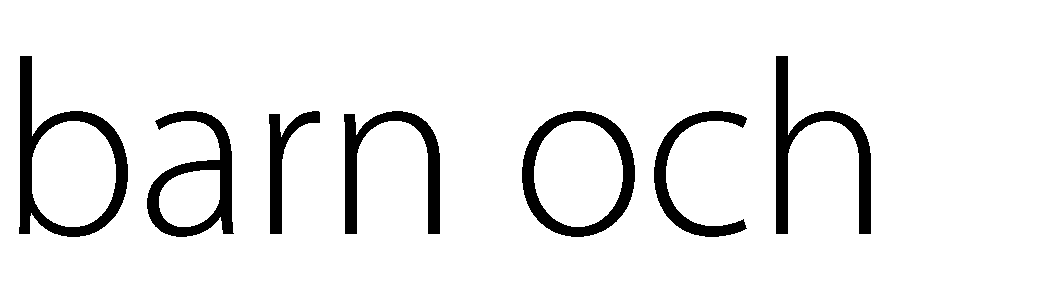 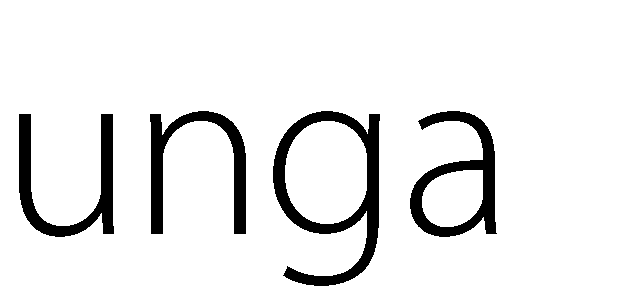 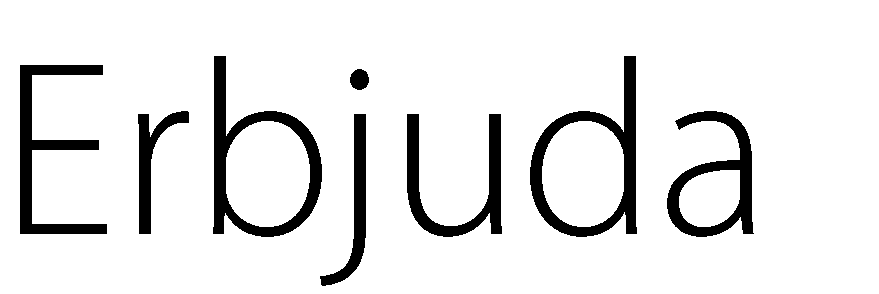 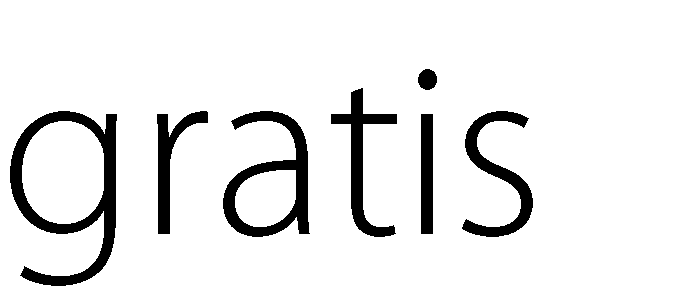 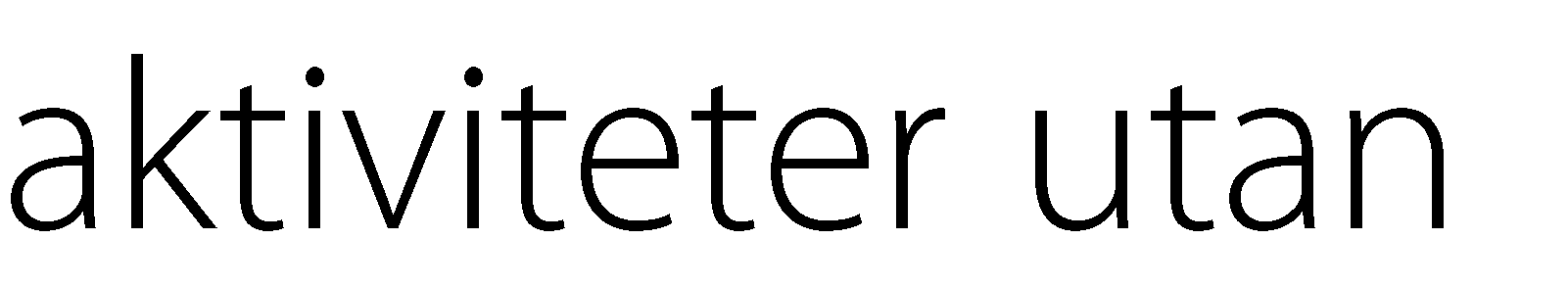 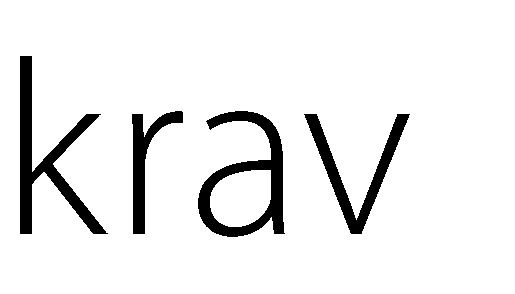 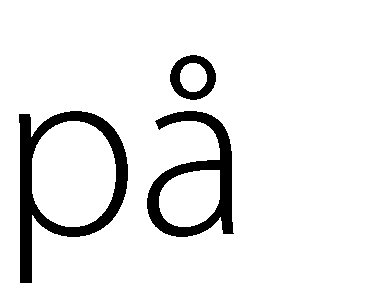 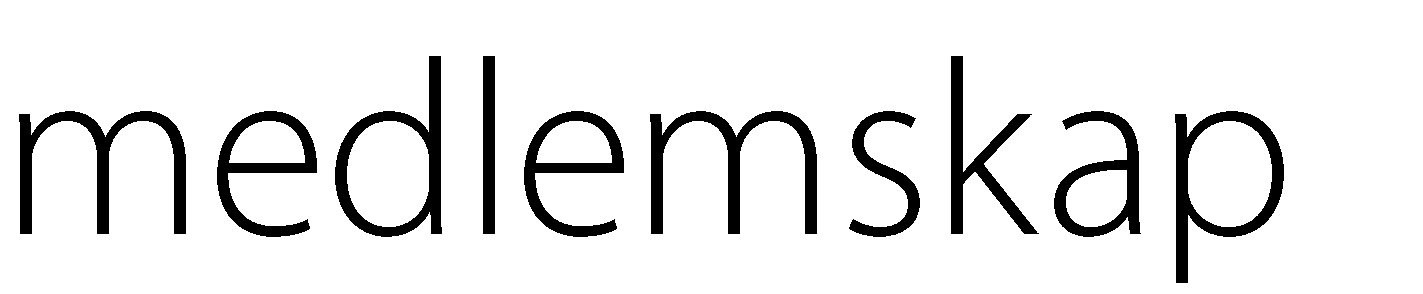 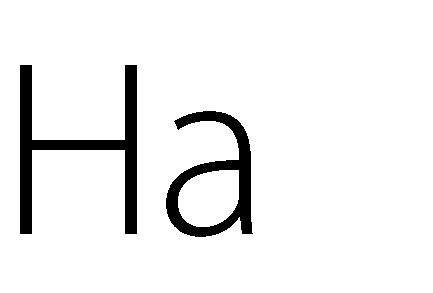 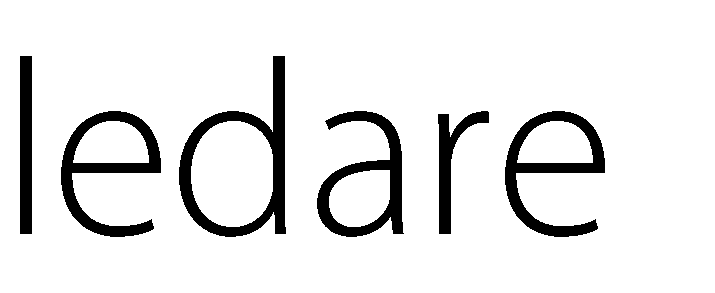 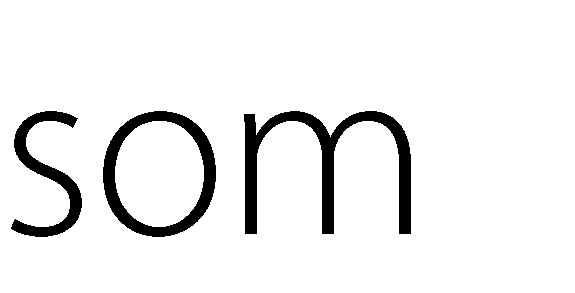 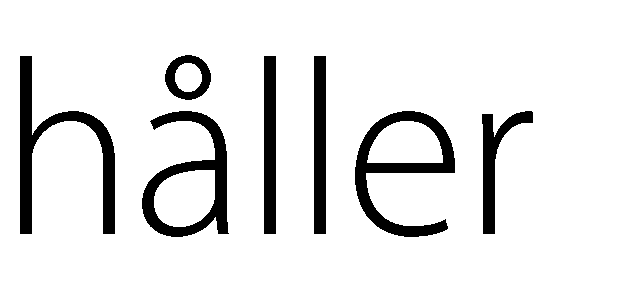 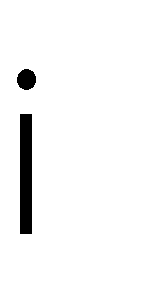 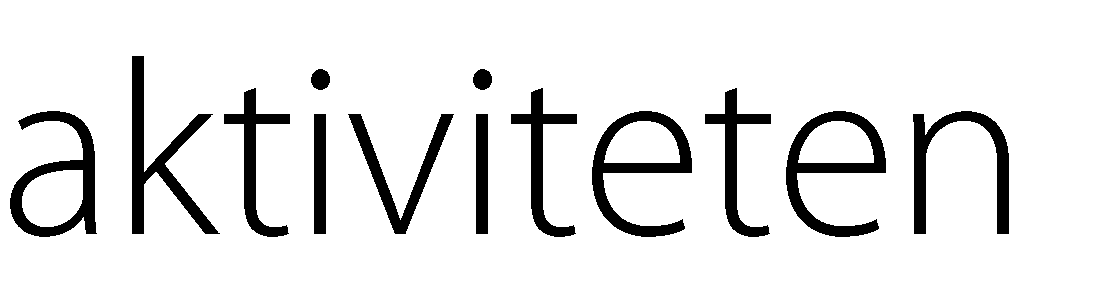 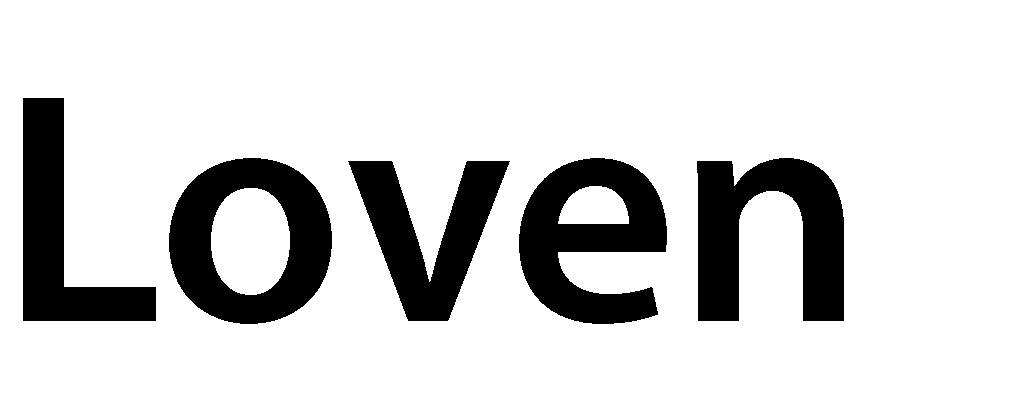 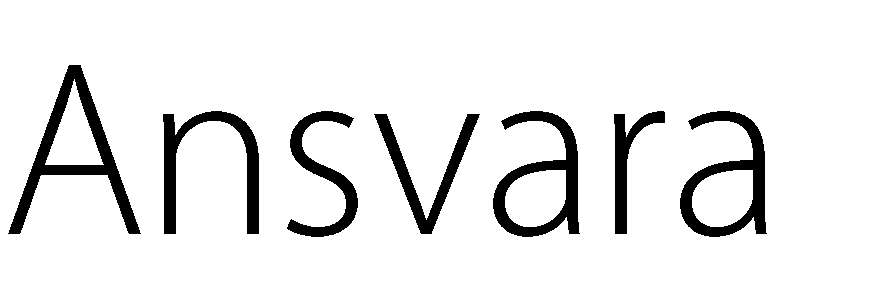 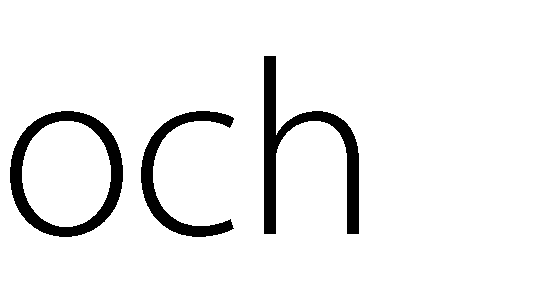 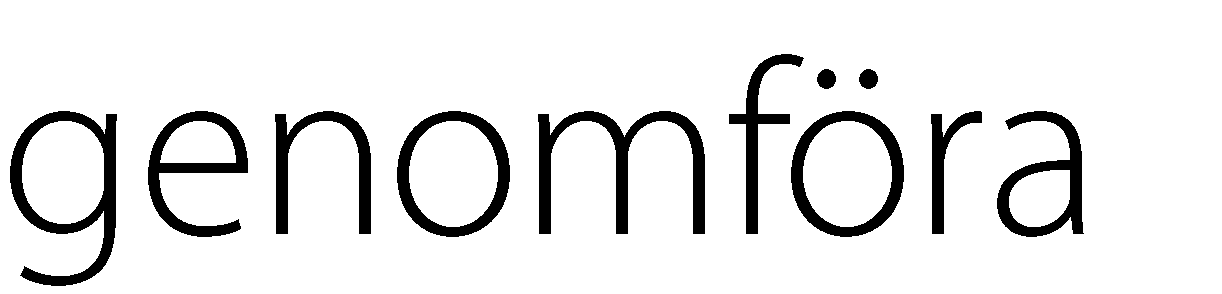 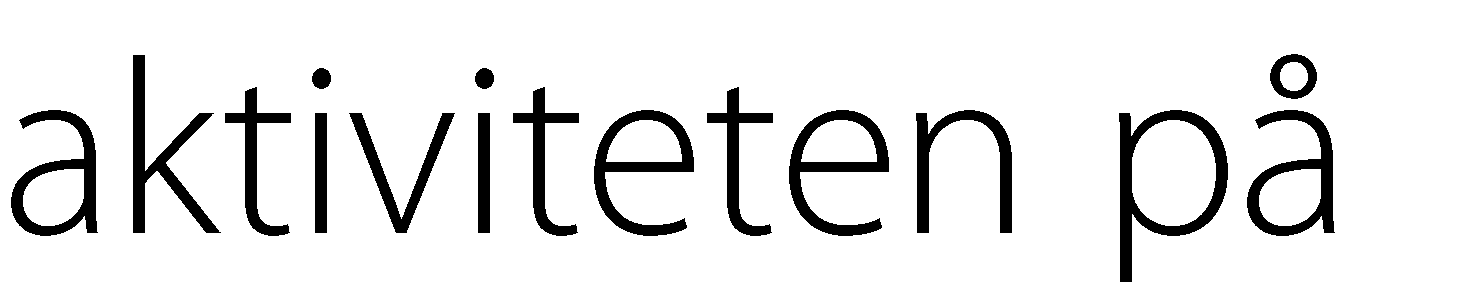 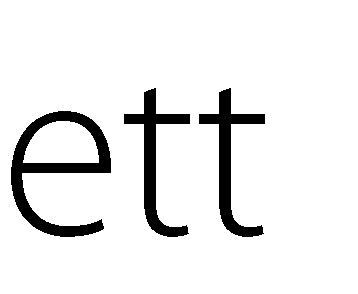 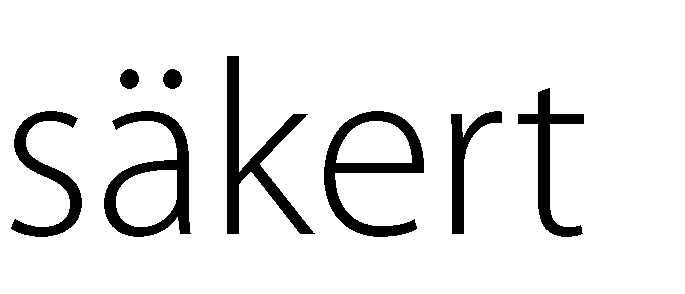 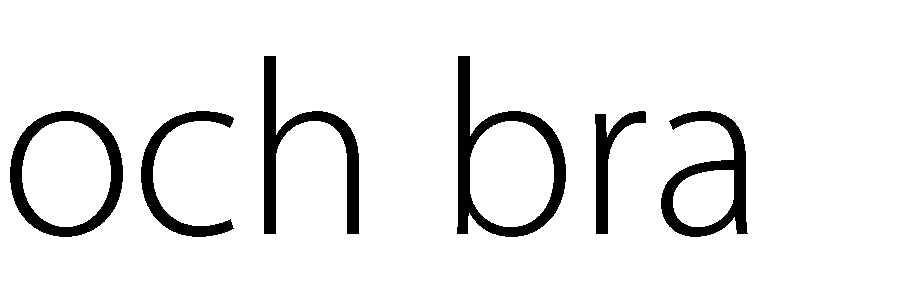 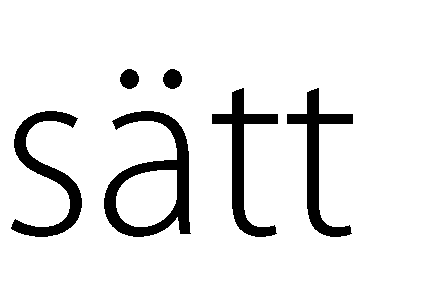 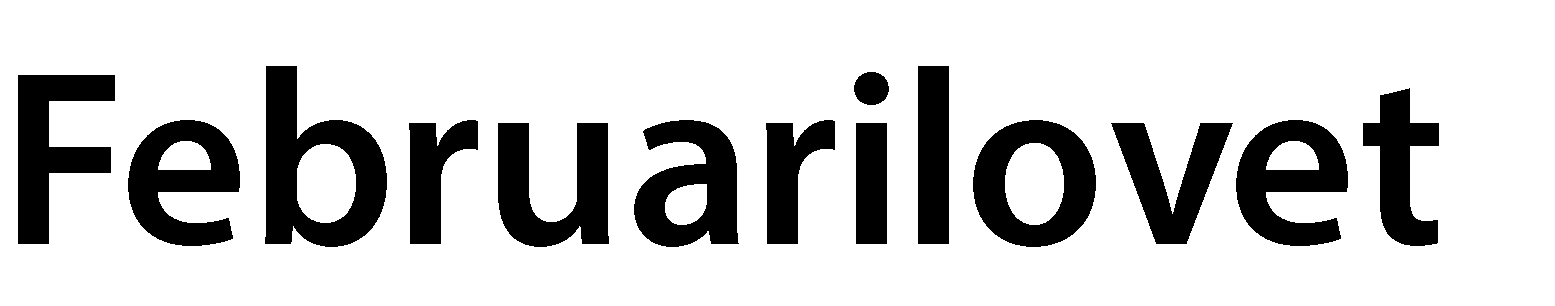 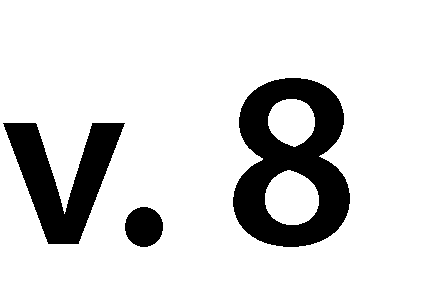 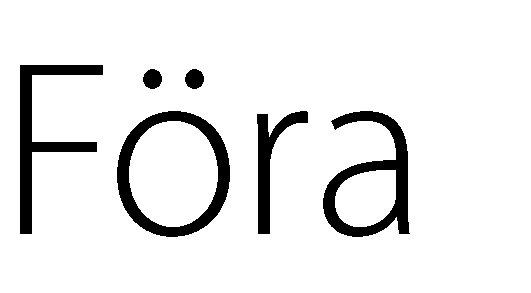 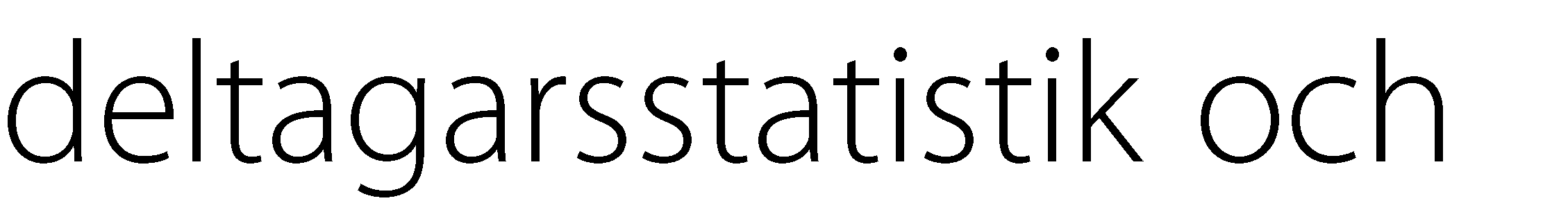 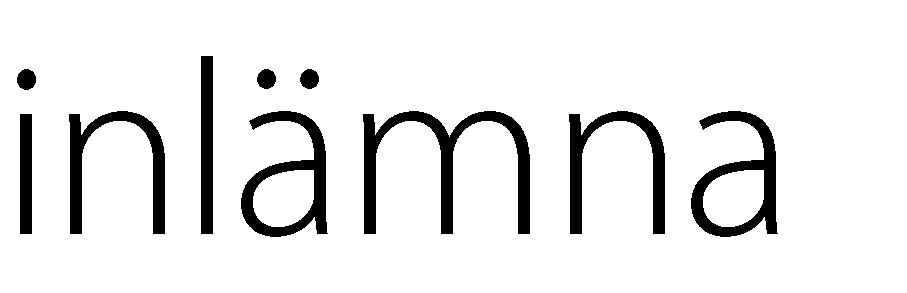 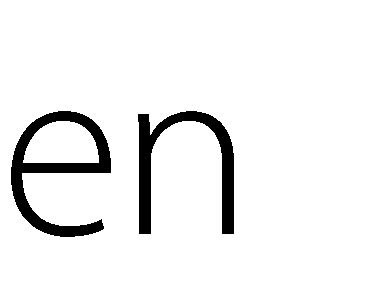 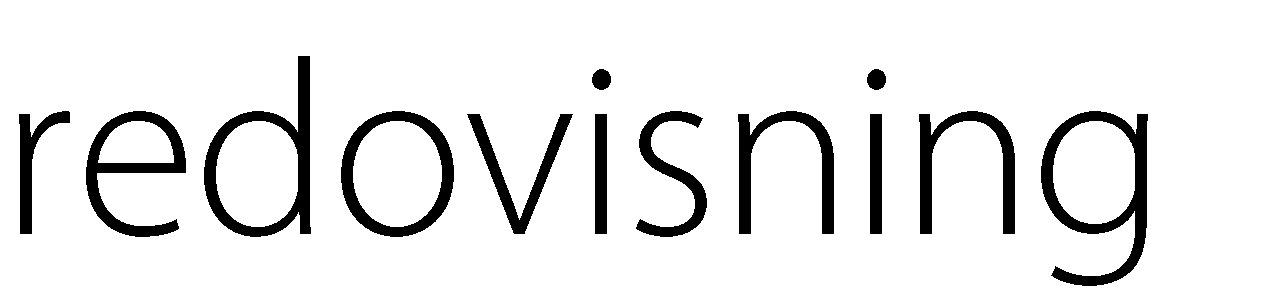 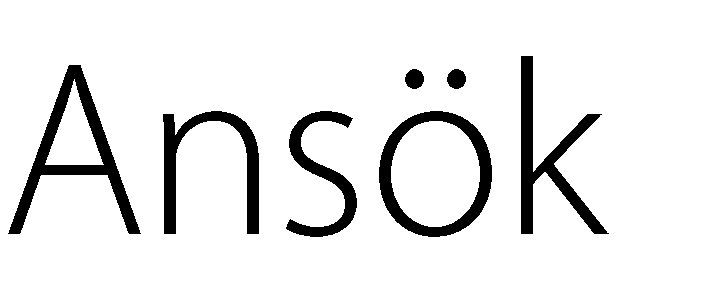 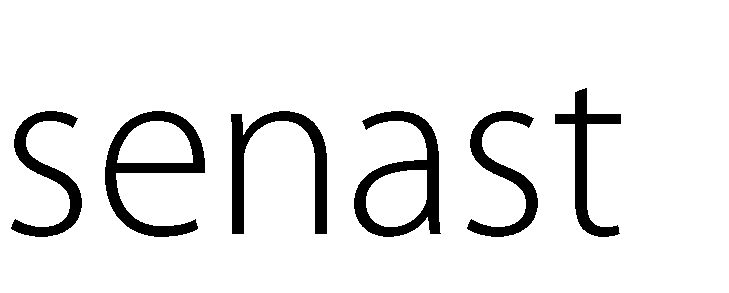 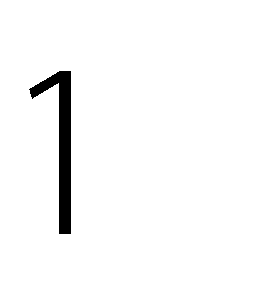 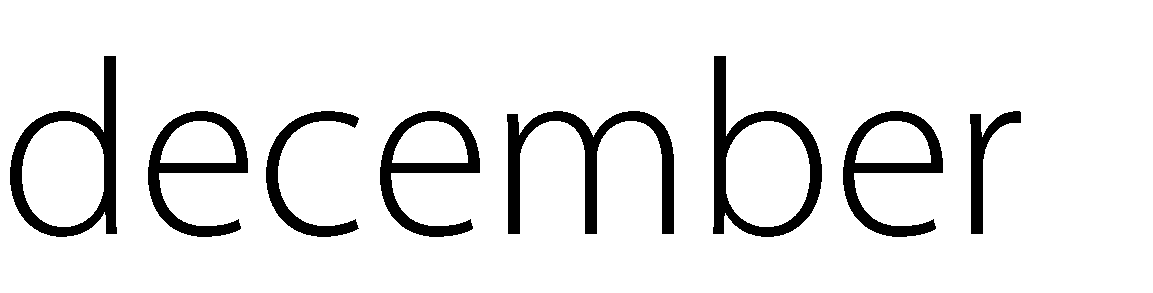 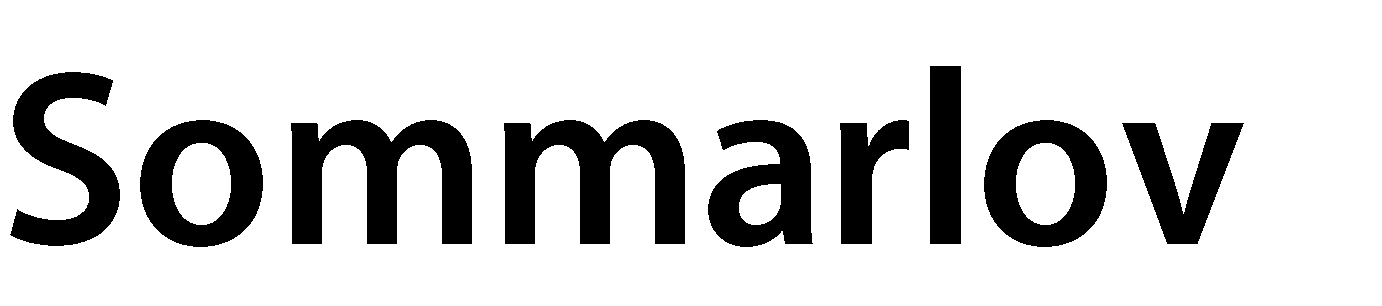 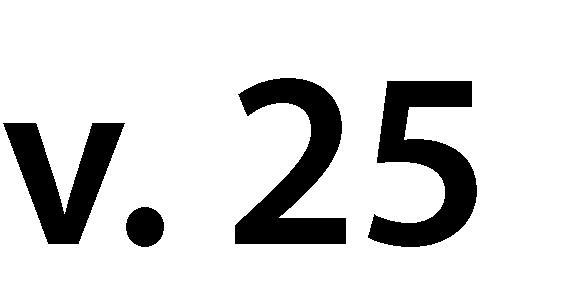 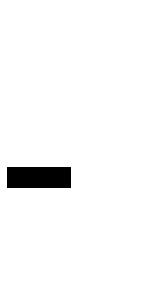 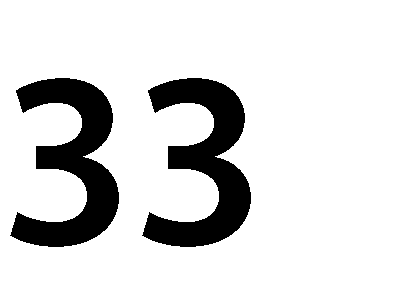 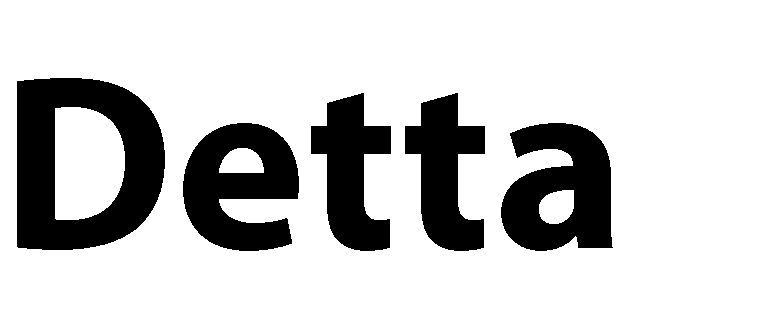 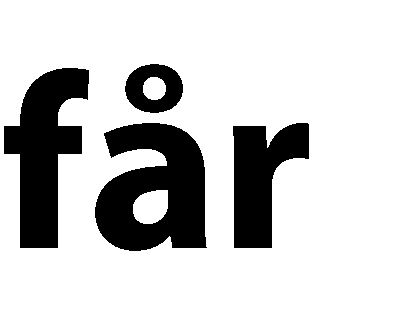 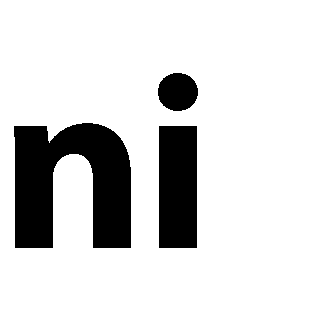 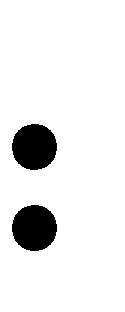 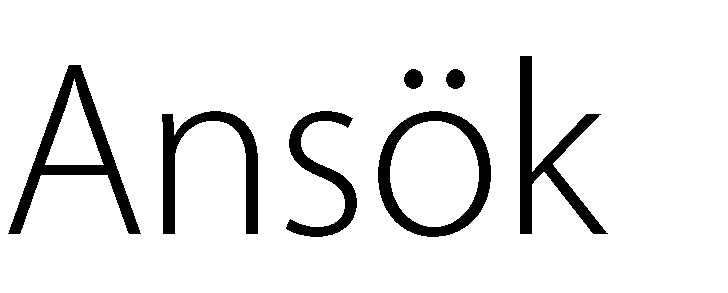 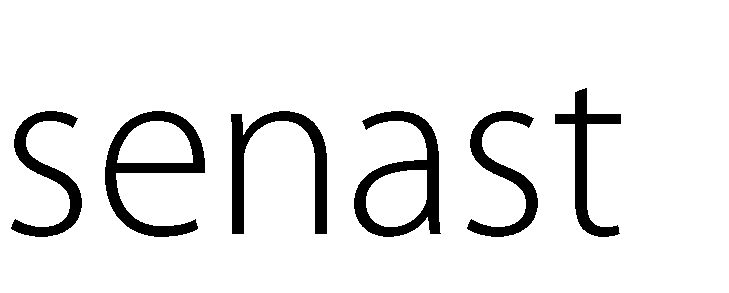 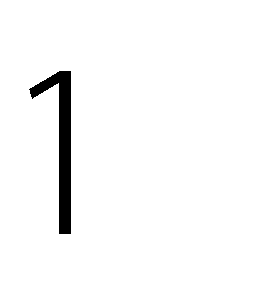 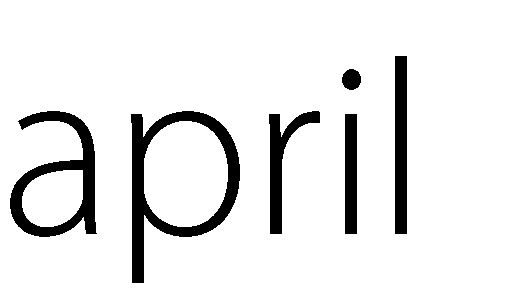 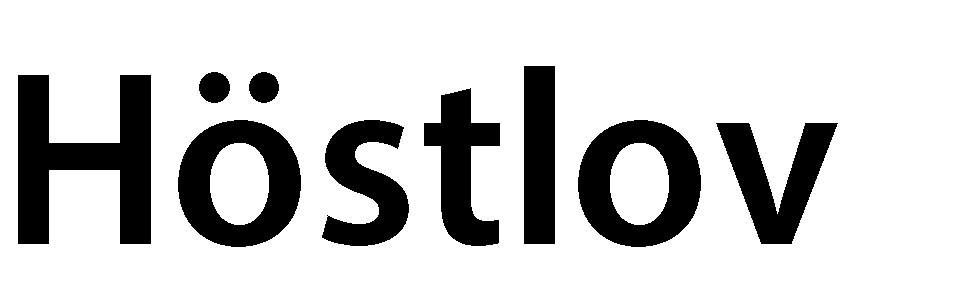 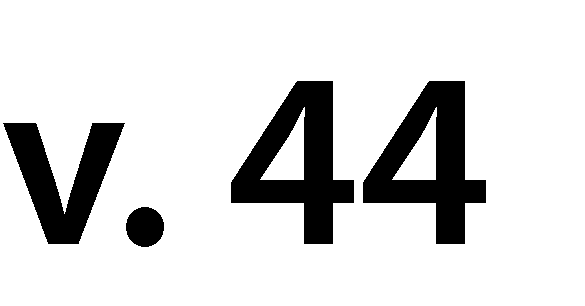 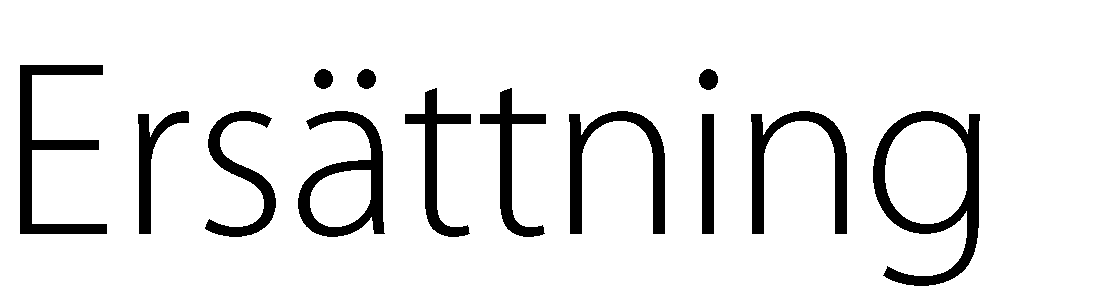 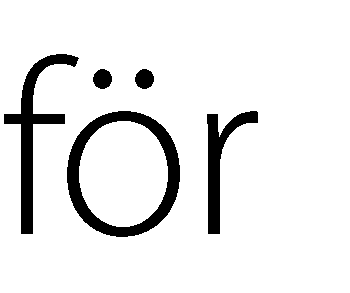 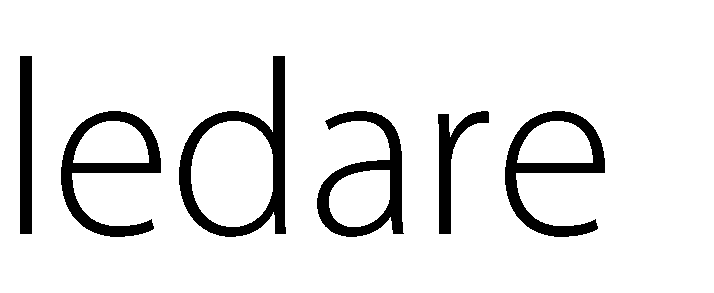 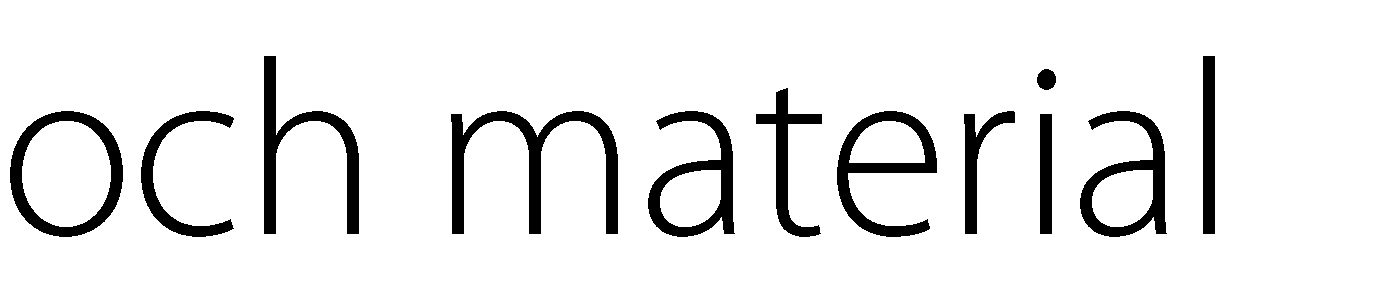 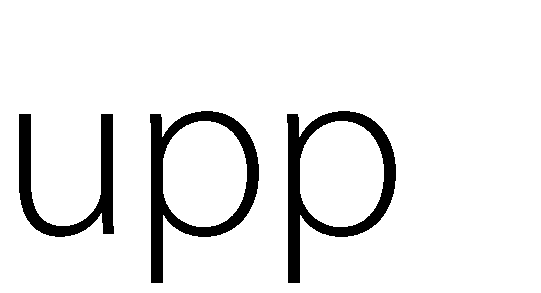 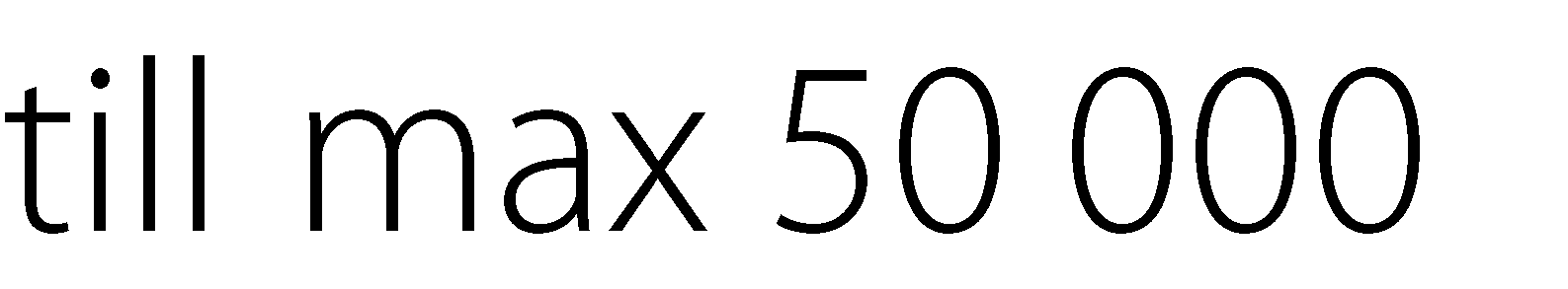 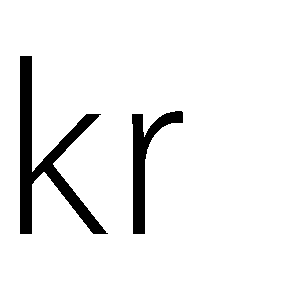 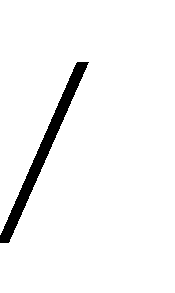 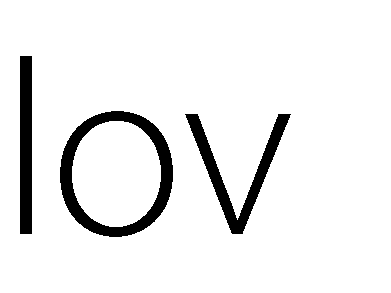 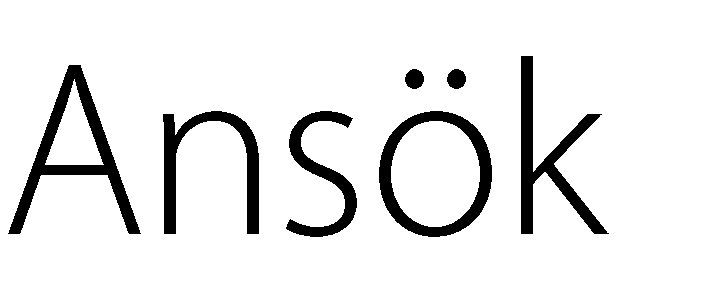 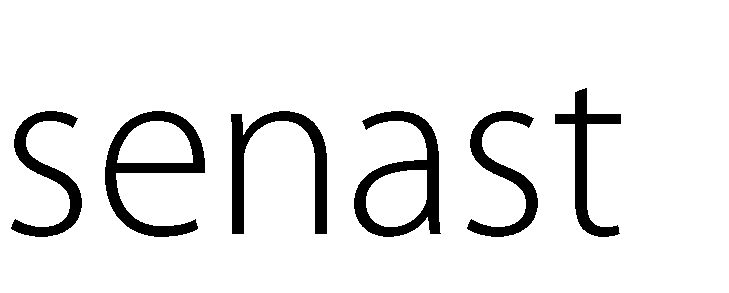 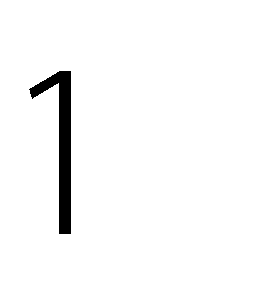 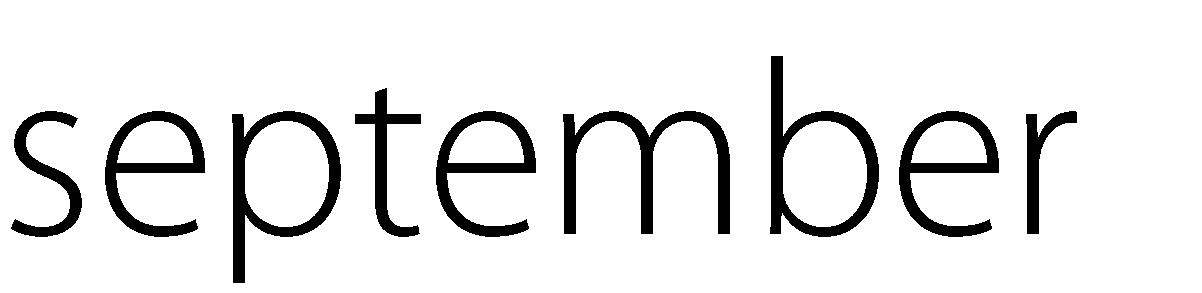 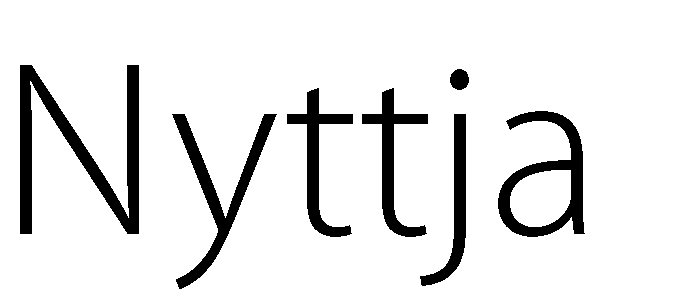 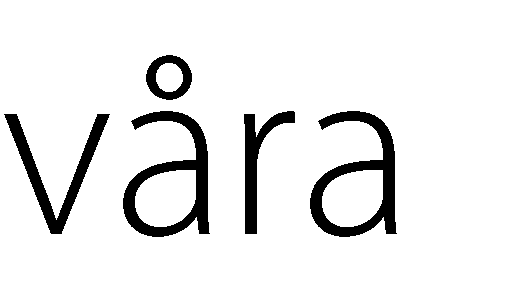 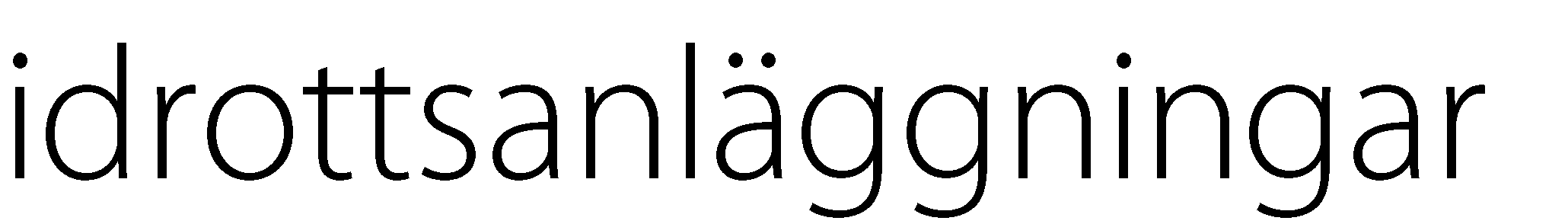 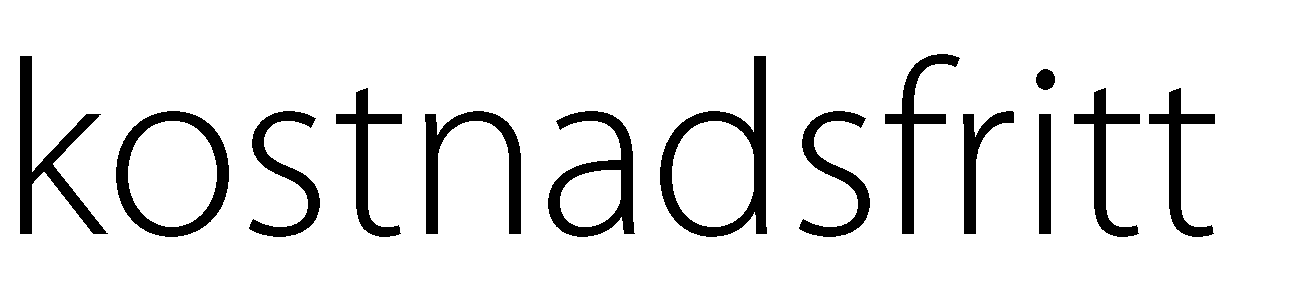 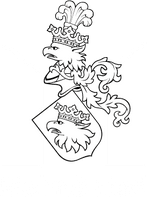 Något för våra ledare? Grundläggande ledarutbildning?
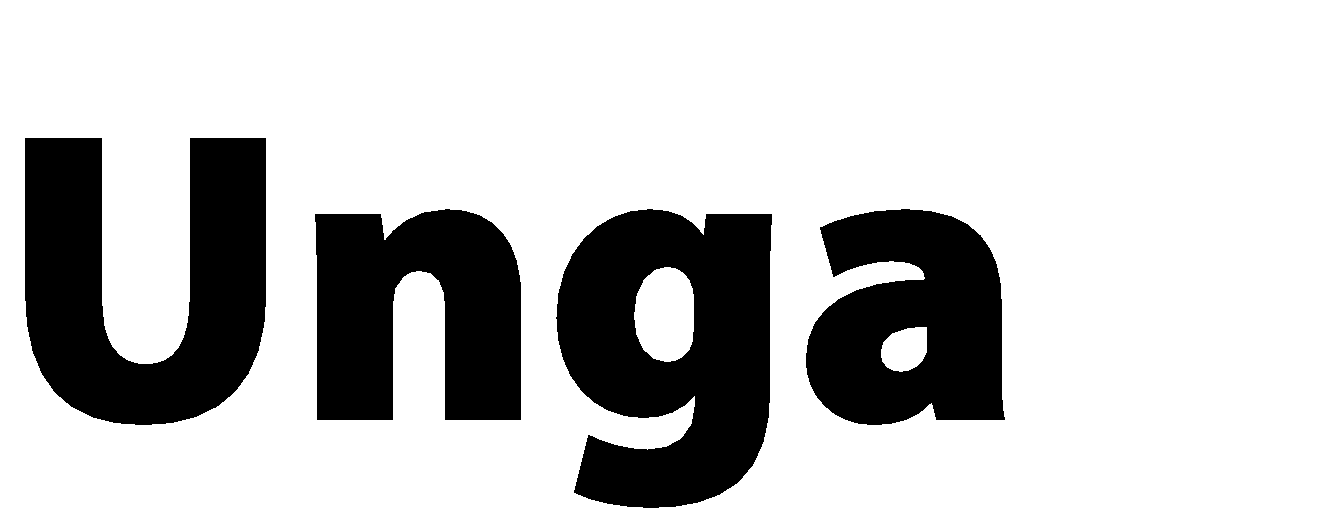 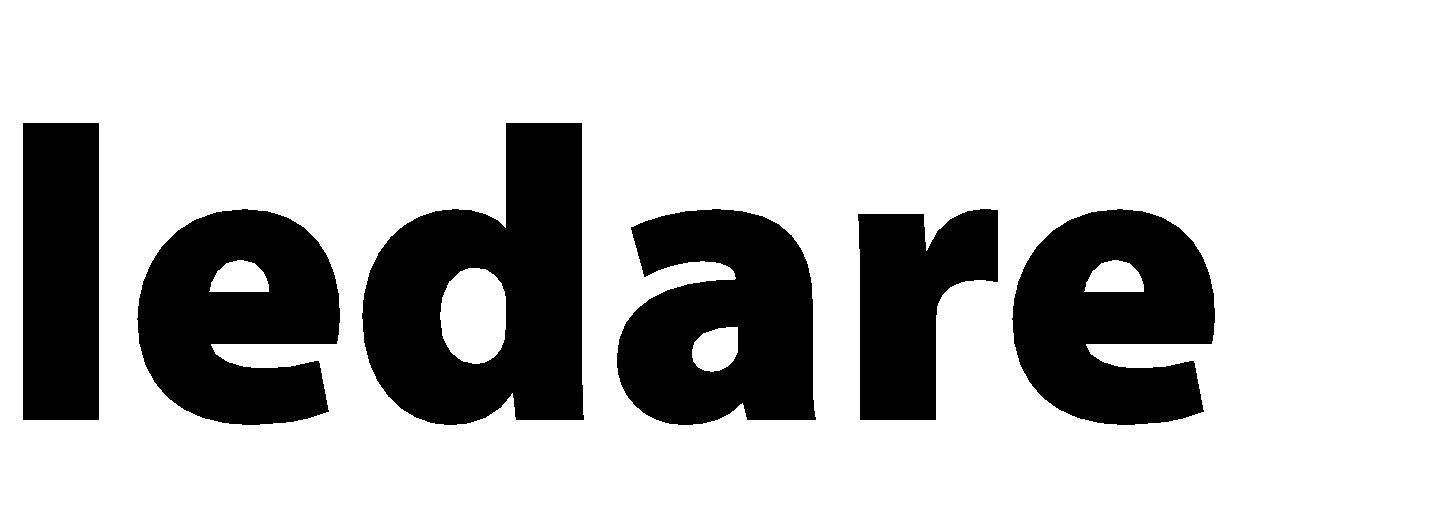 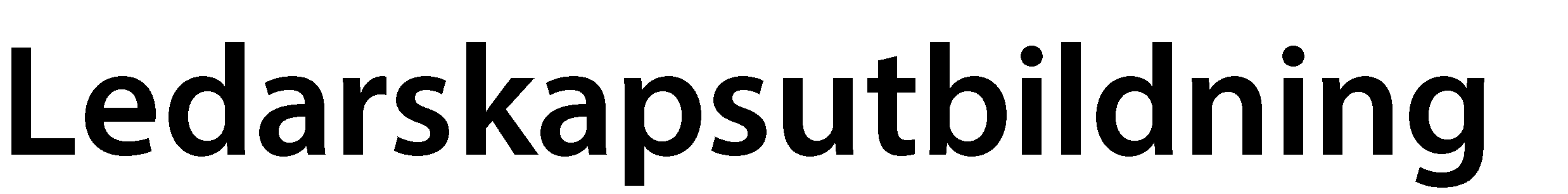 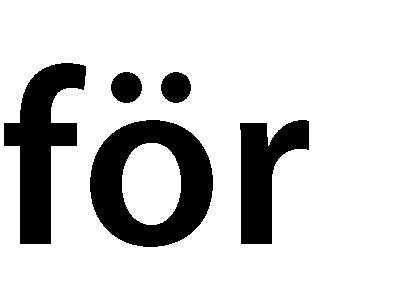 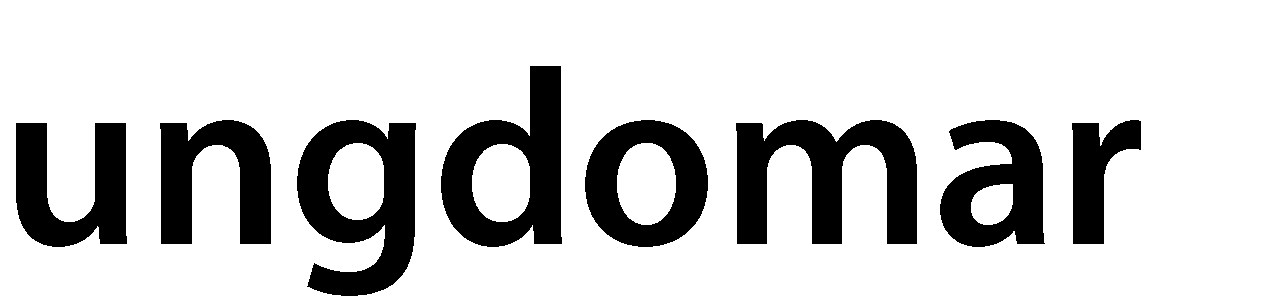 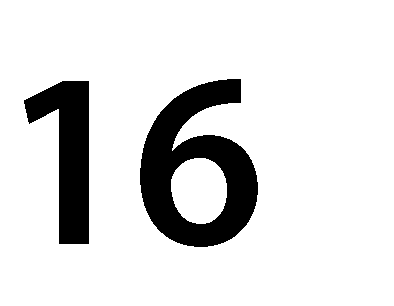 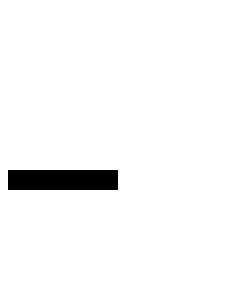 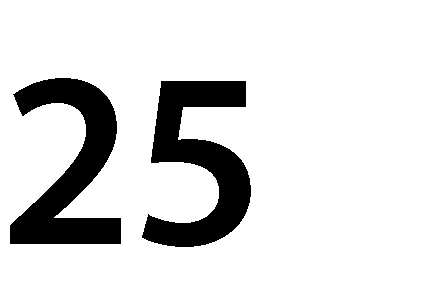 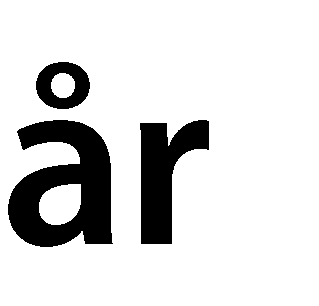 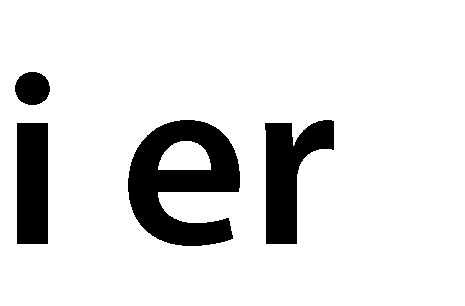 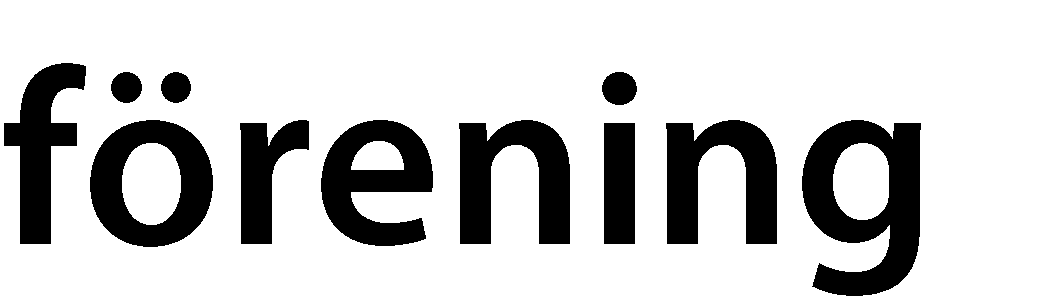 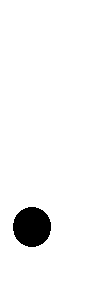 •
•
•
•

•
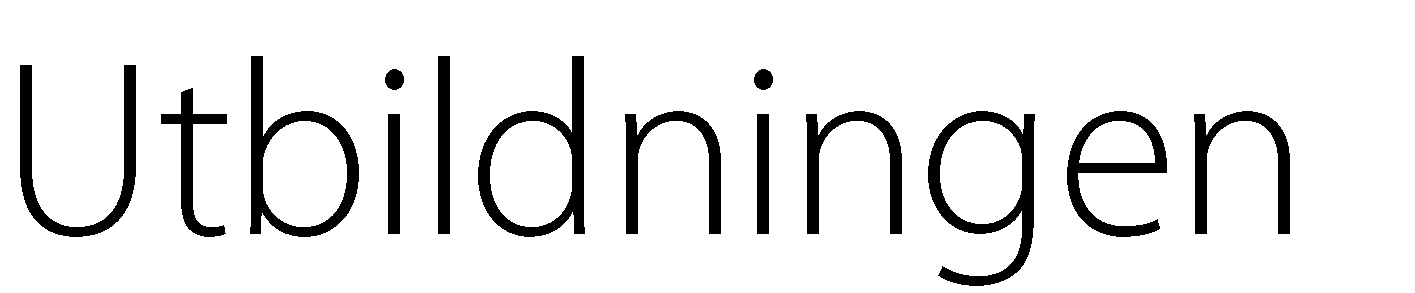 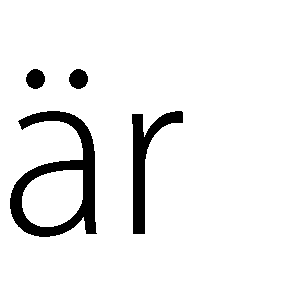 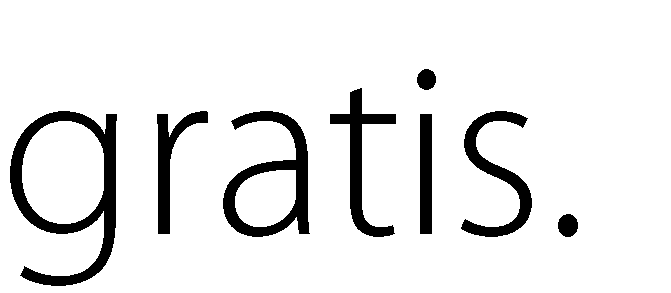 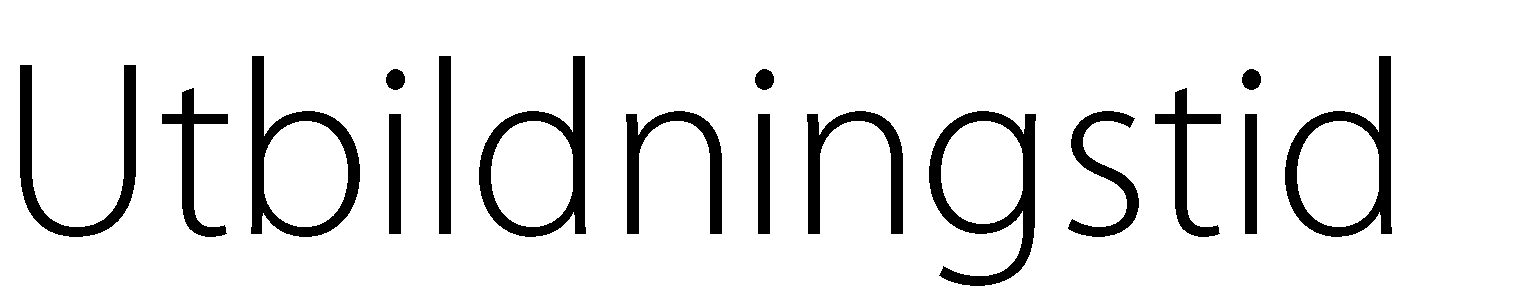 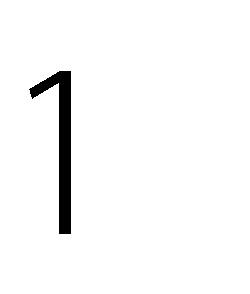 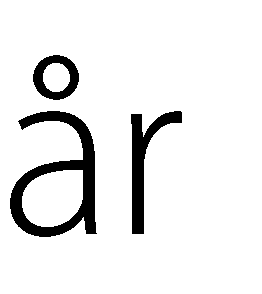 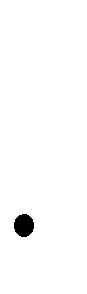 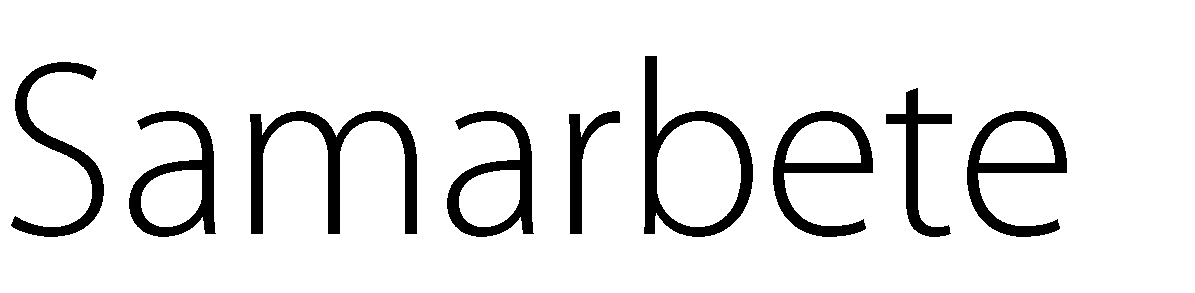 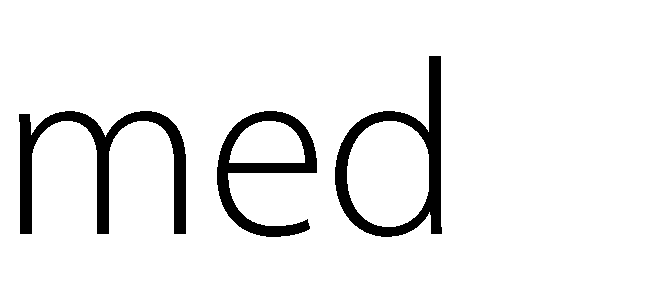 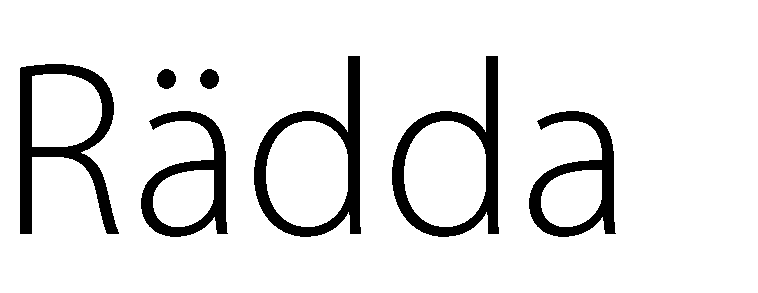 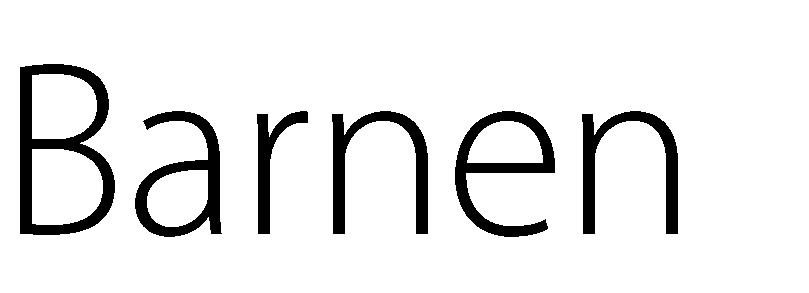 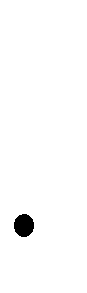 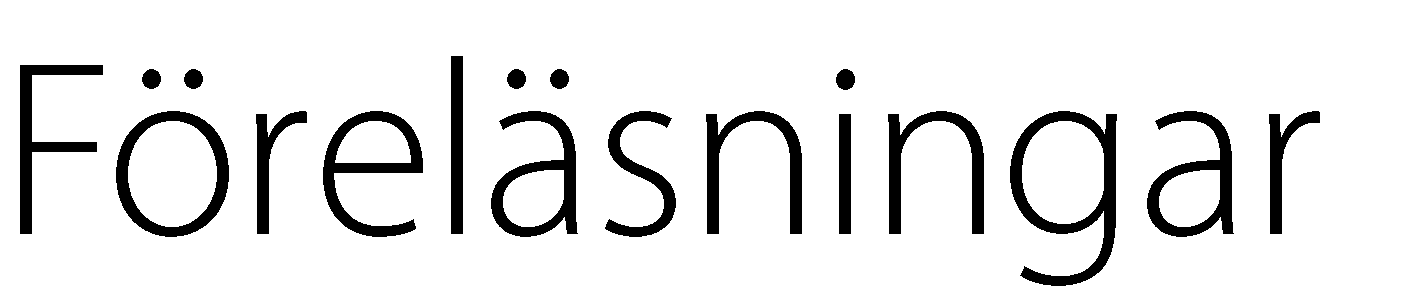 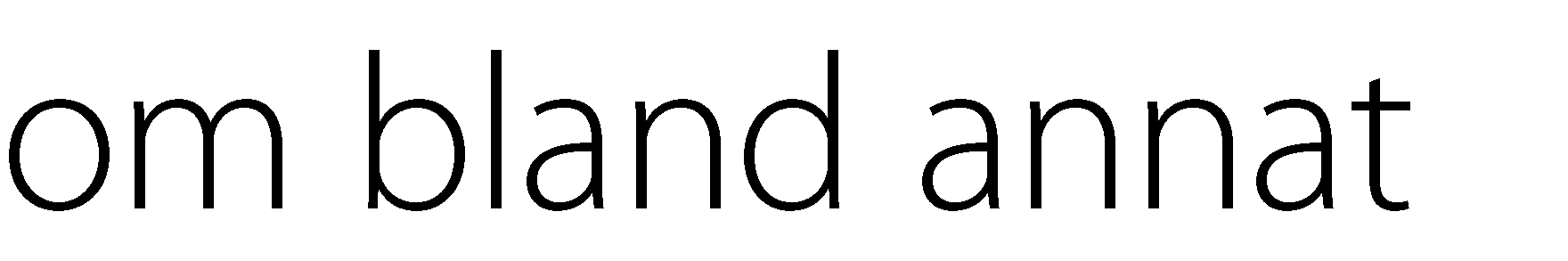 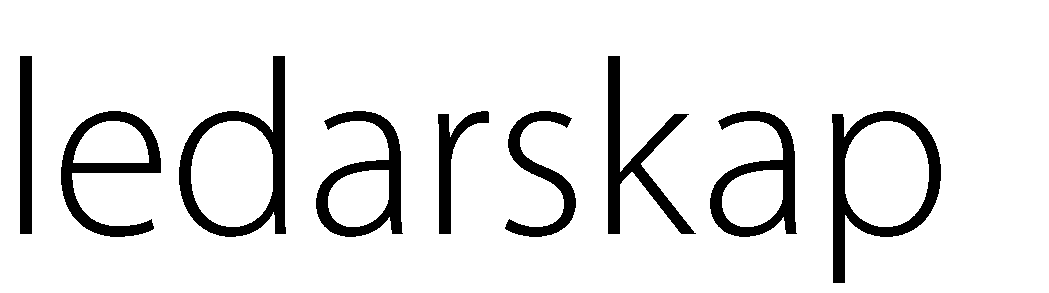 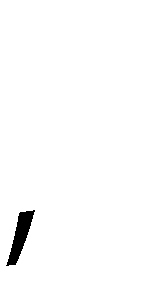 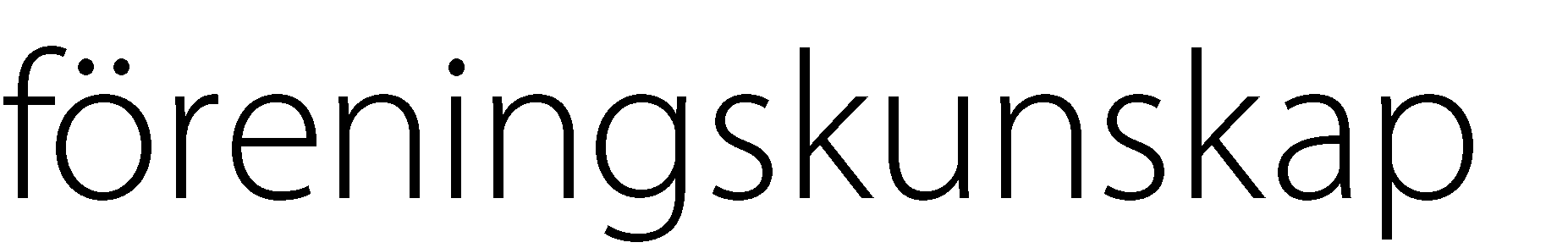 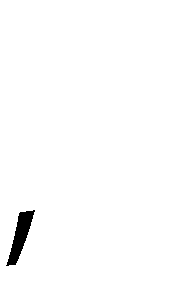 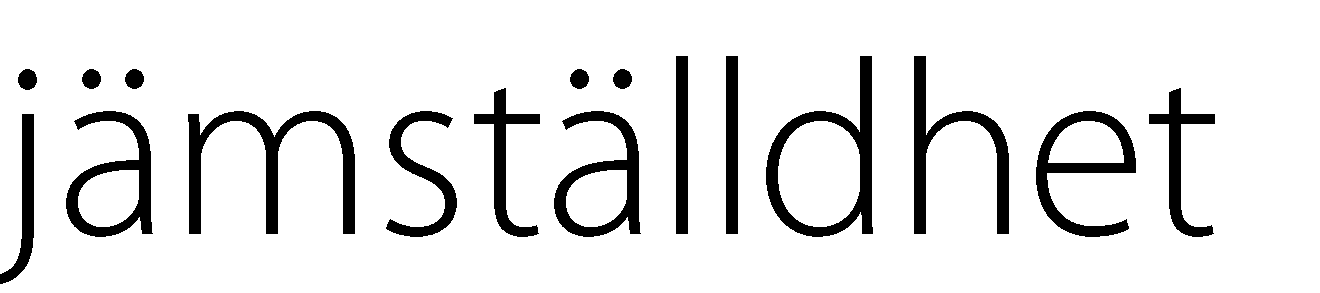 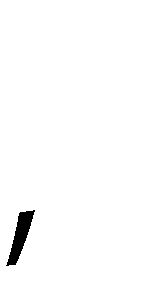 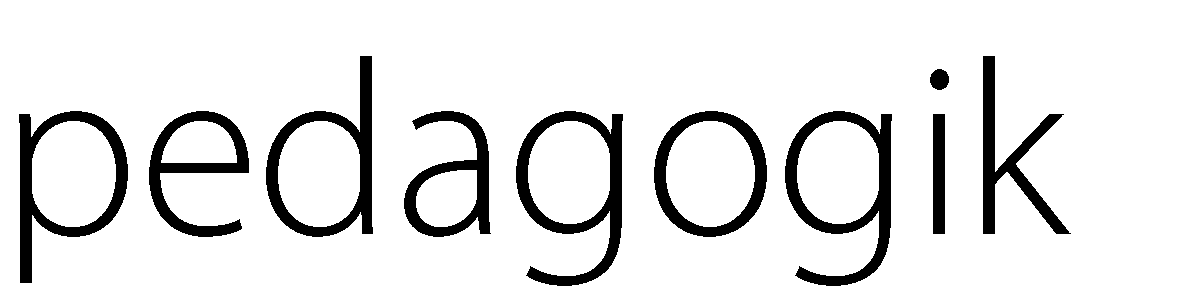 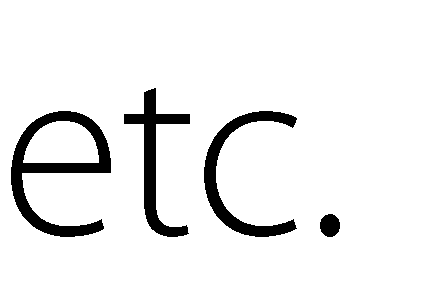 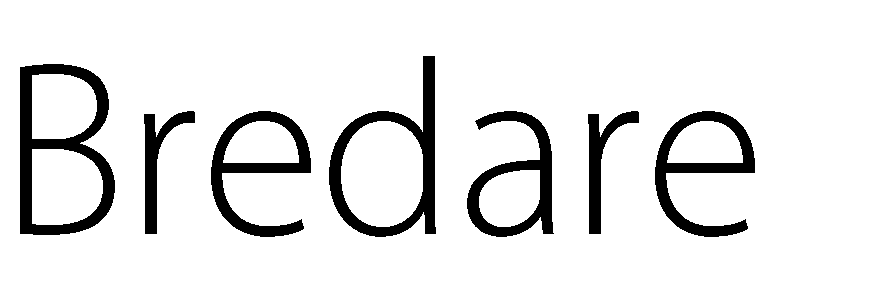 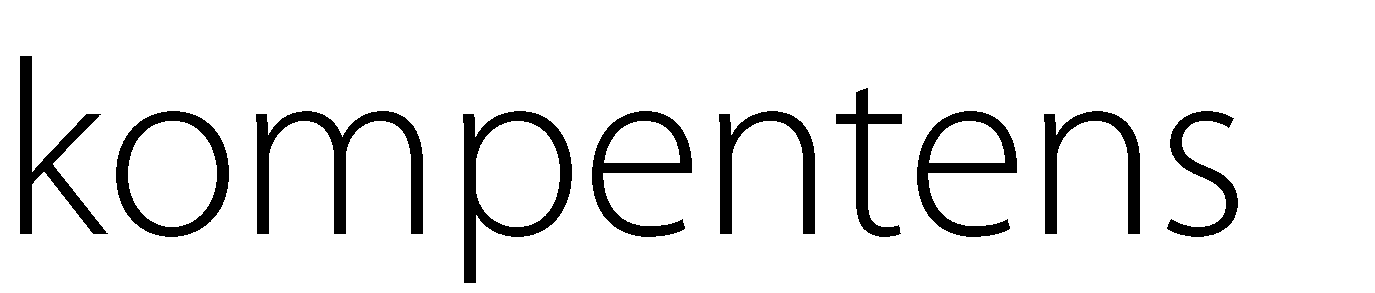 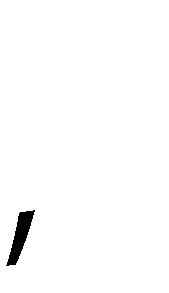 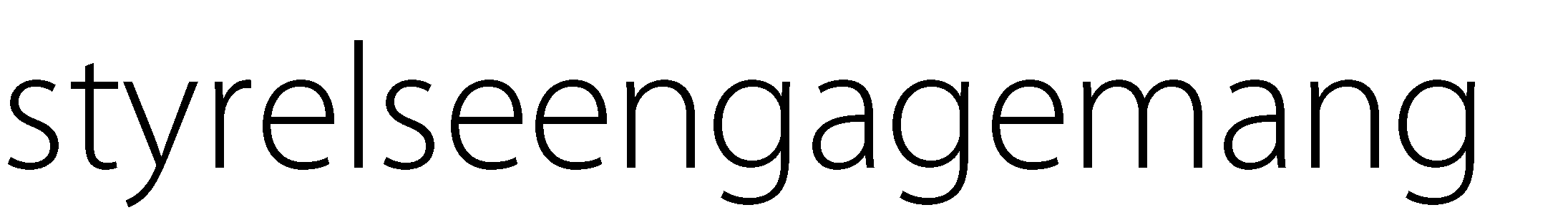 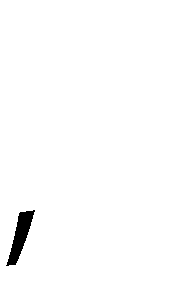 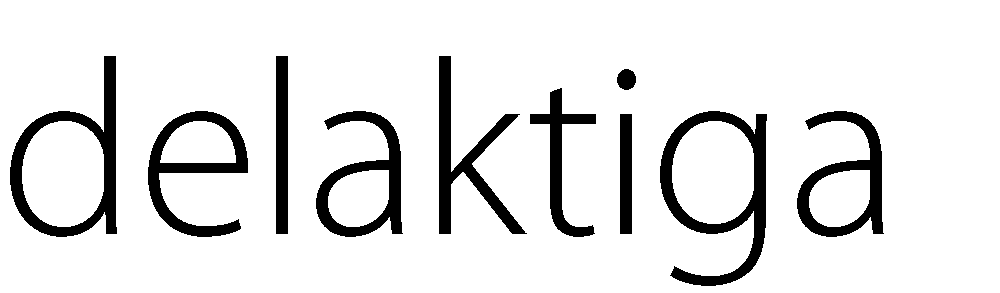 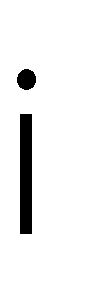 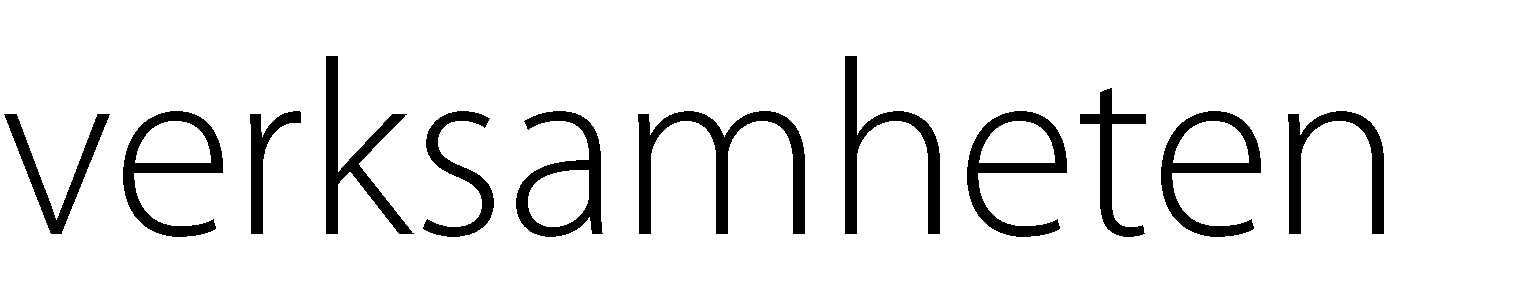 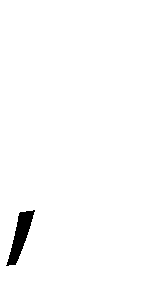 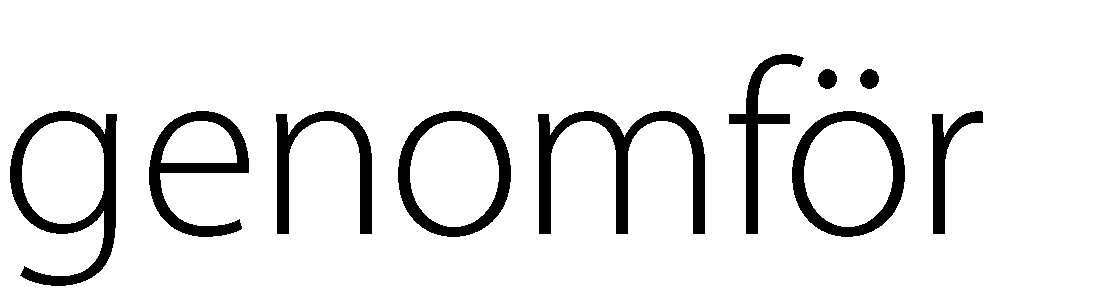 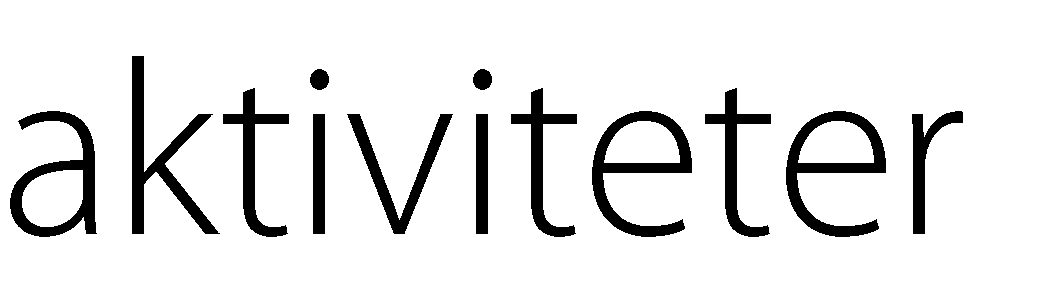 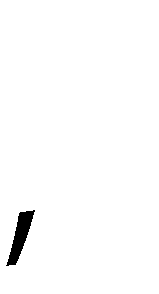 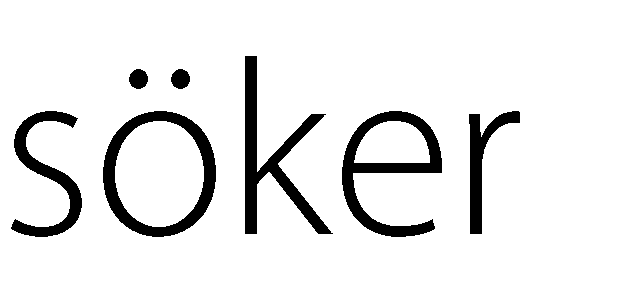 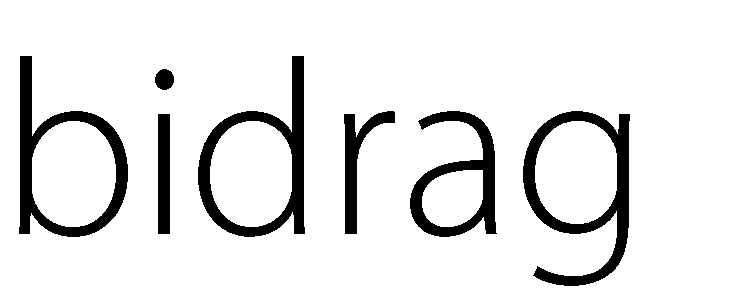 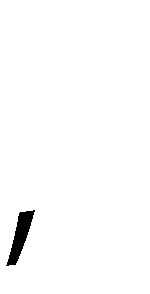 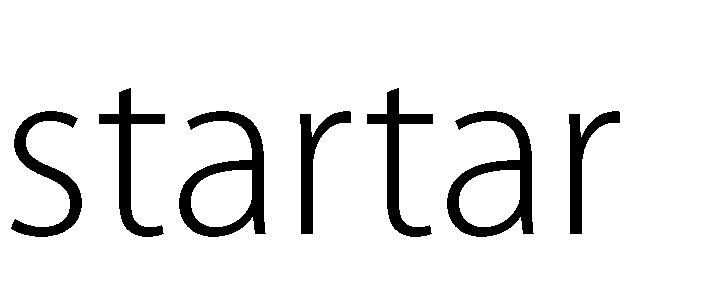 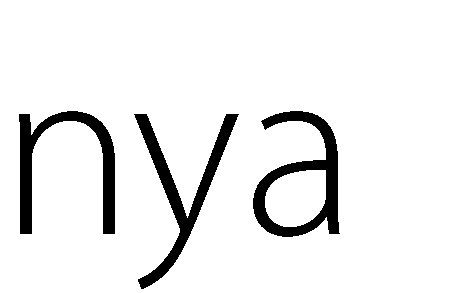 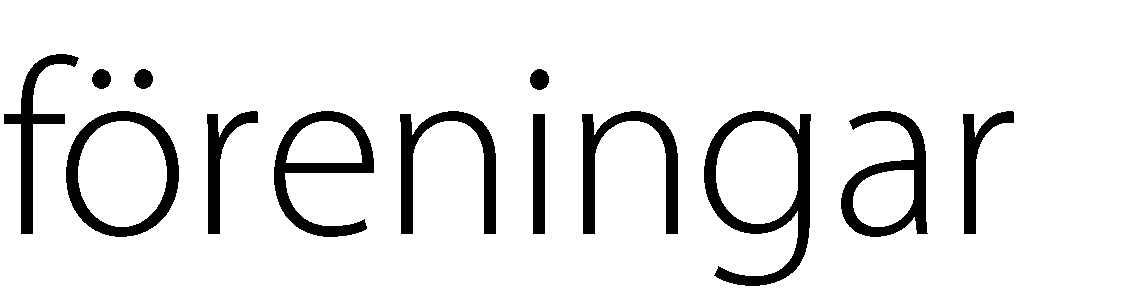 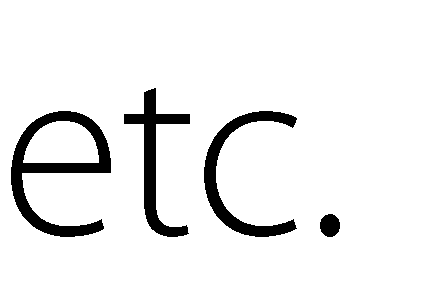 Stötta ungdomarna att utveckla er förening
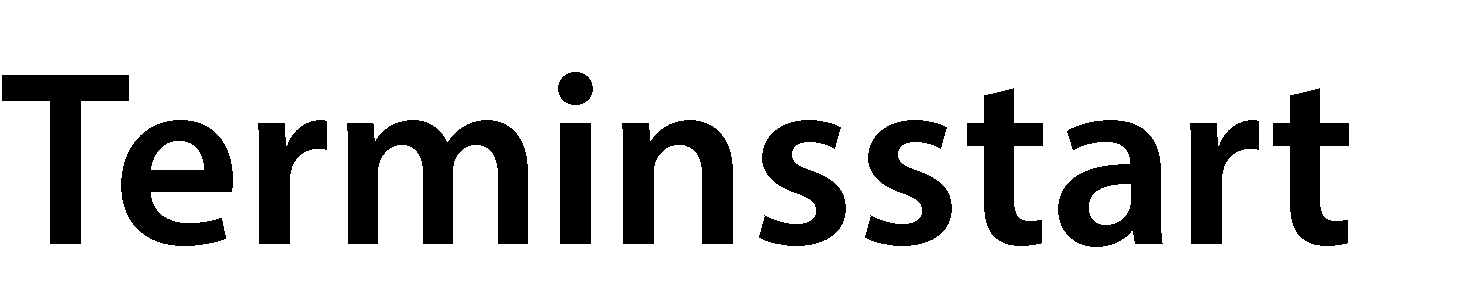 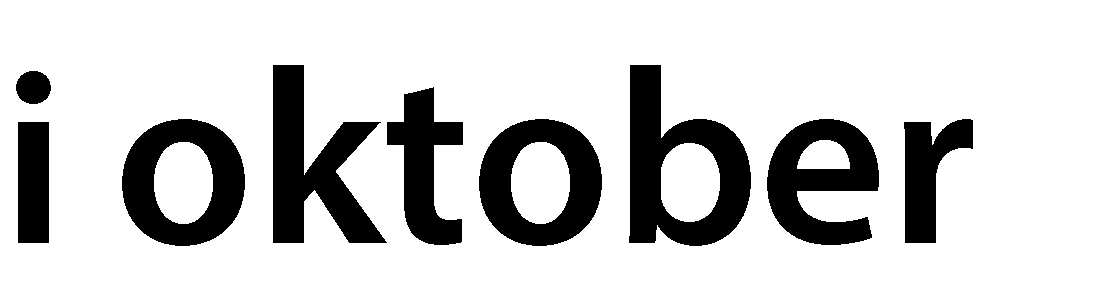 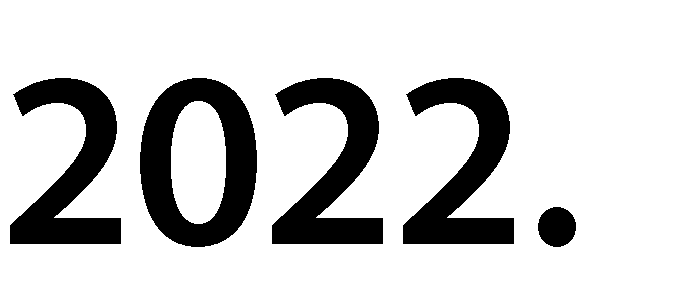 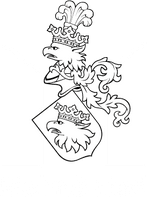 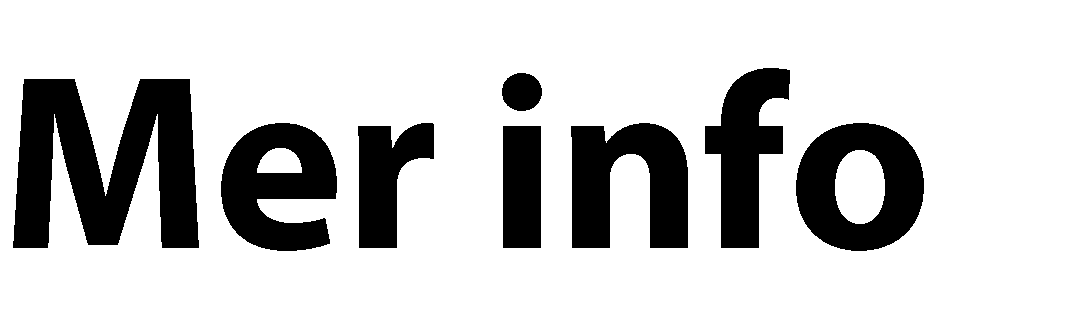 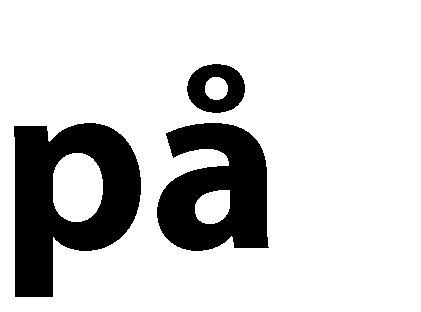 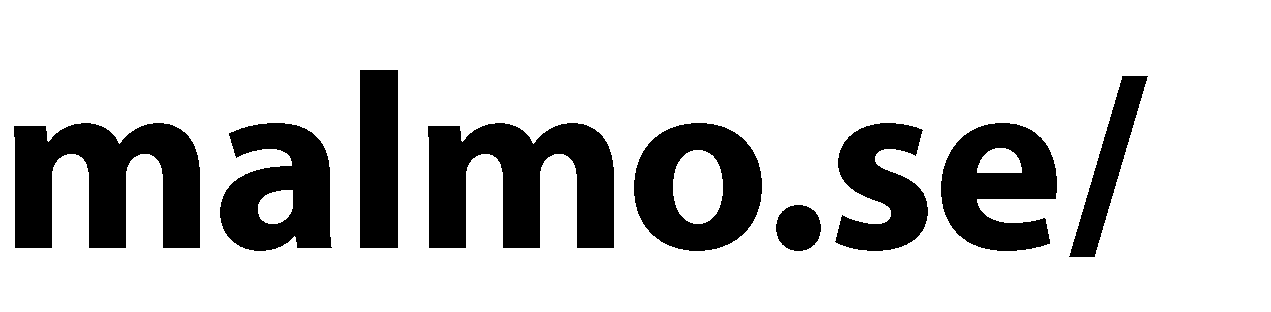 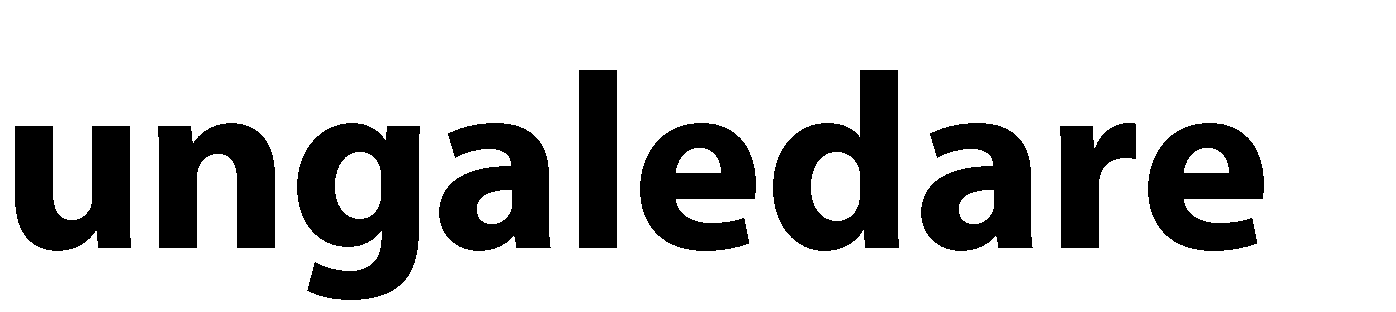 Länk för att anmäla sig !

https://malmo.se/For-foreningar/Foreningsliv---Idrott-och-fritid/Utbildningar-for-registrerade-foreningar.html
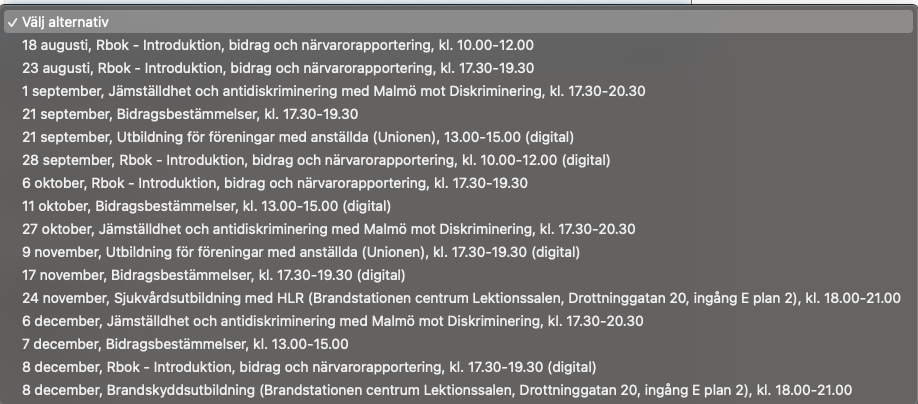 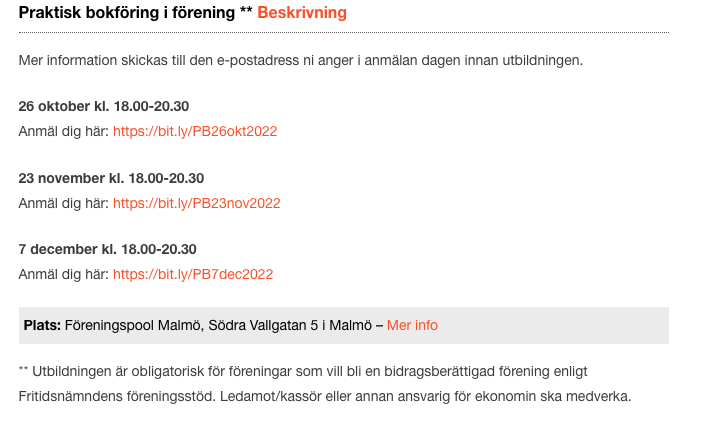